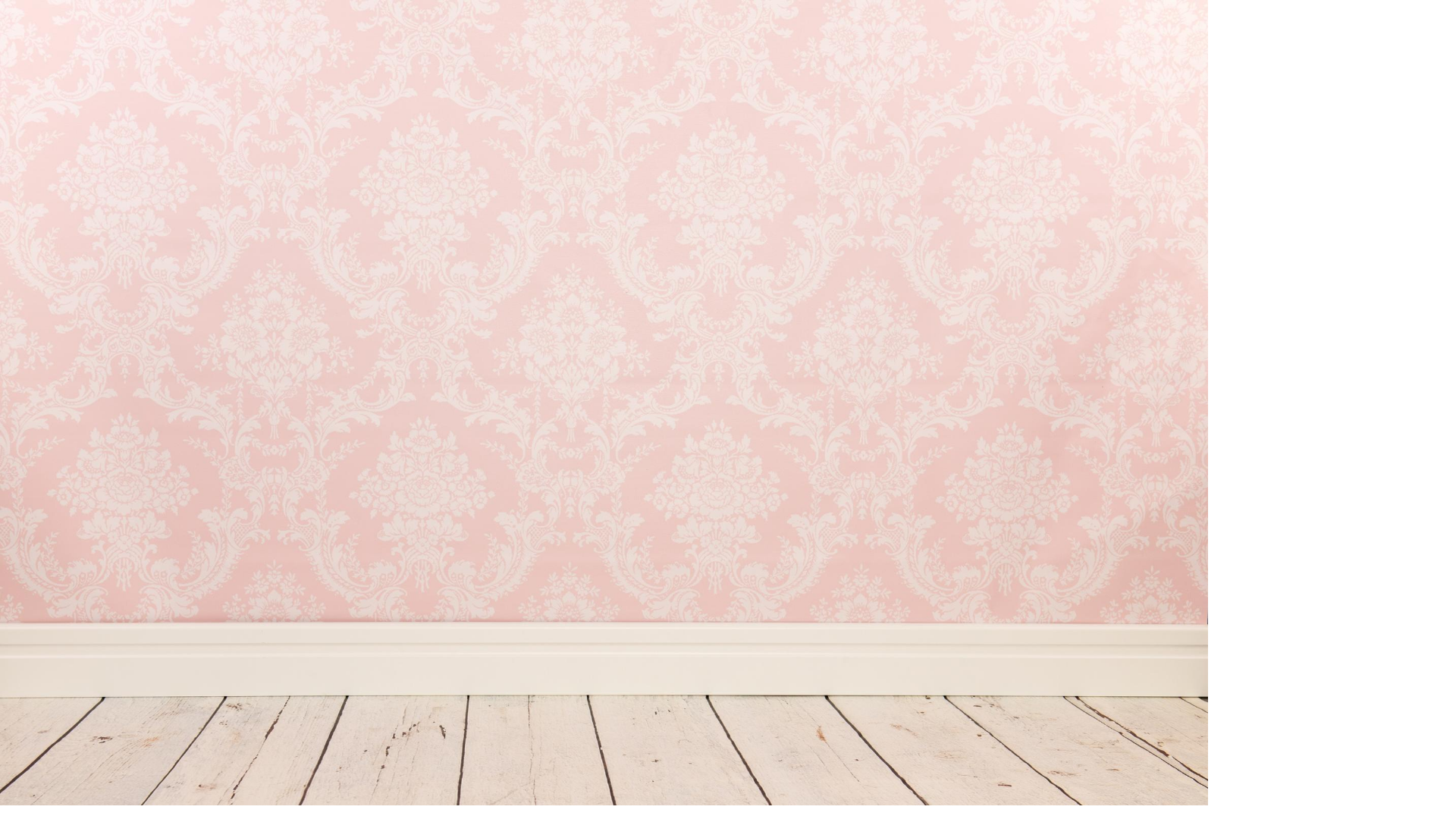 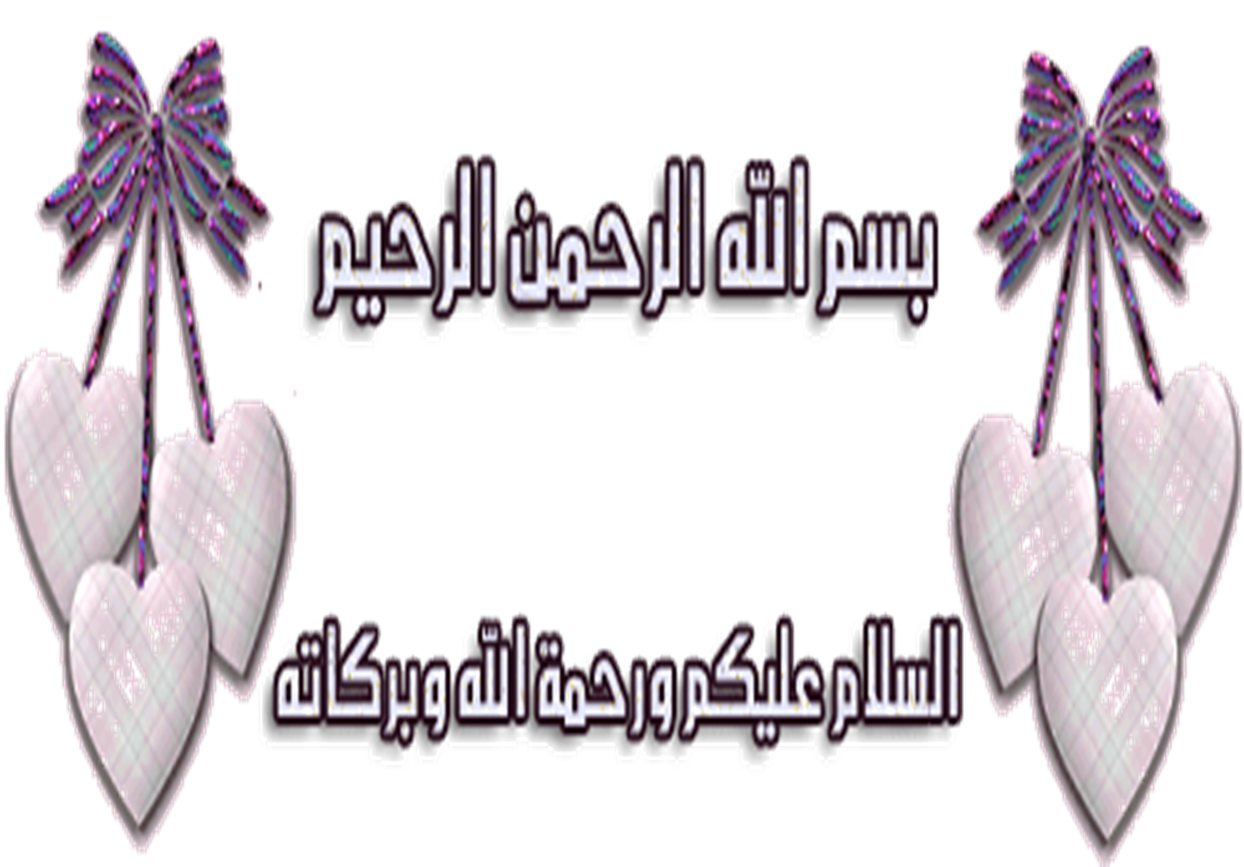 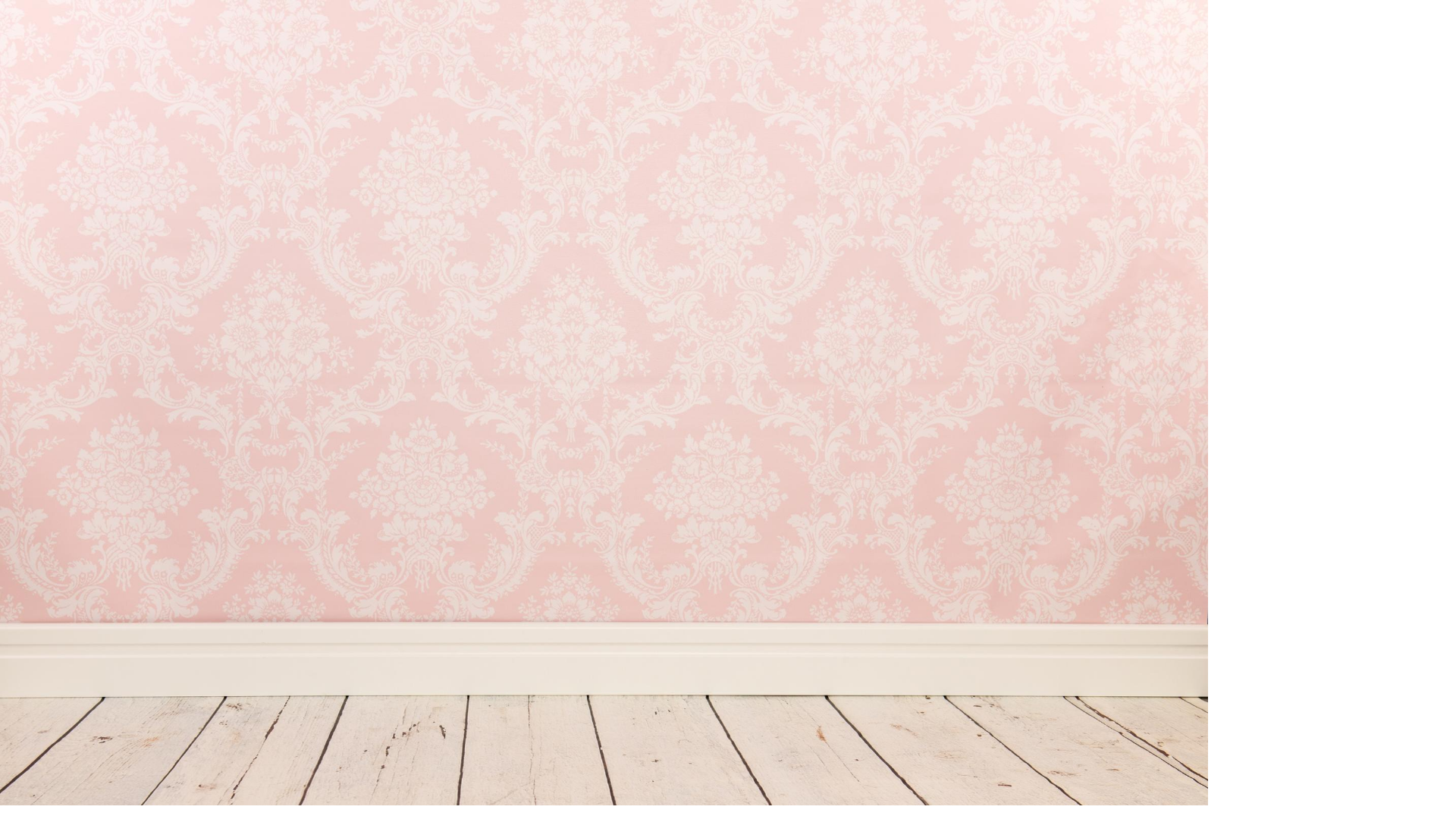 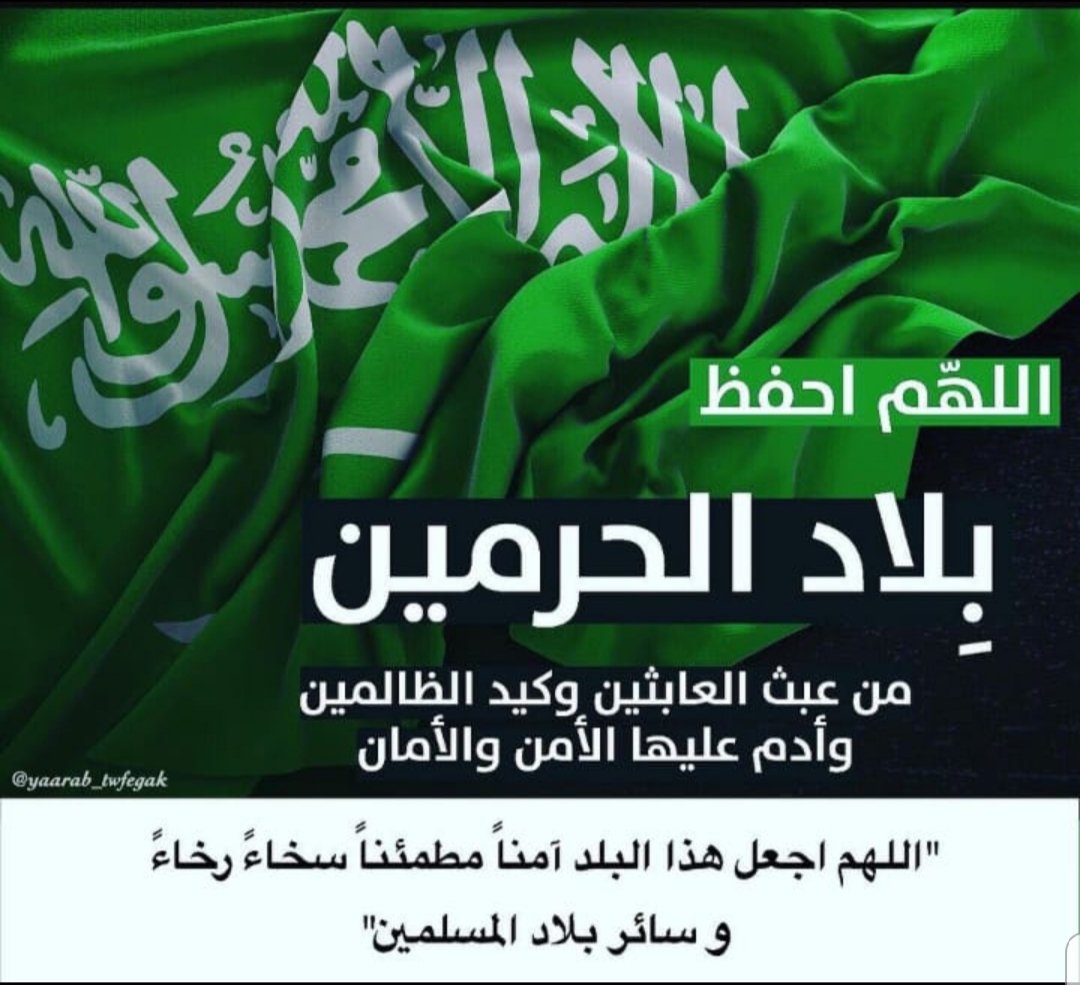 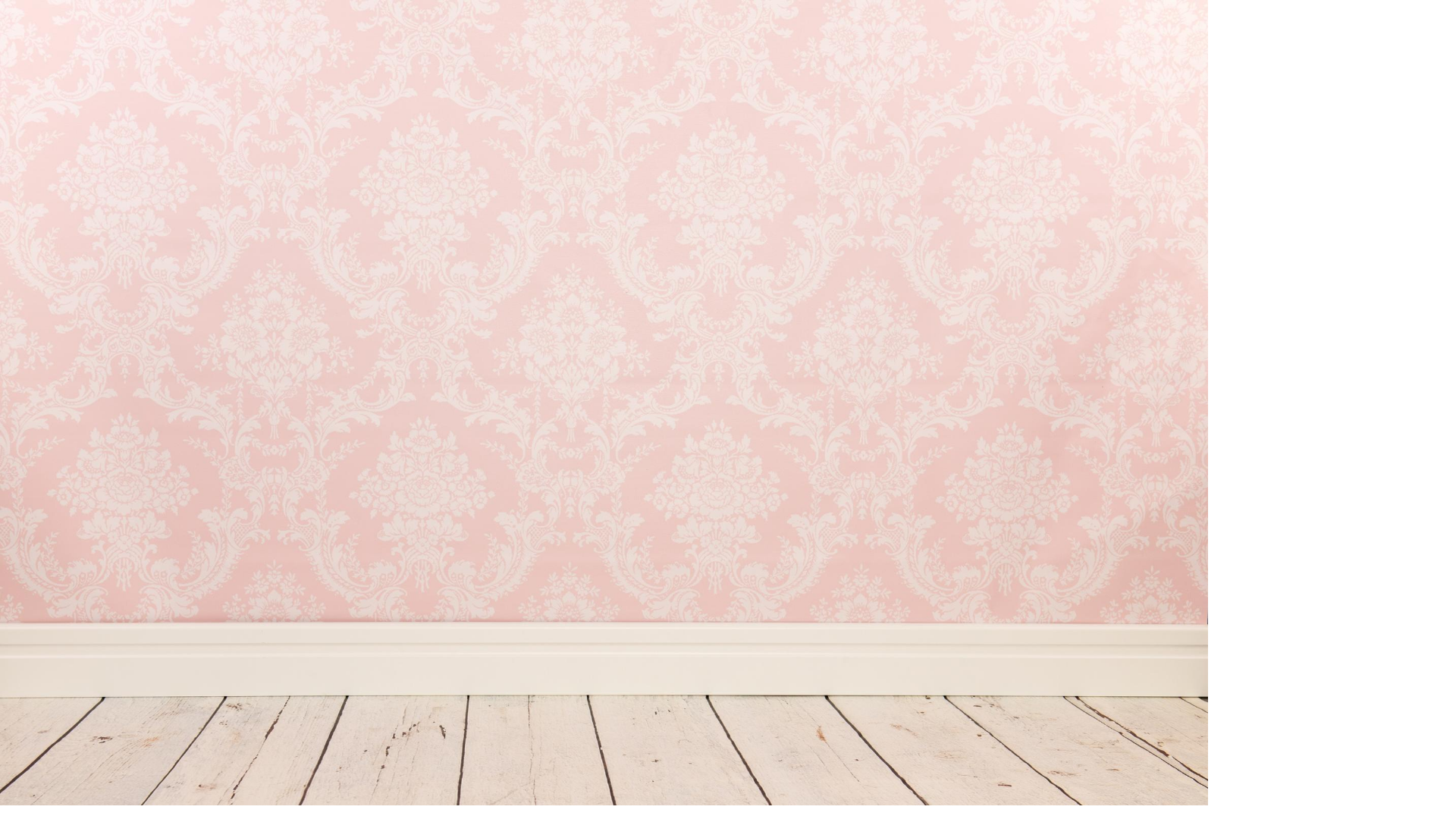 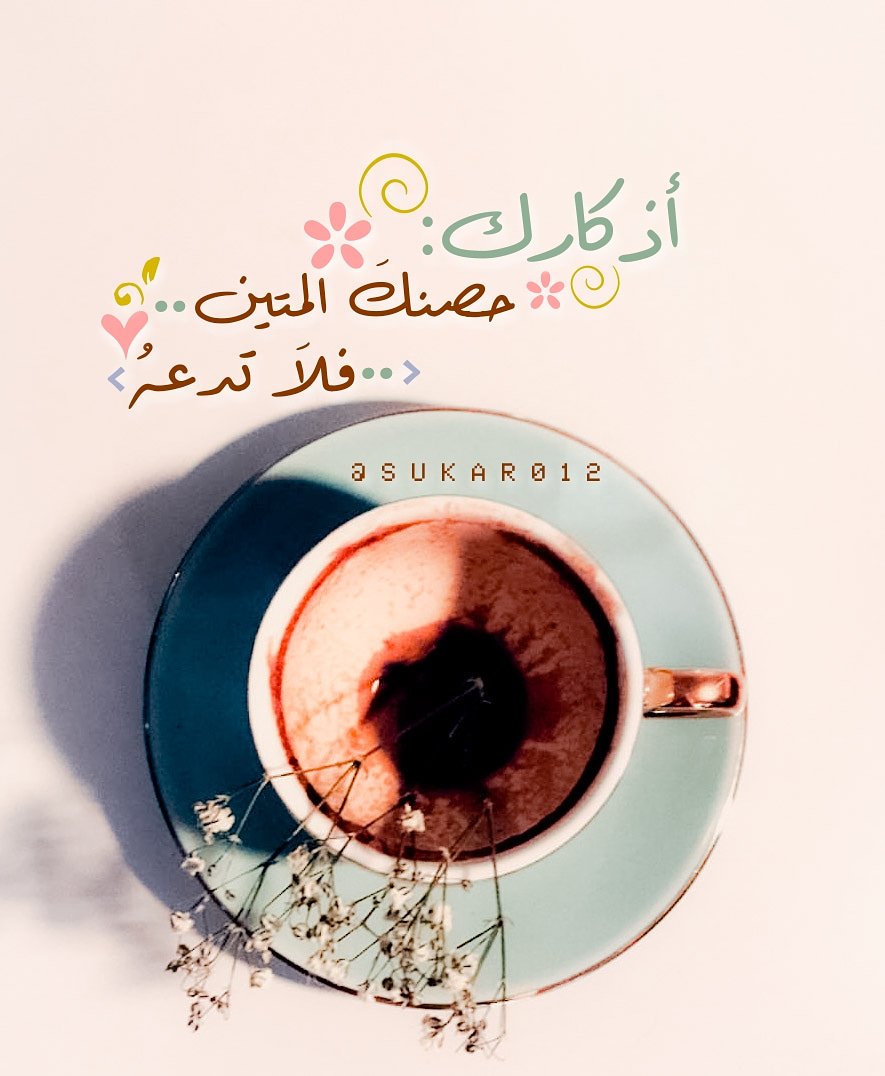 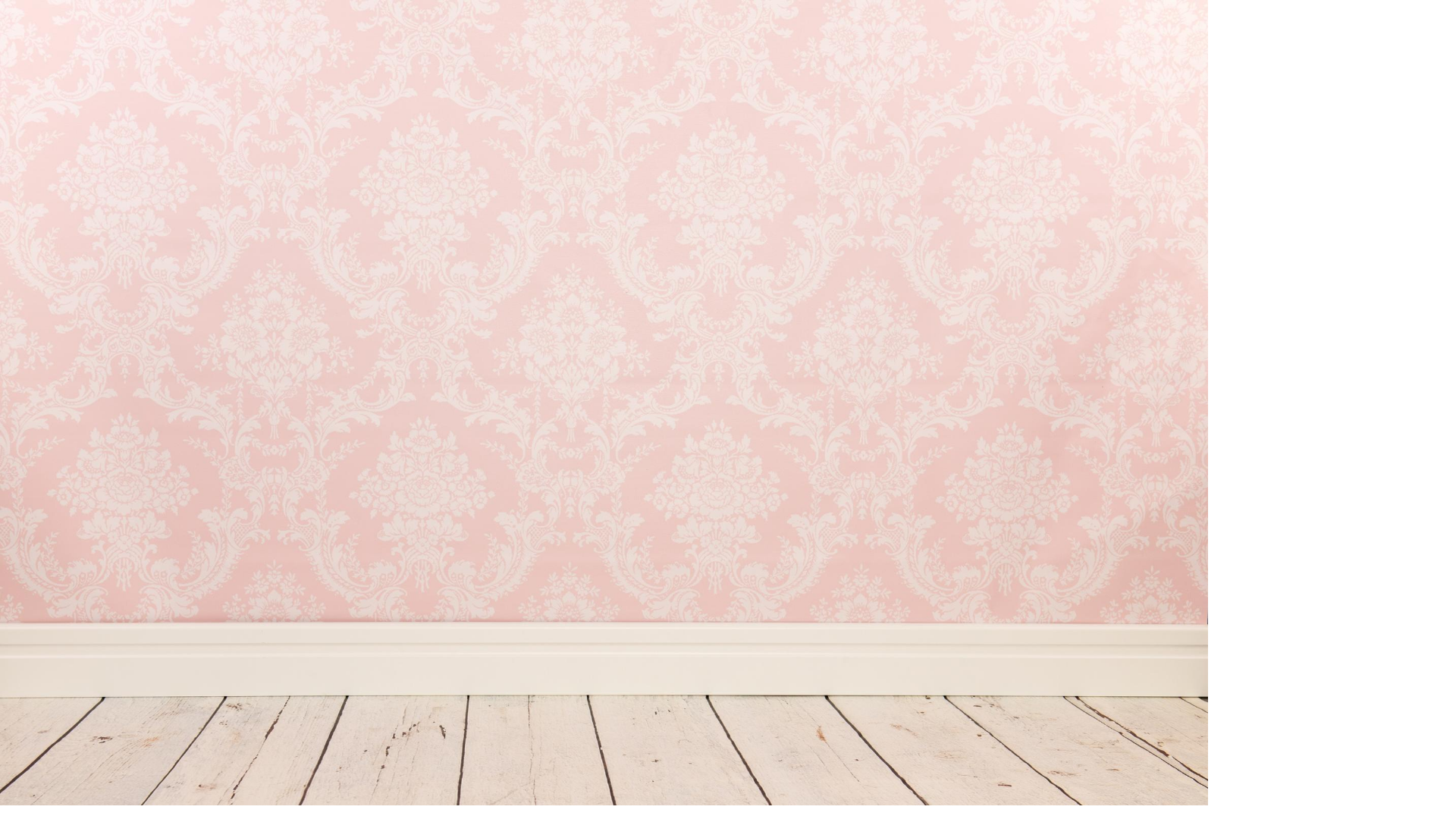 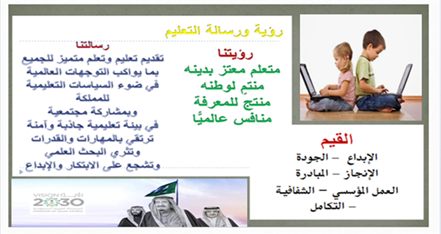 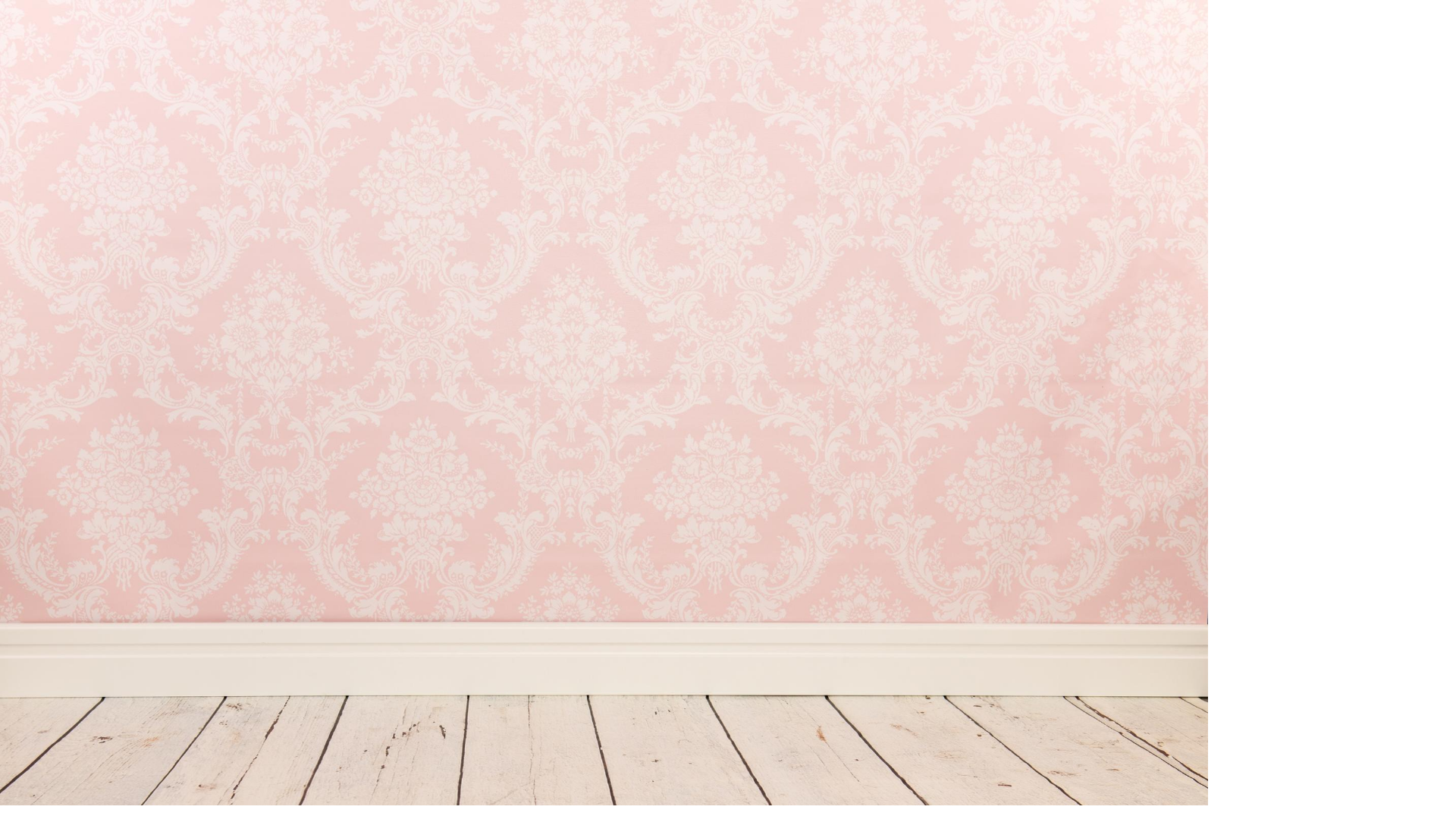 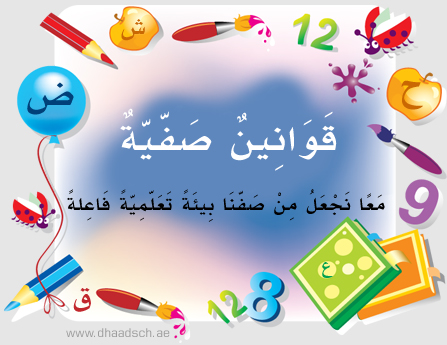 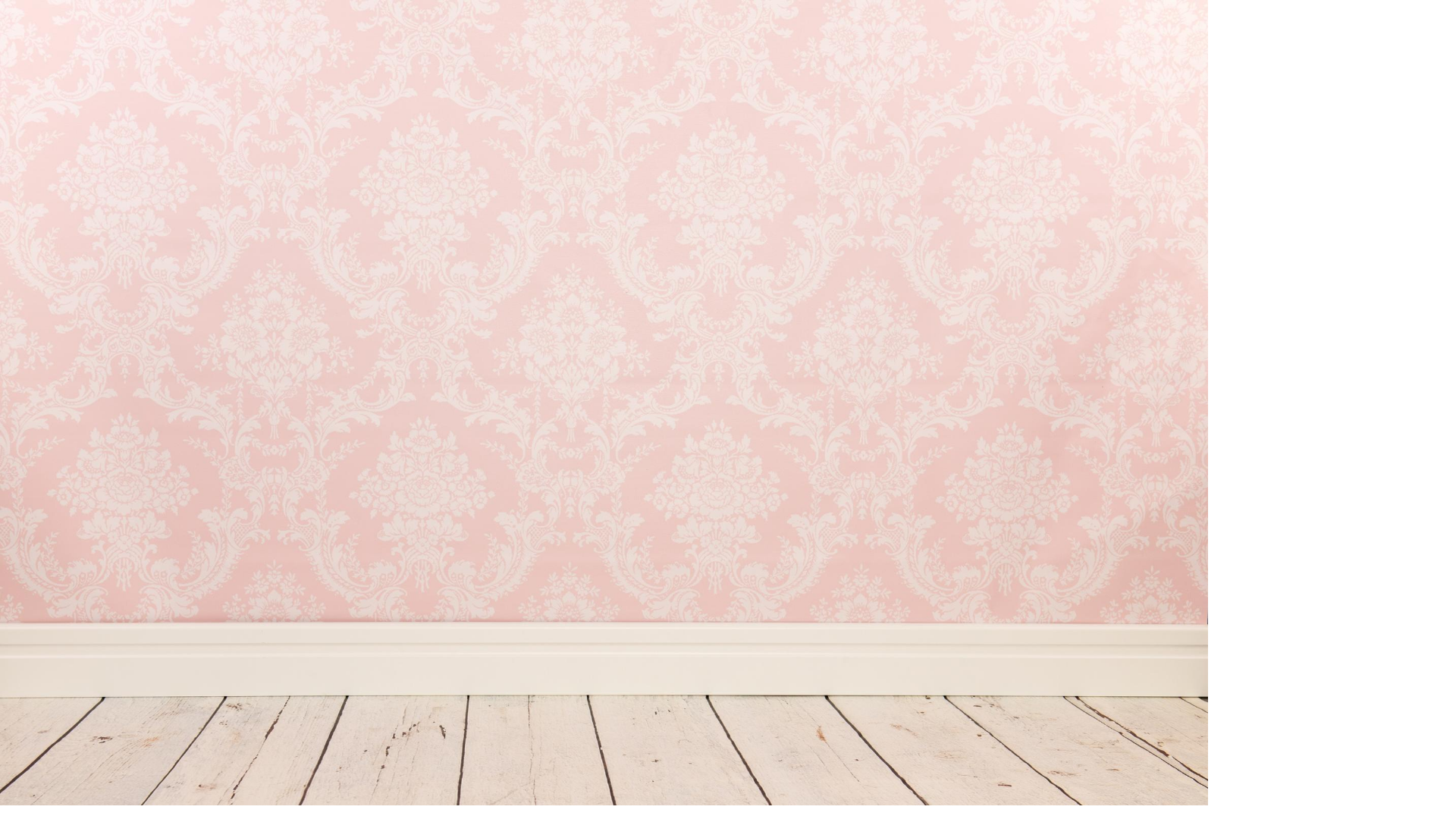 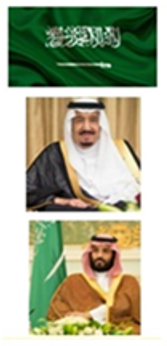 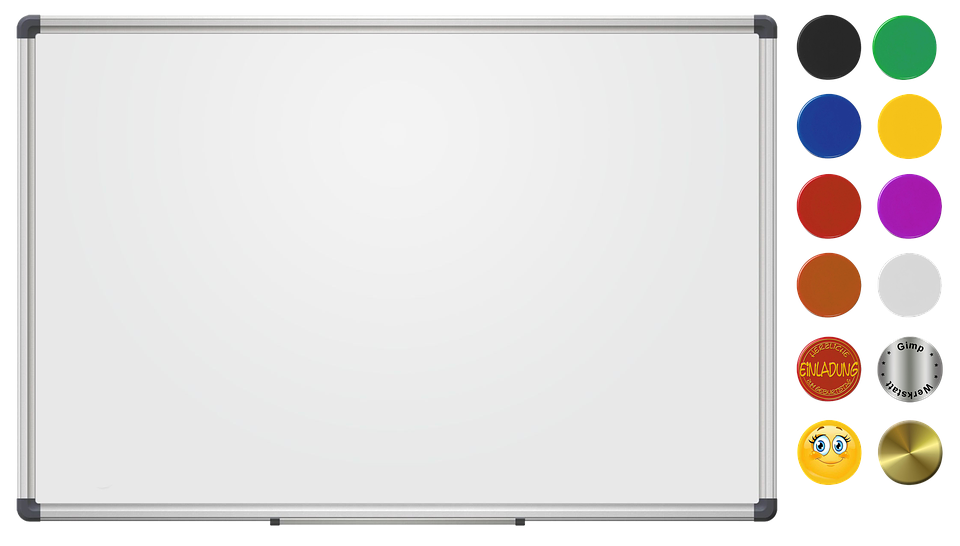 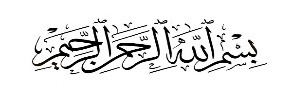 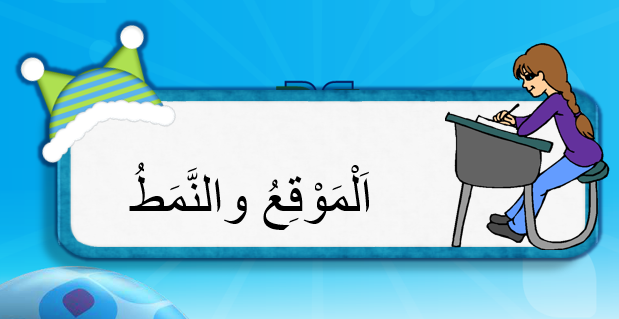 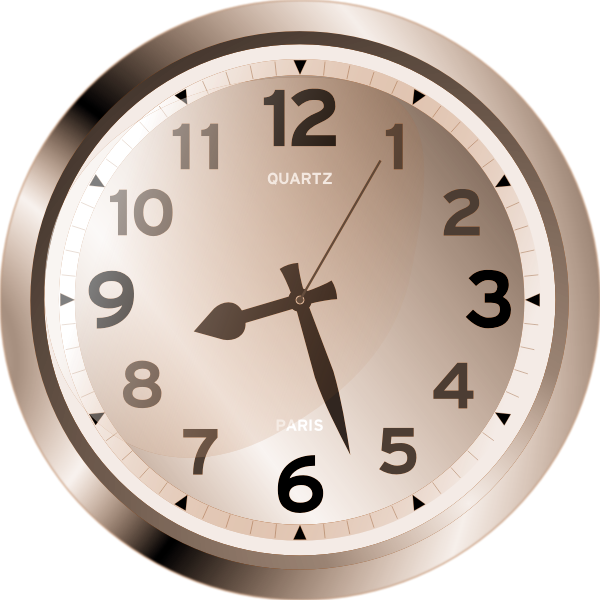 الفصل 3
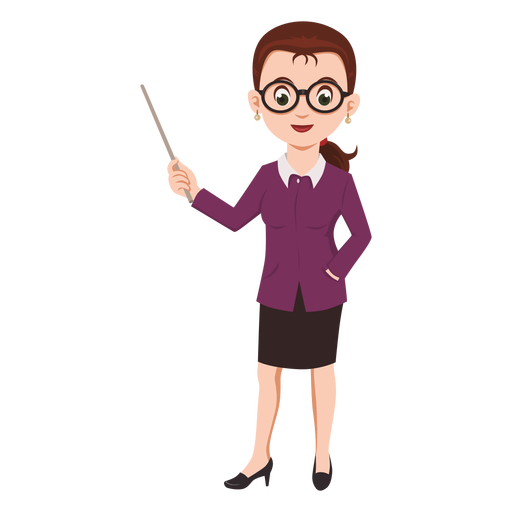 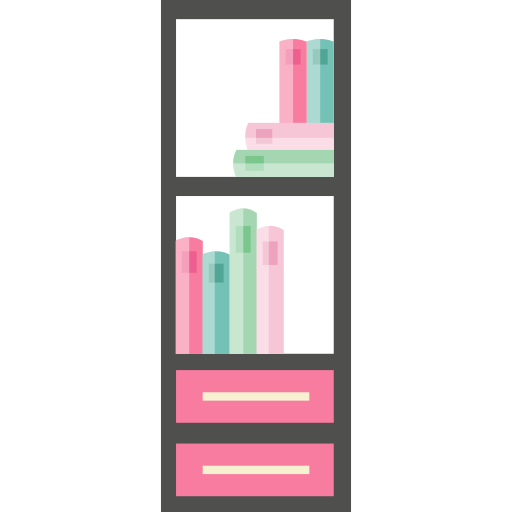 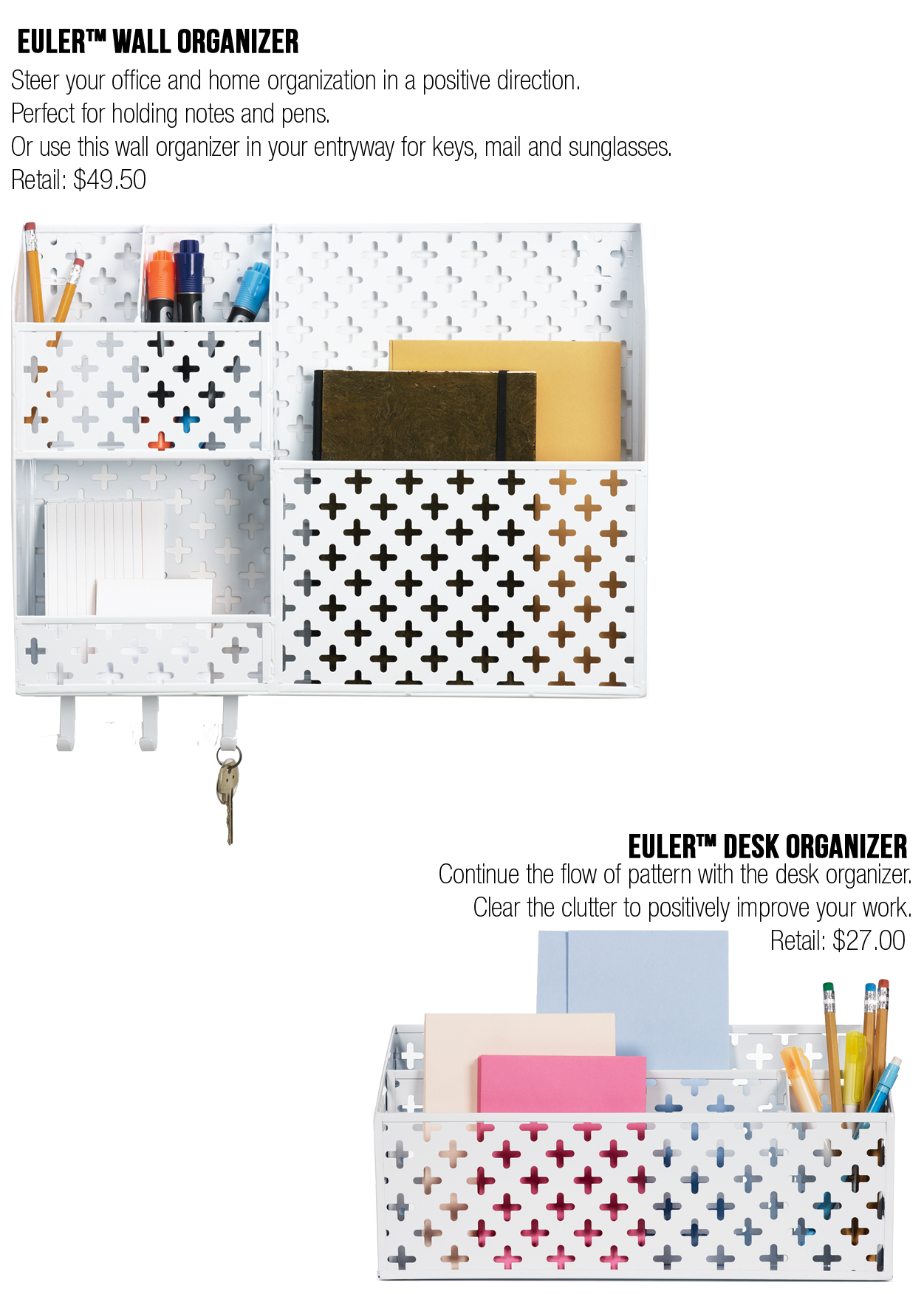 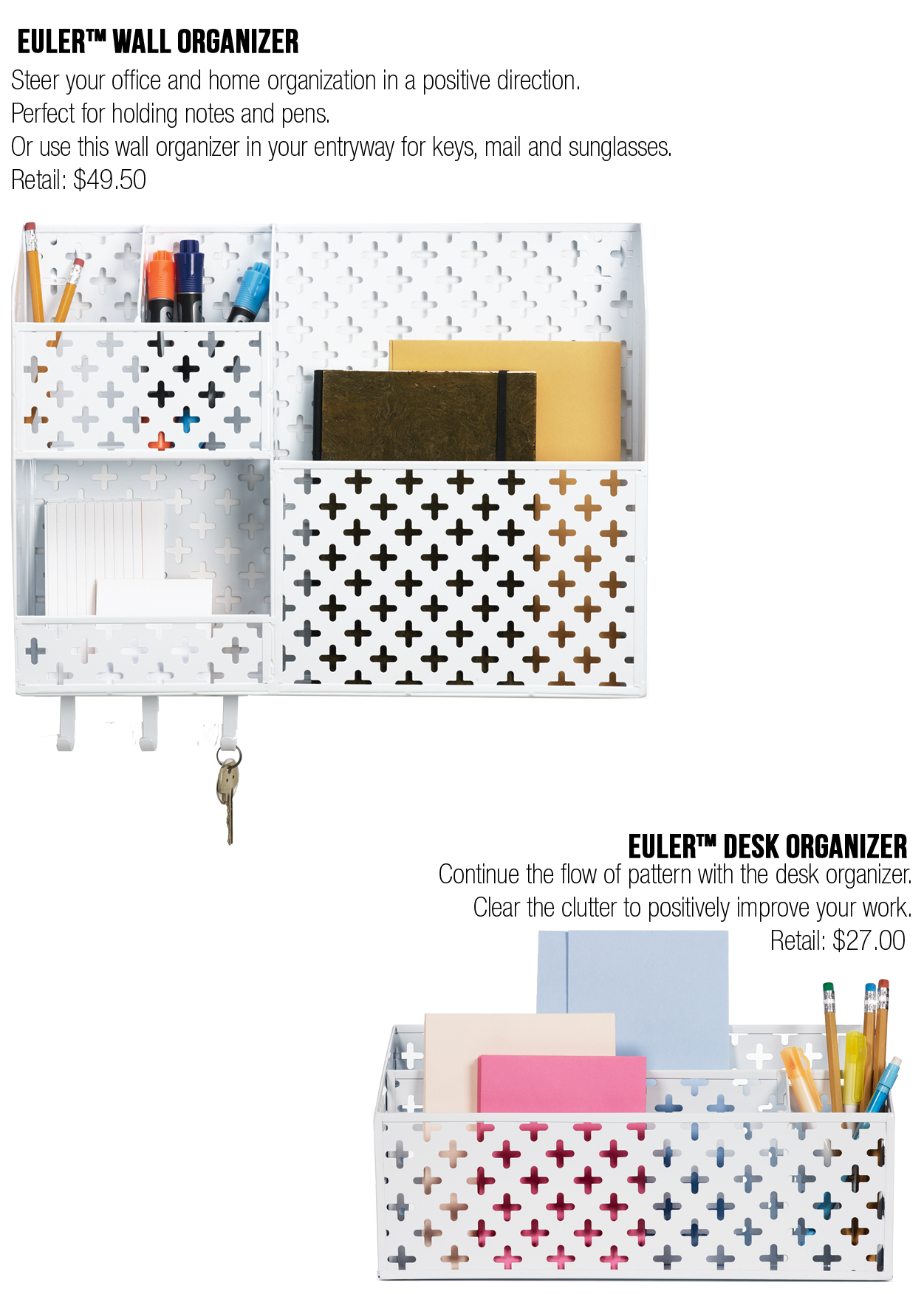 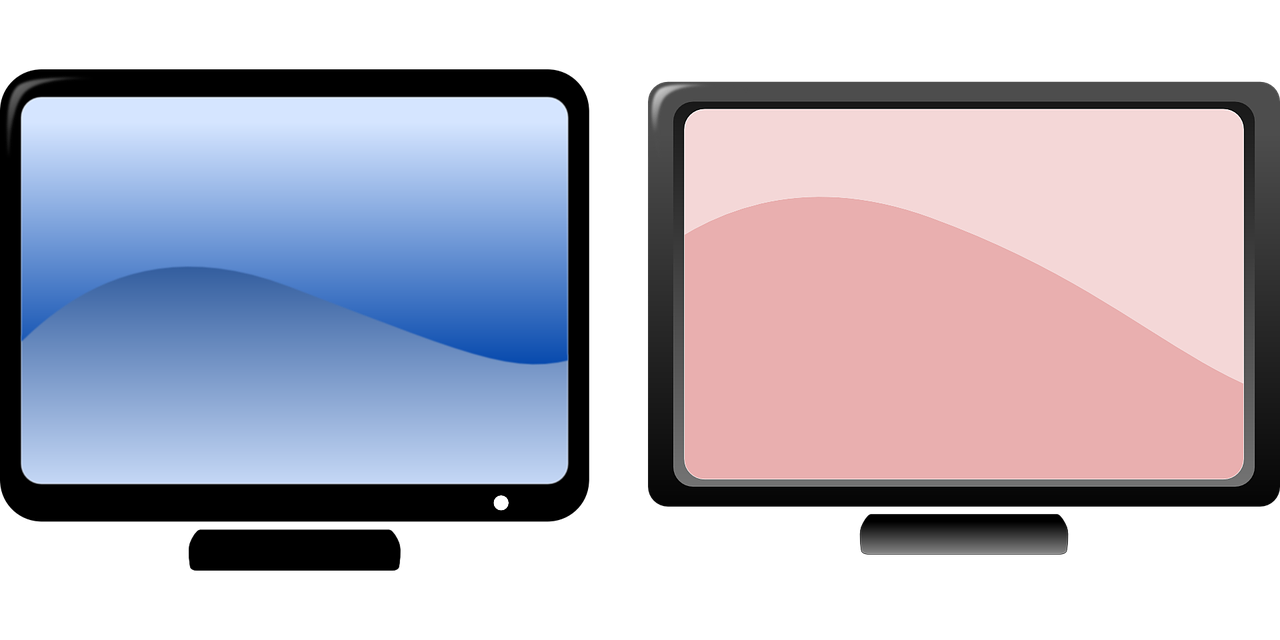 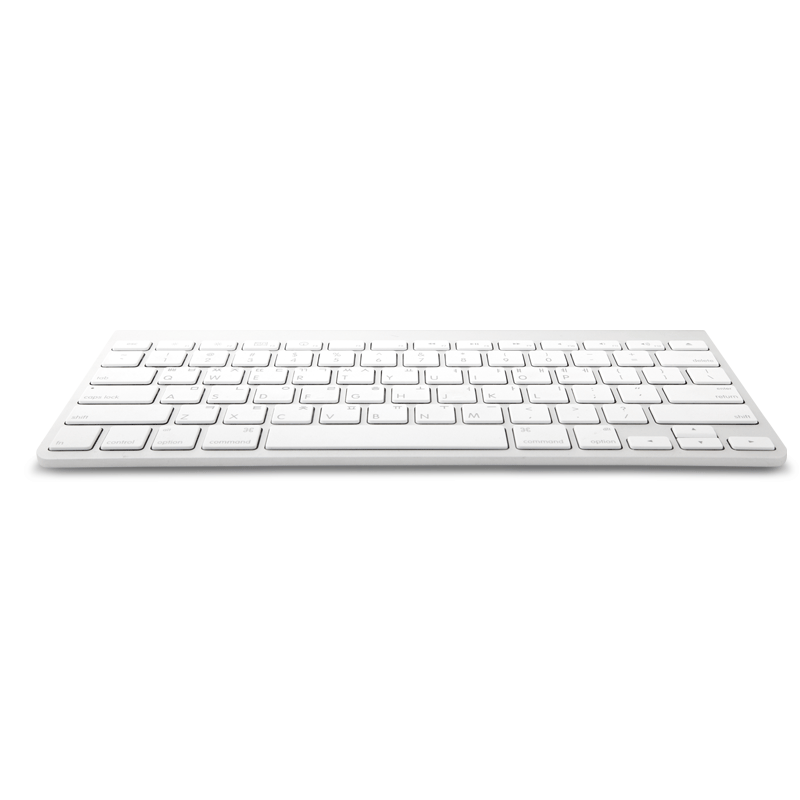 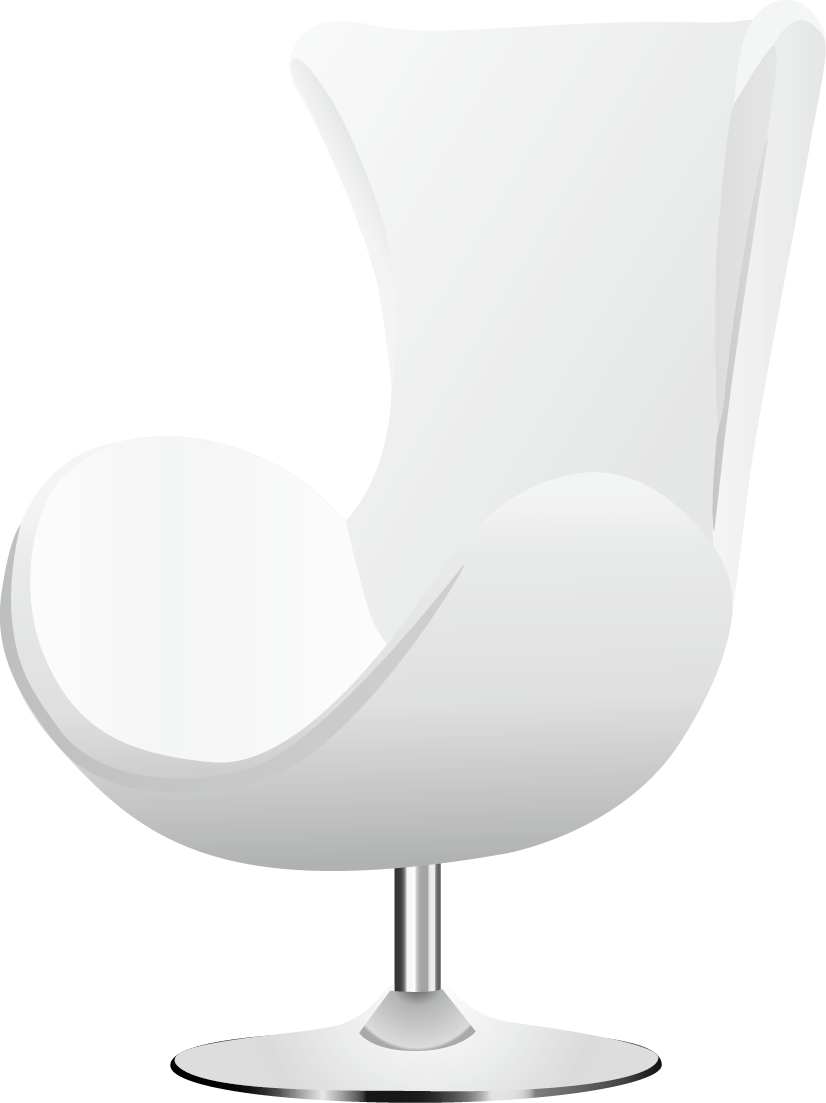 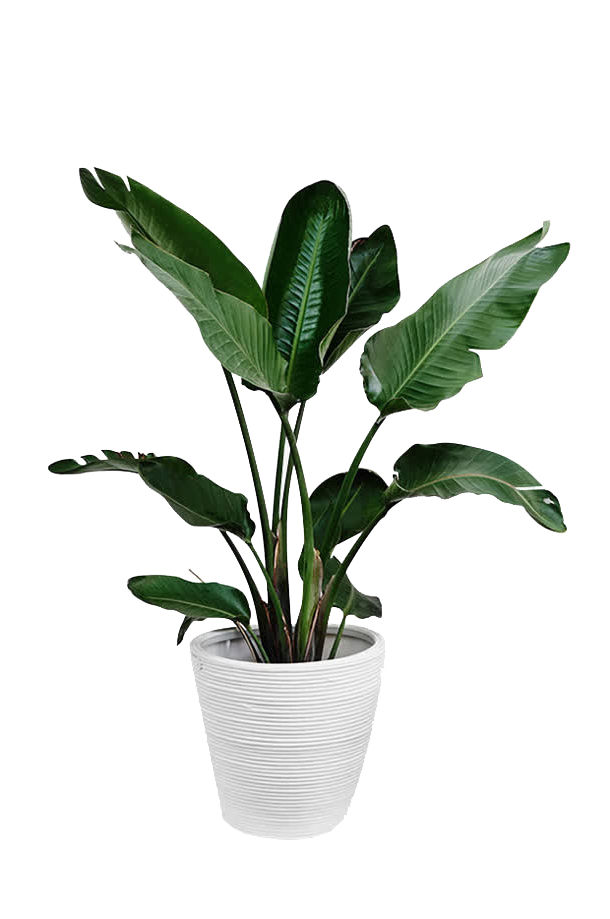 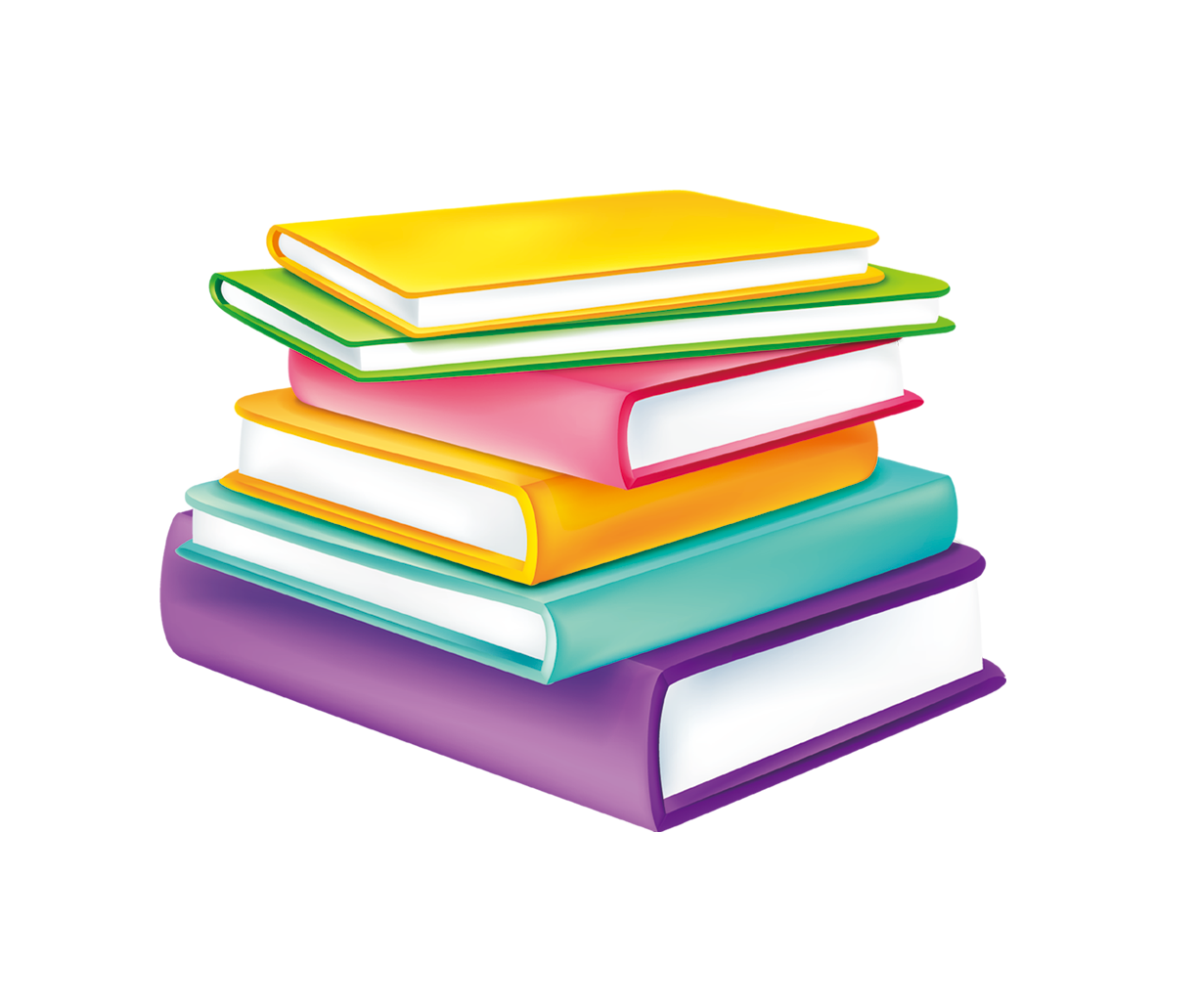 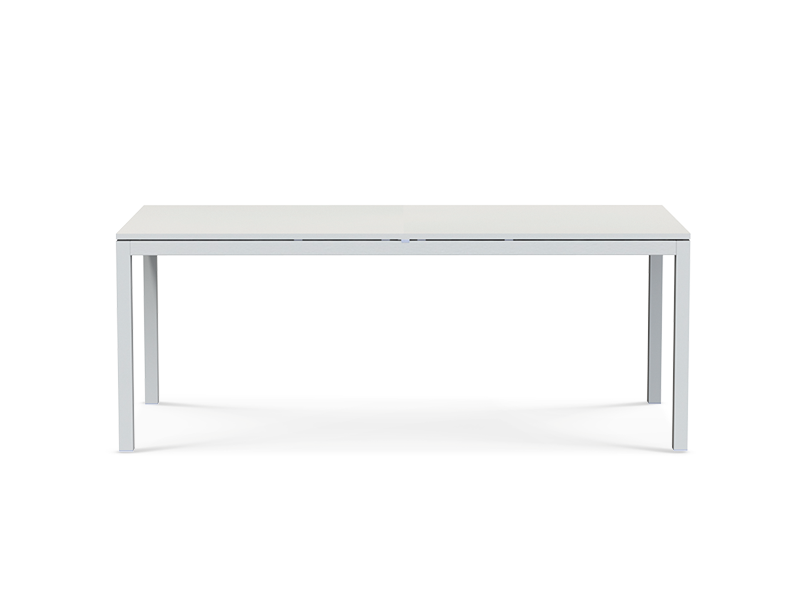 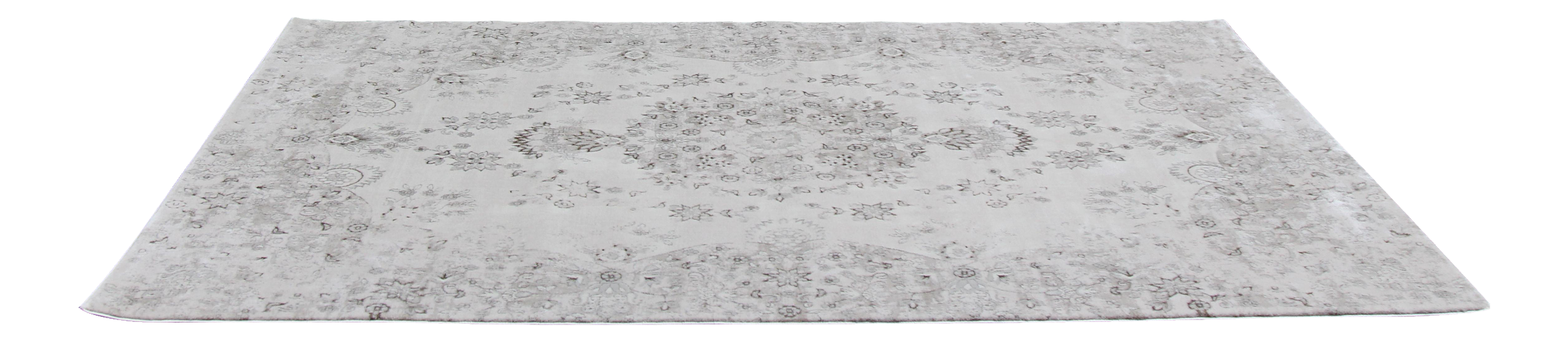 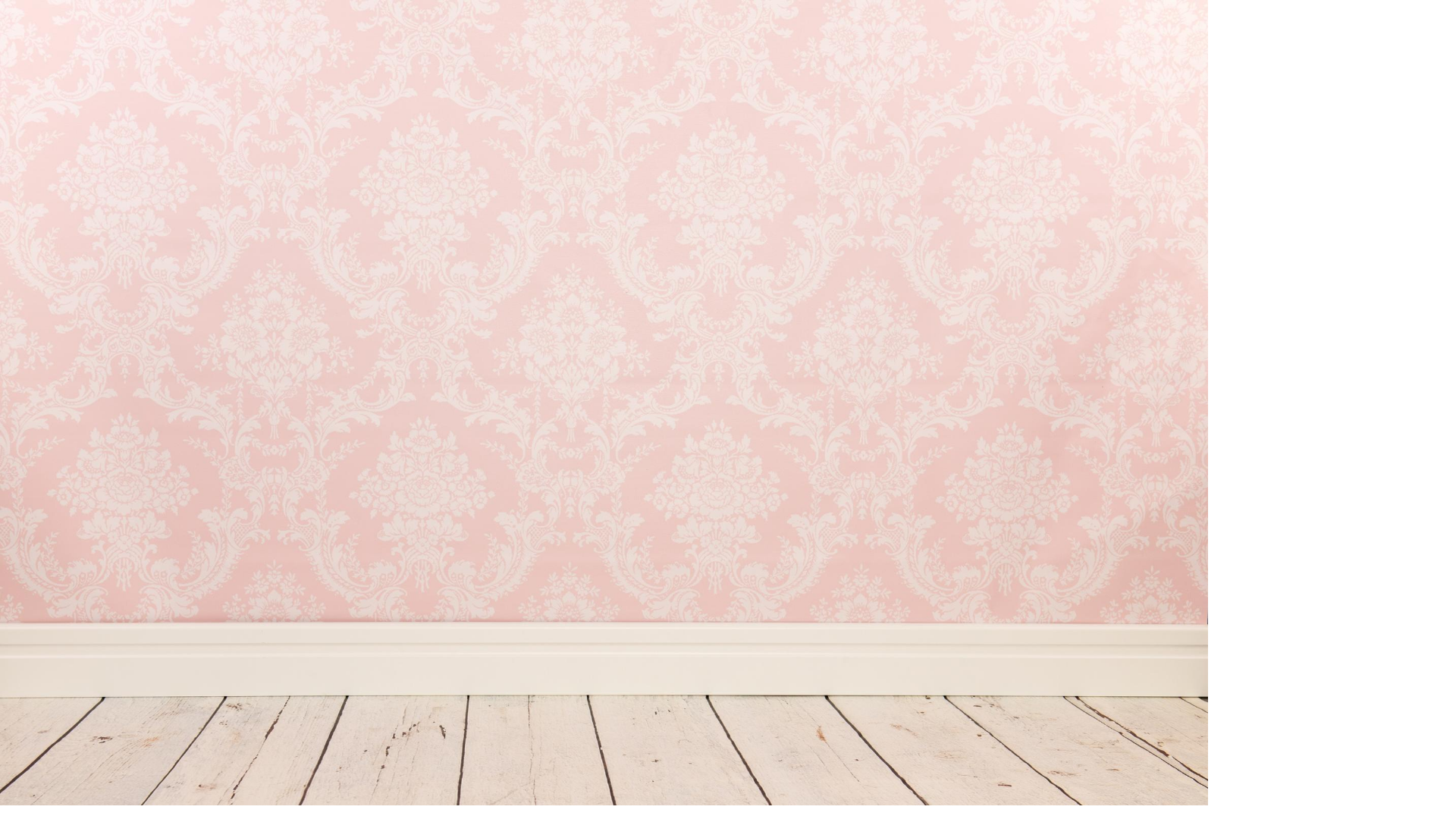 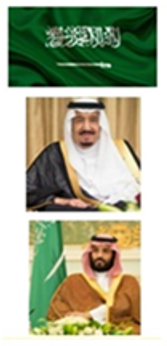 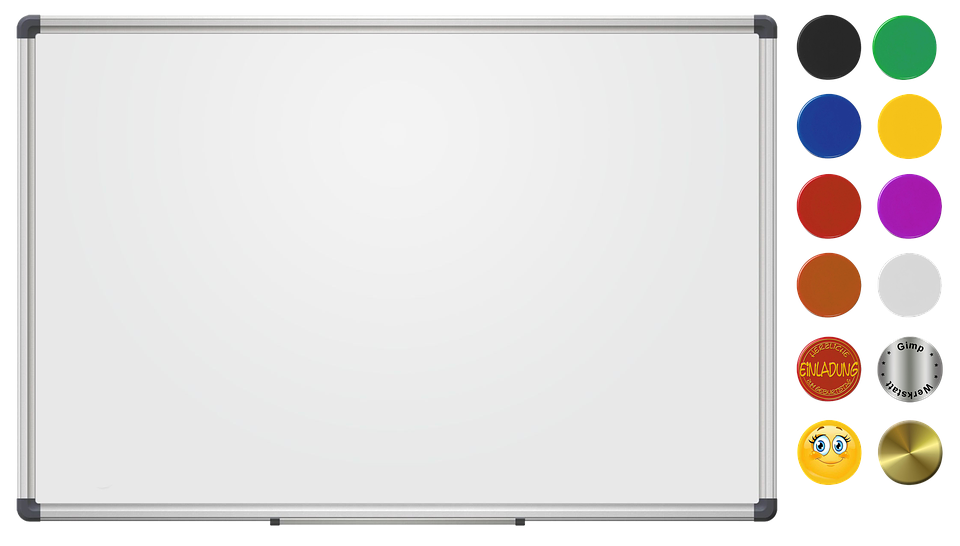 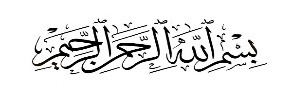 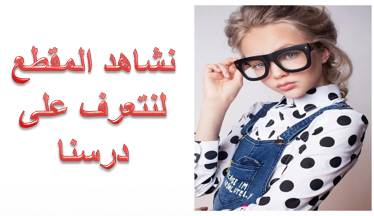 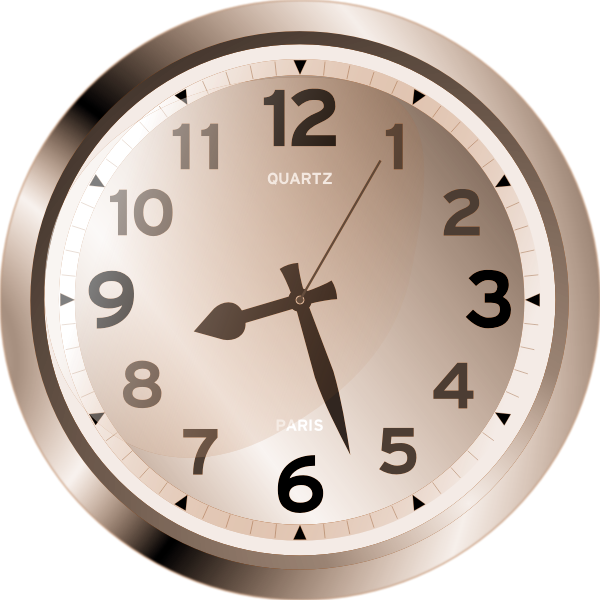 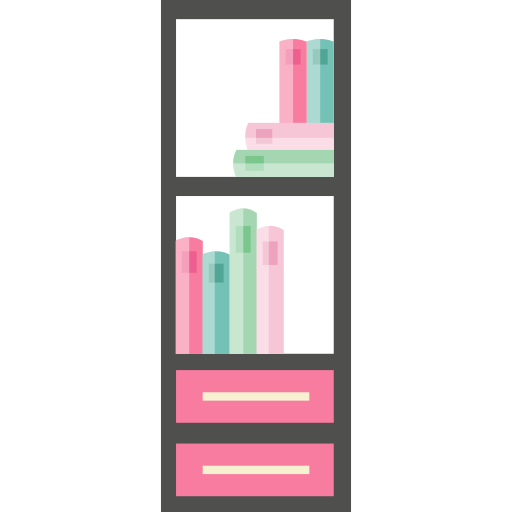 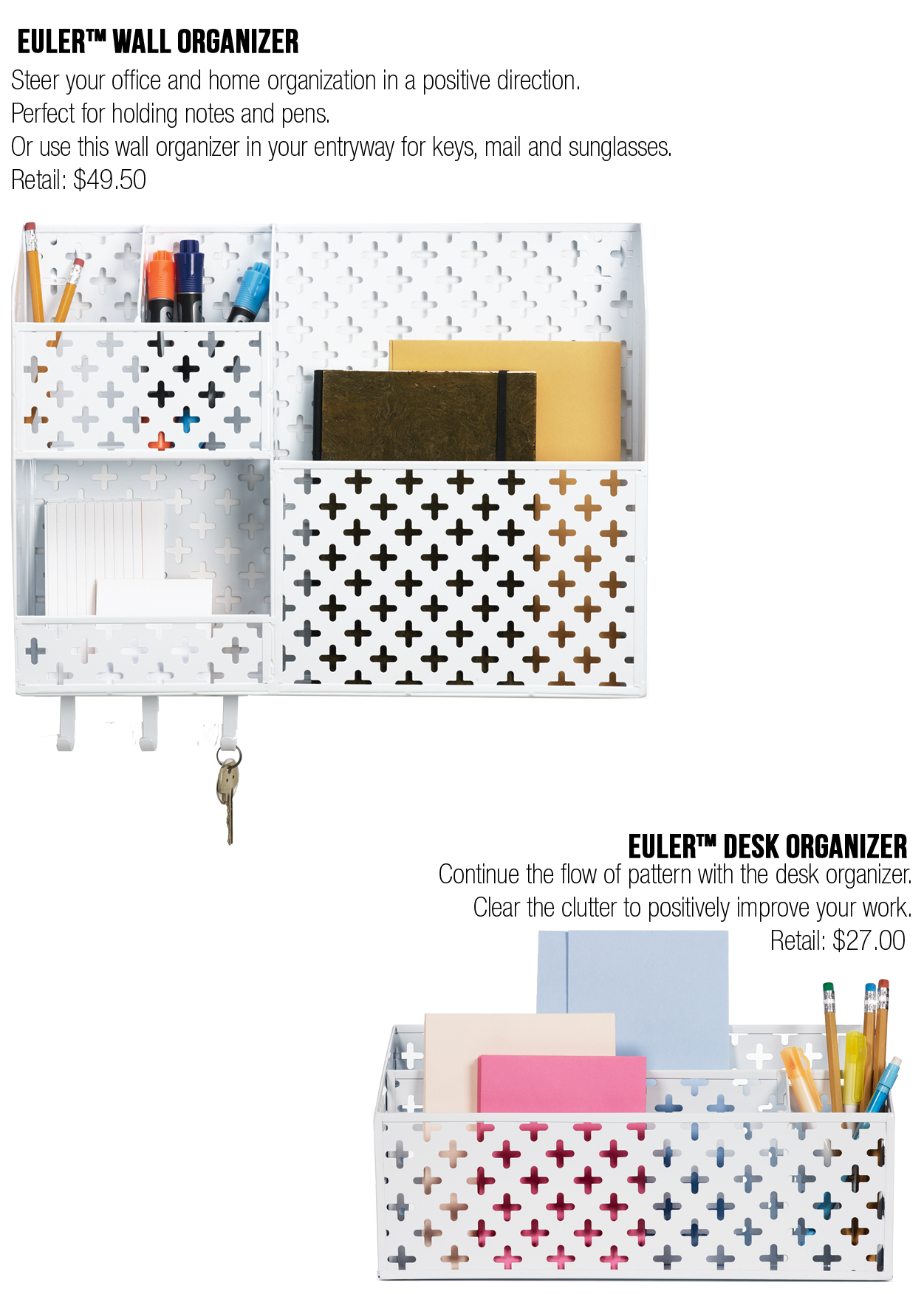 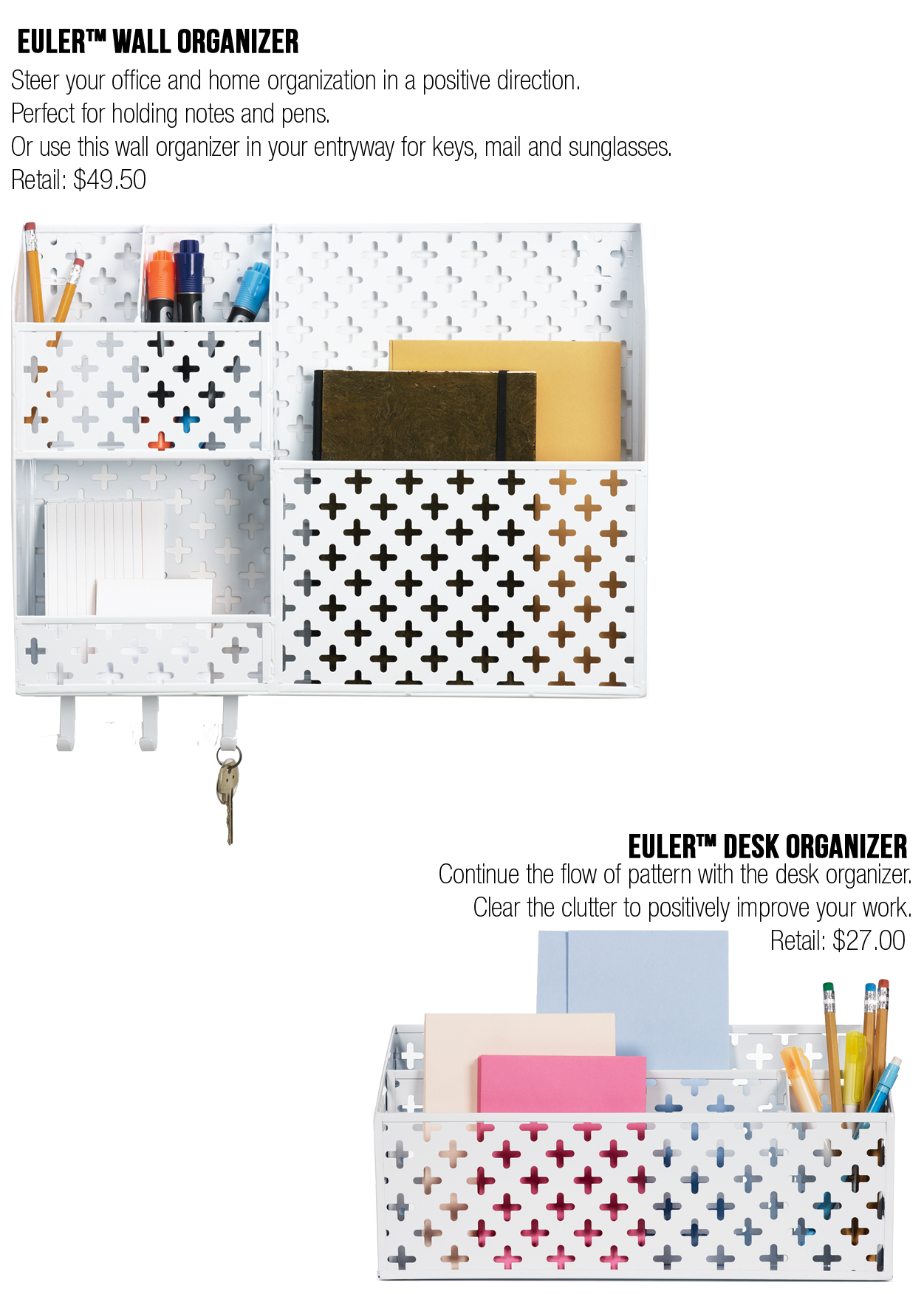 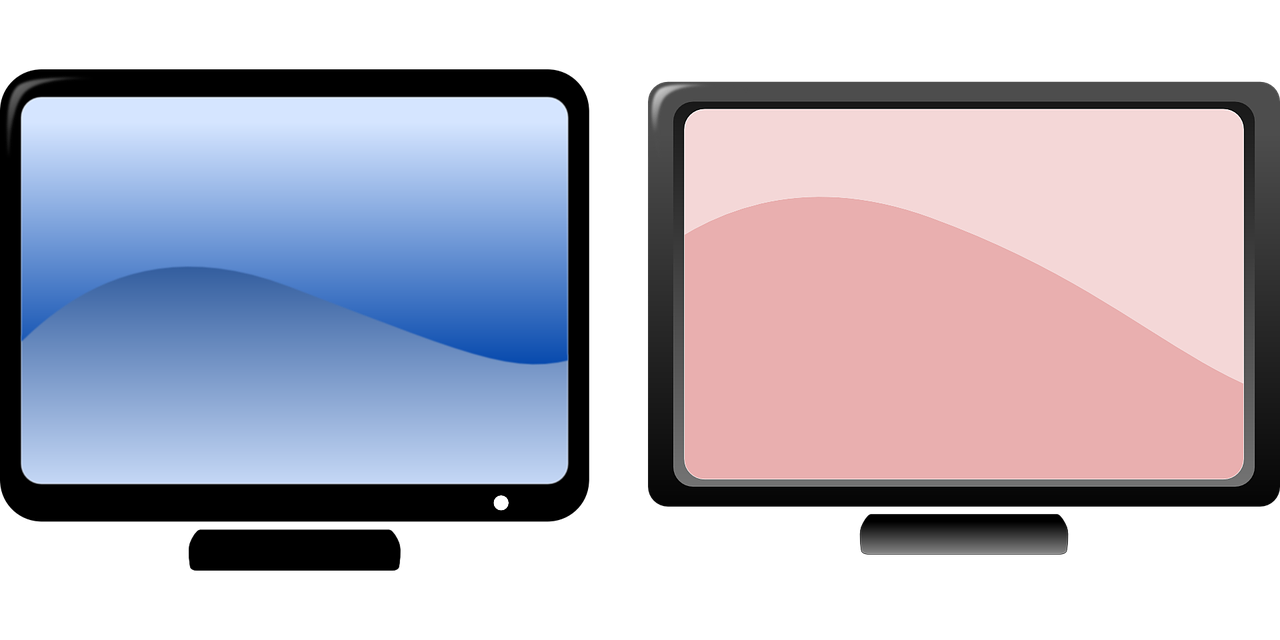 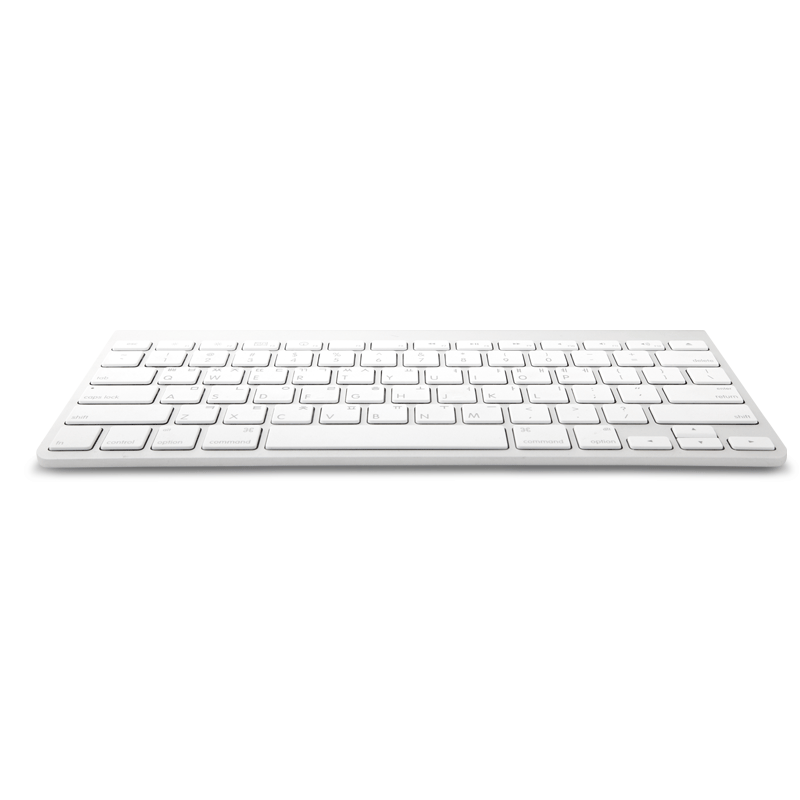 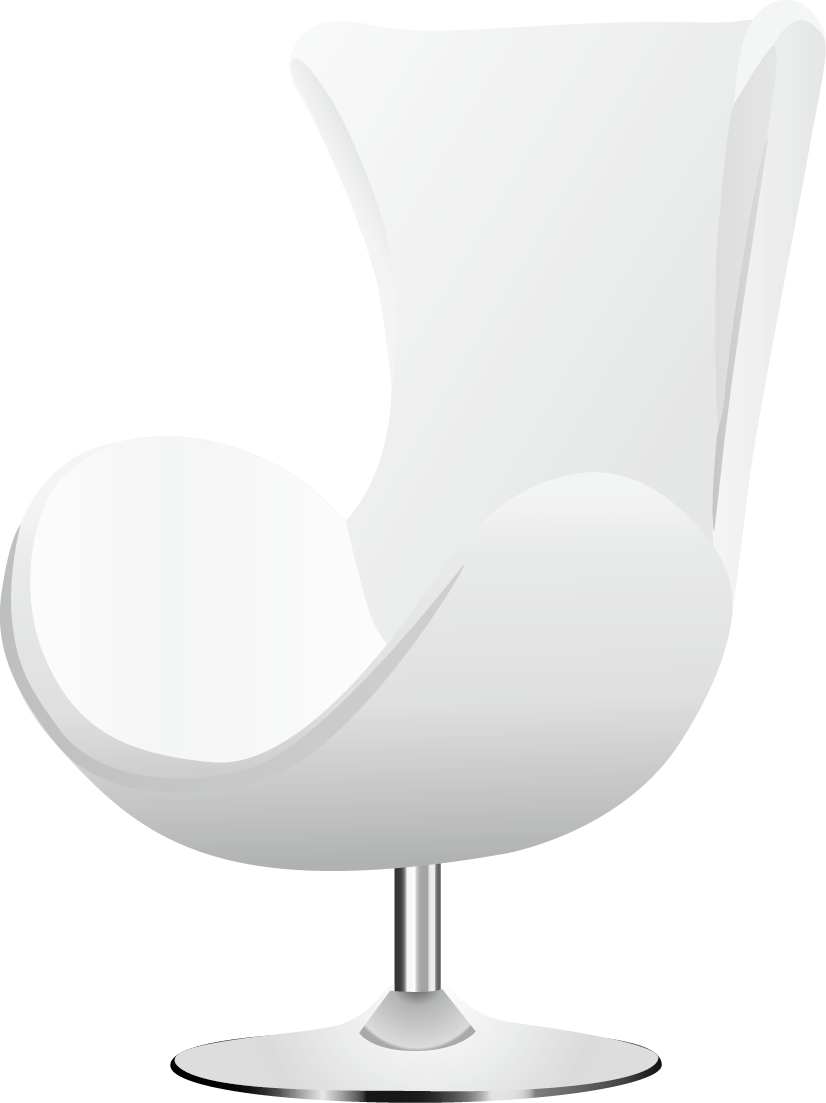 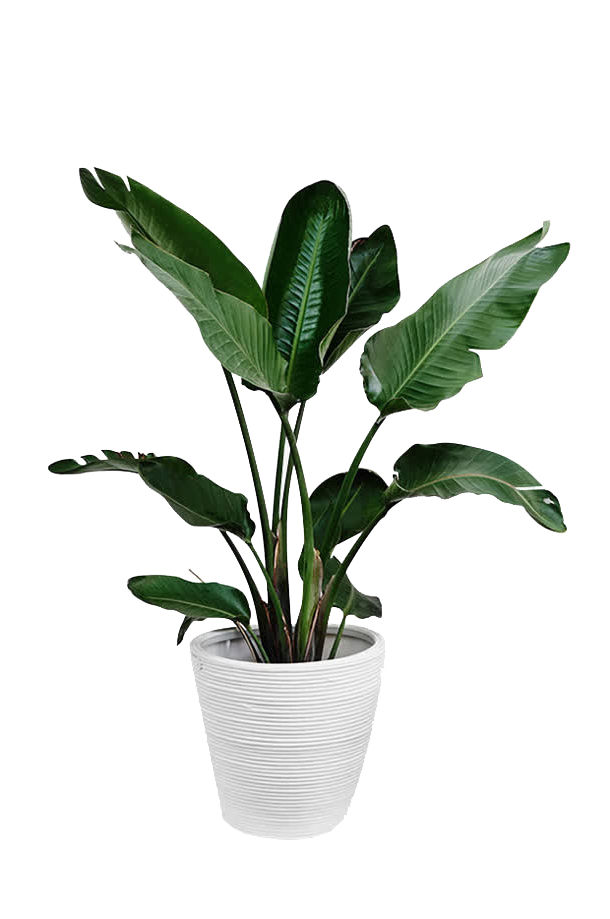 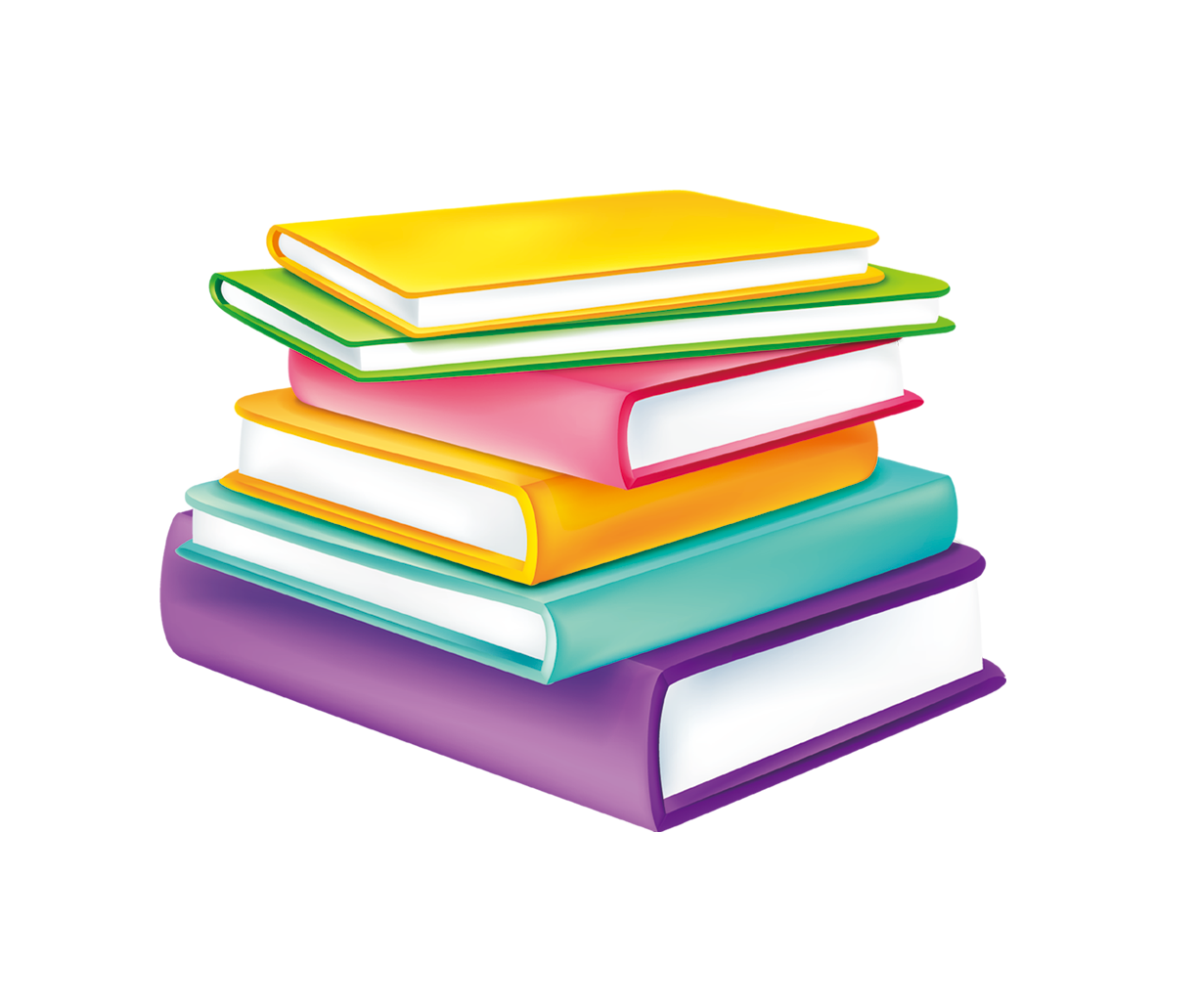 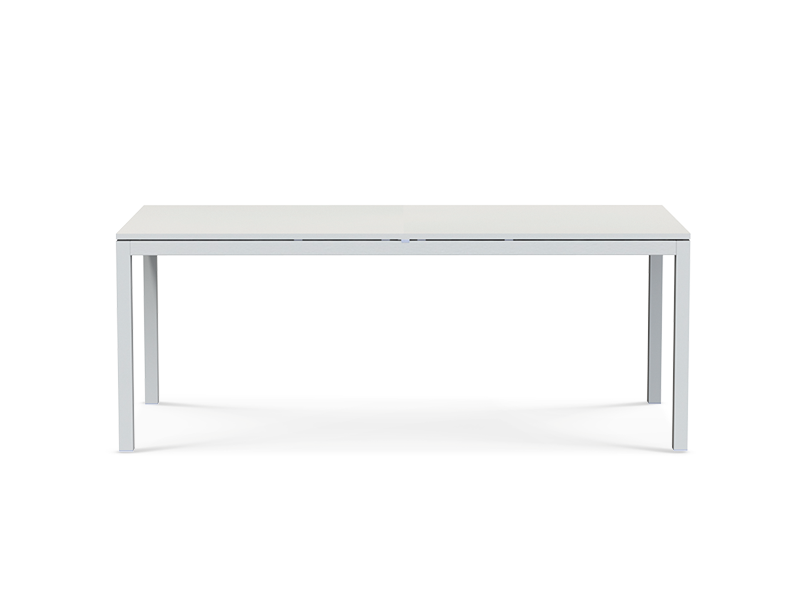 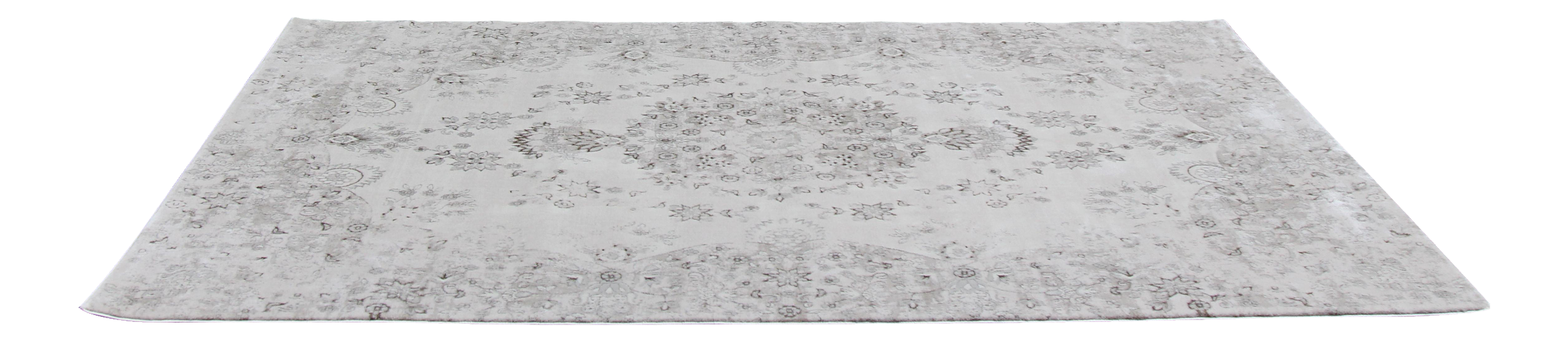 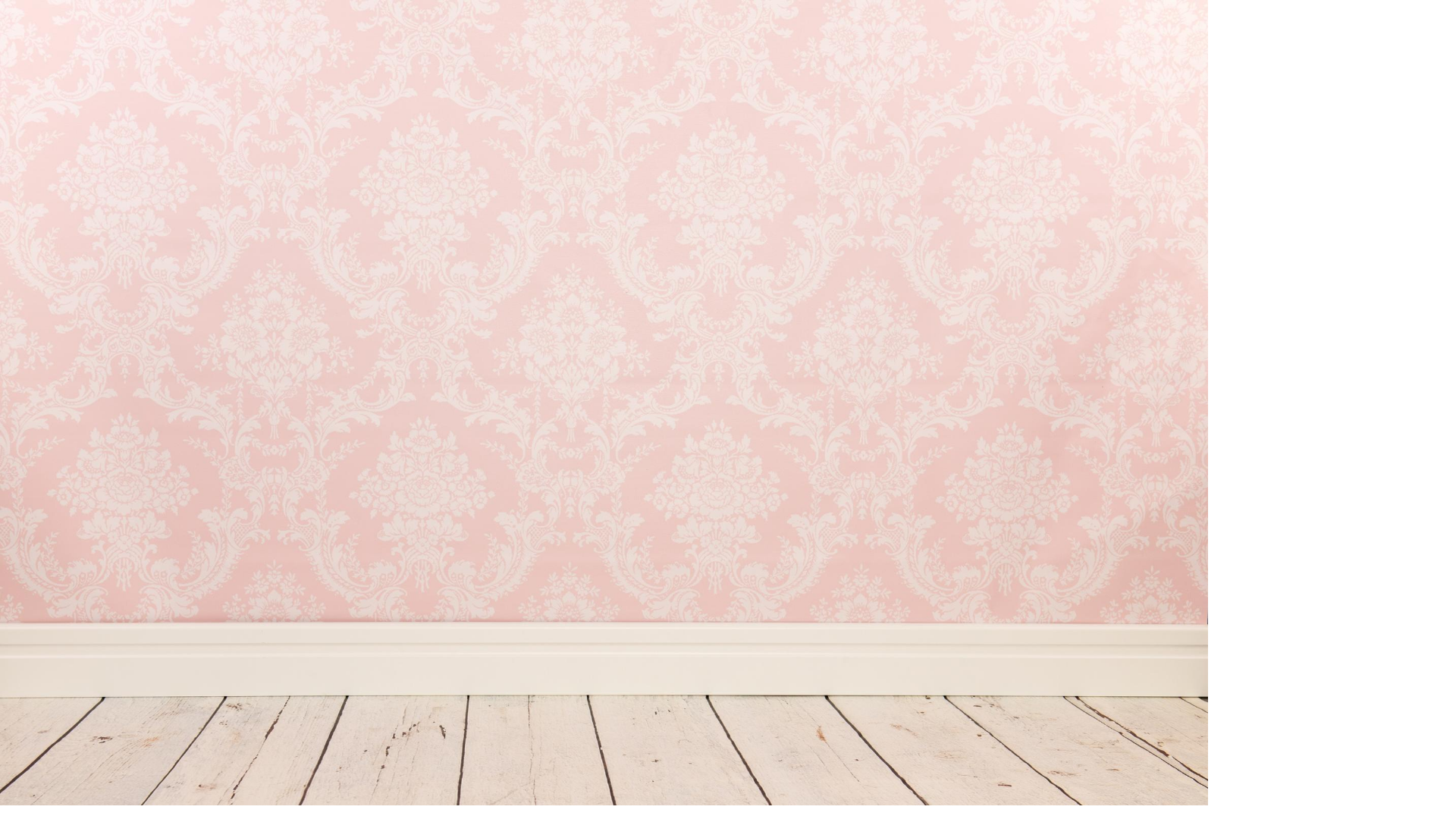 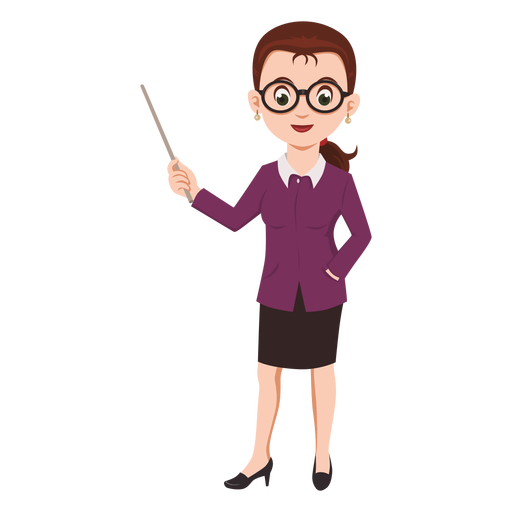 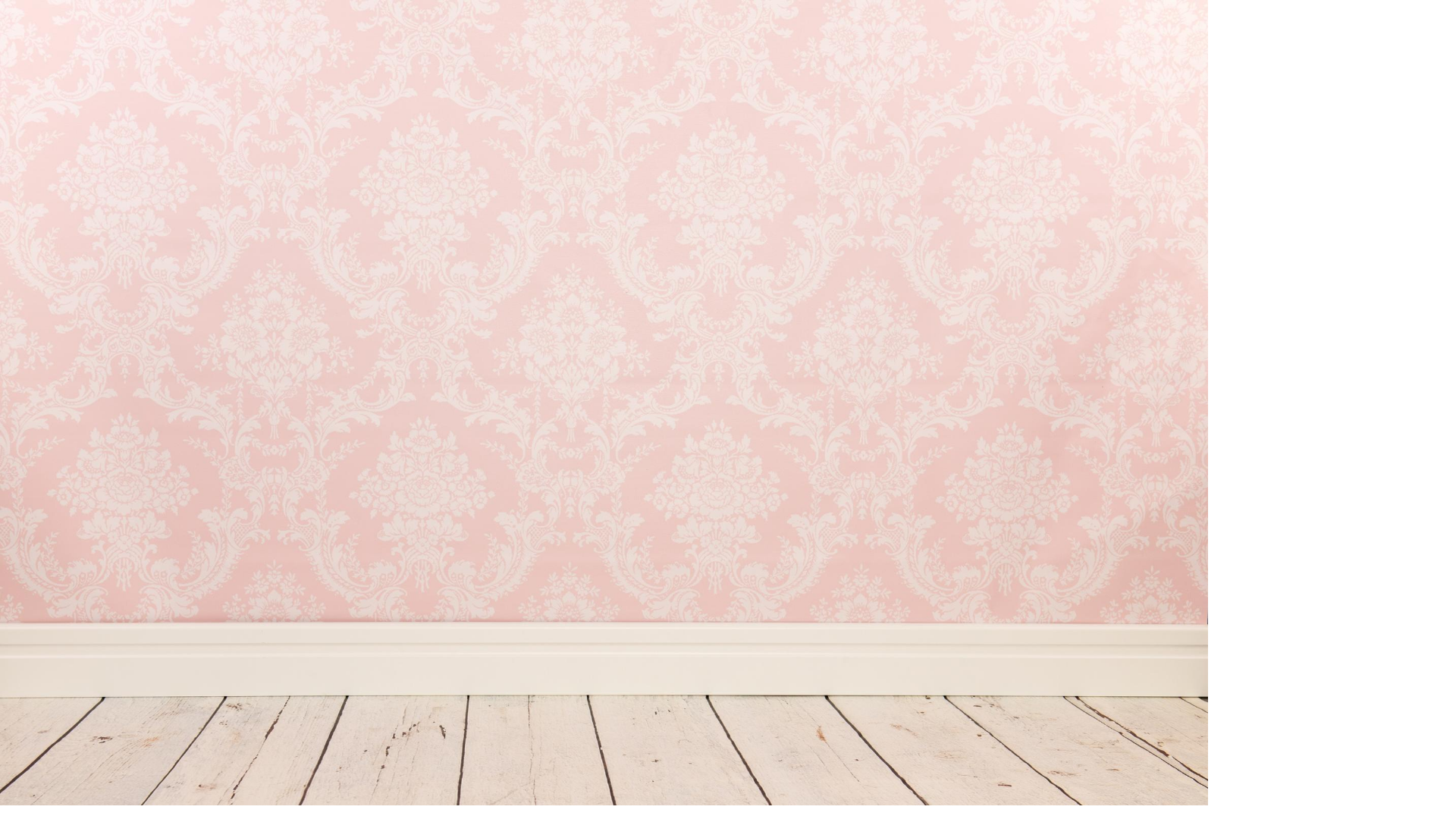 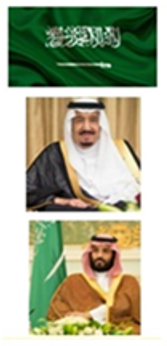 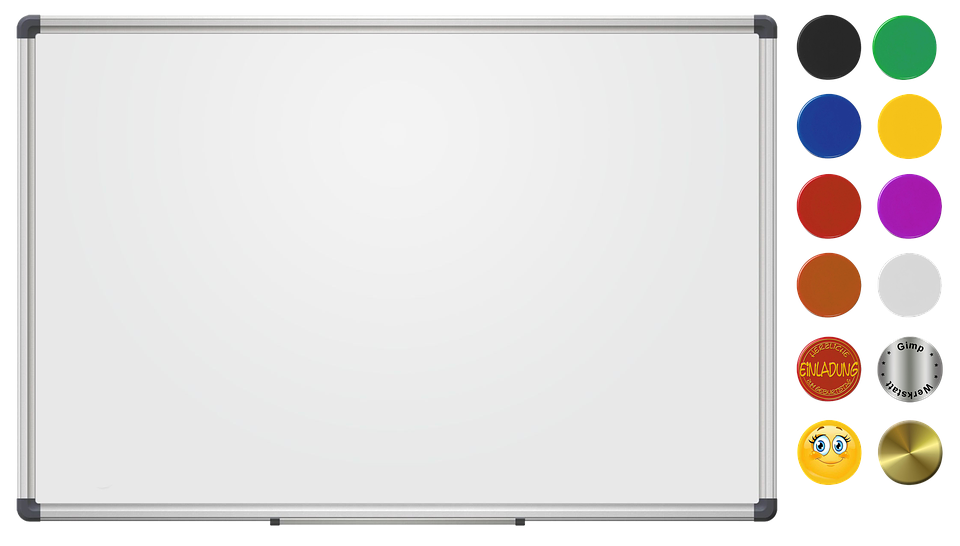 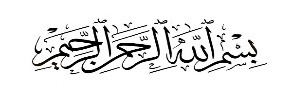 صفحة 56
اليوم : الخميس
التاريخ  : 17 / 3 / 1444هـ
الفصل الثالث : الموقع والنمط
موضوع الدرس : تحديد النمط
فكرة الدرس والهدف  منه: 
أحدد النمط
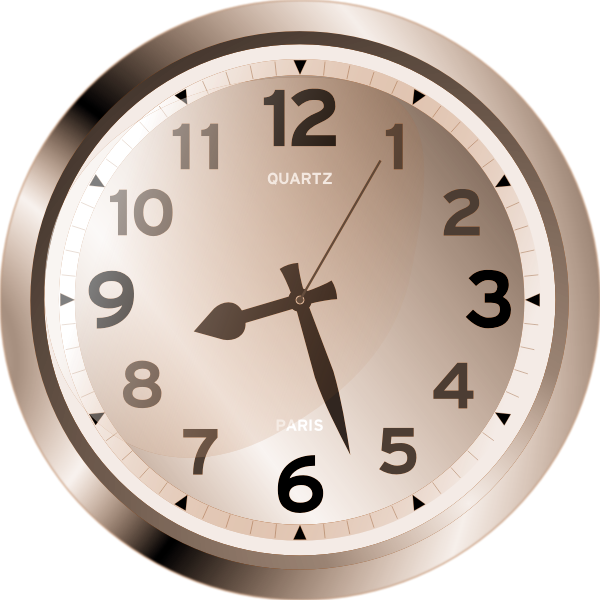 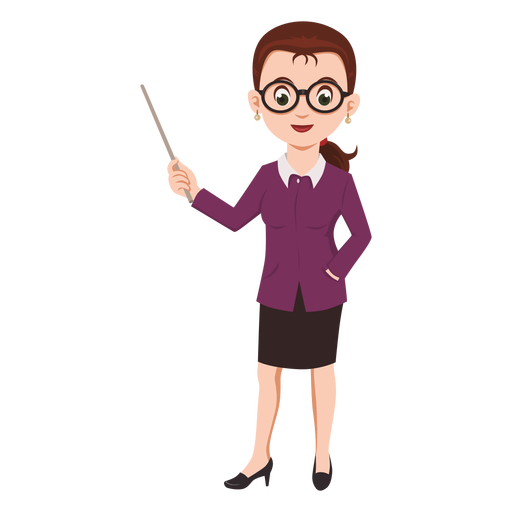 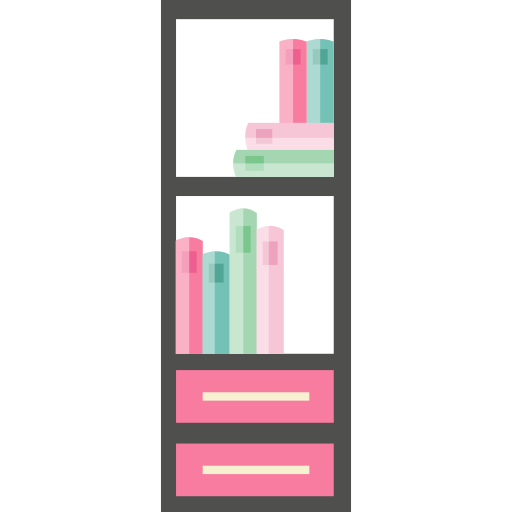 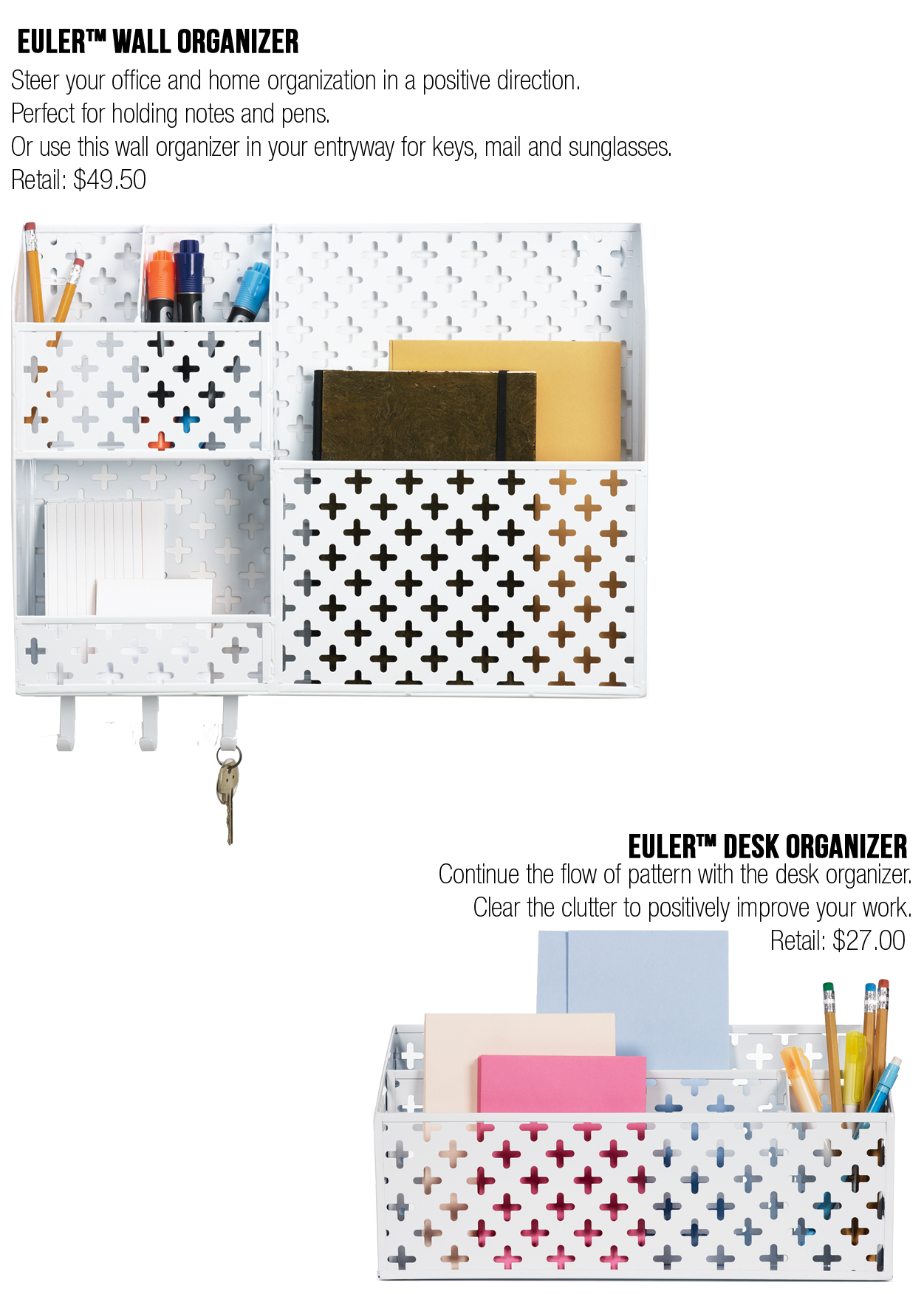 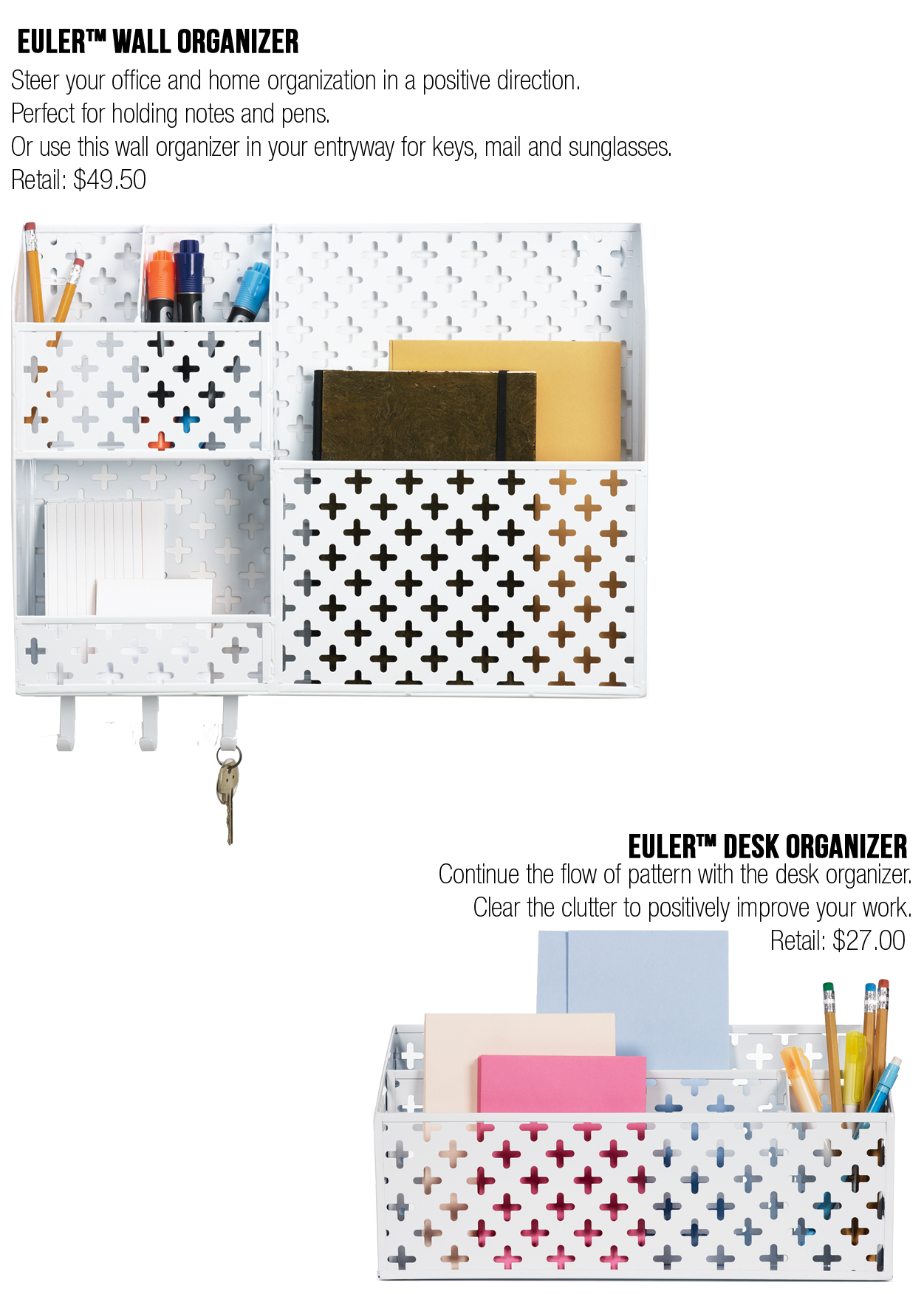 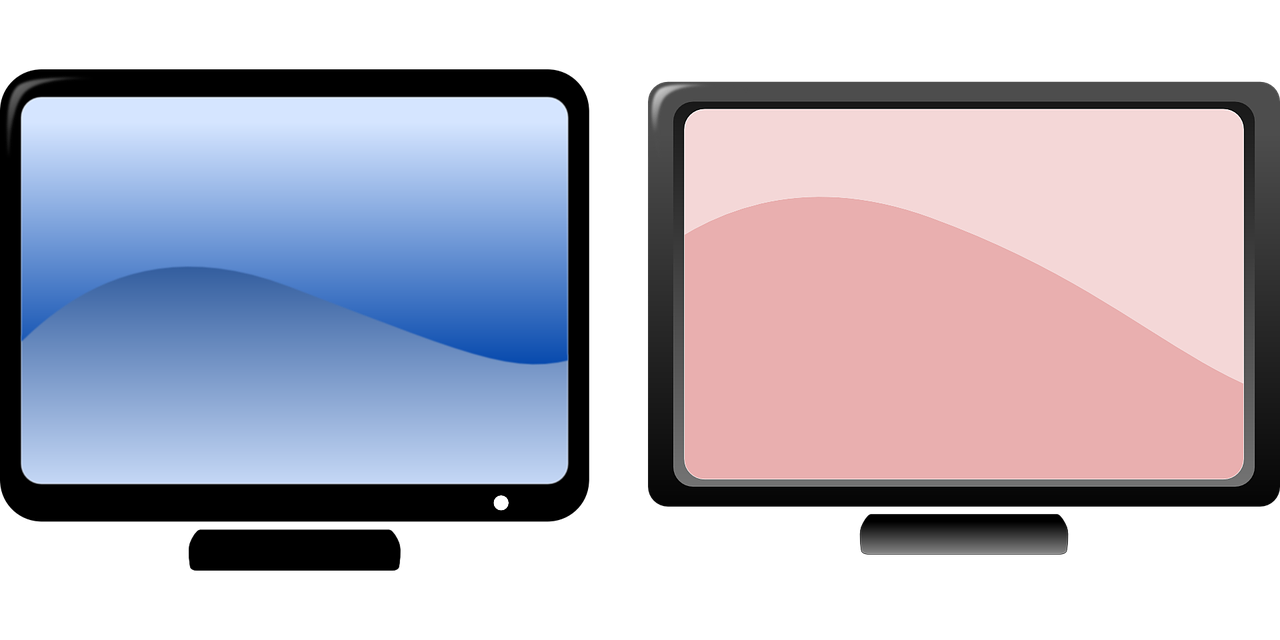 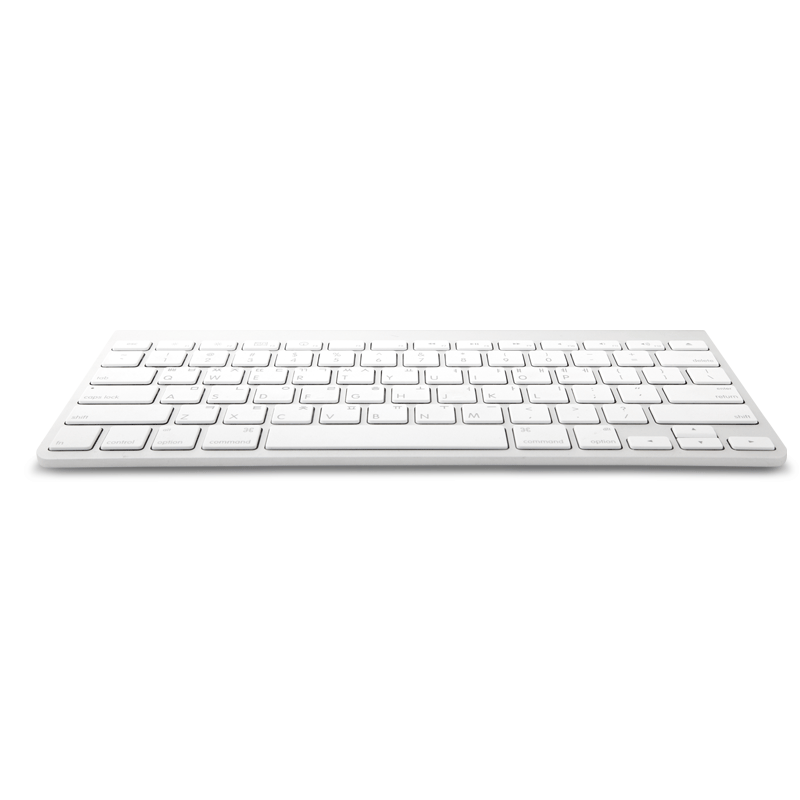 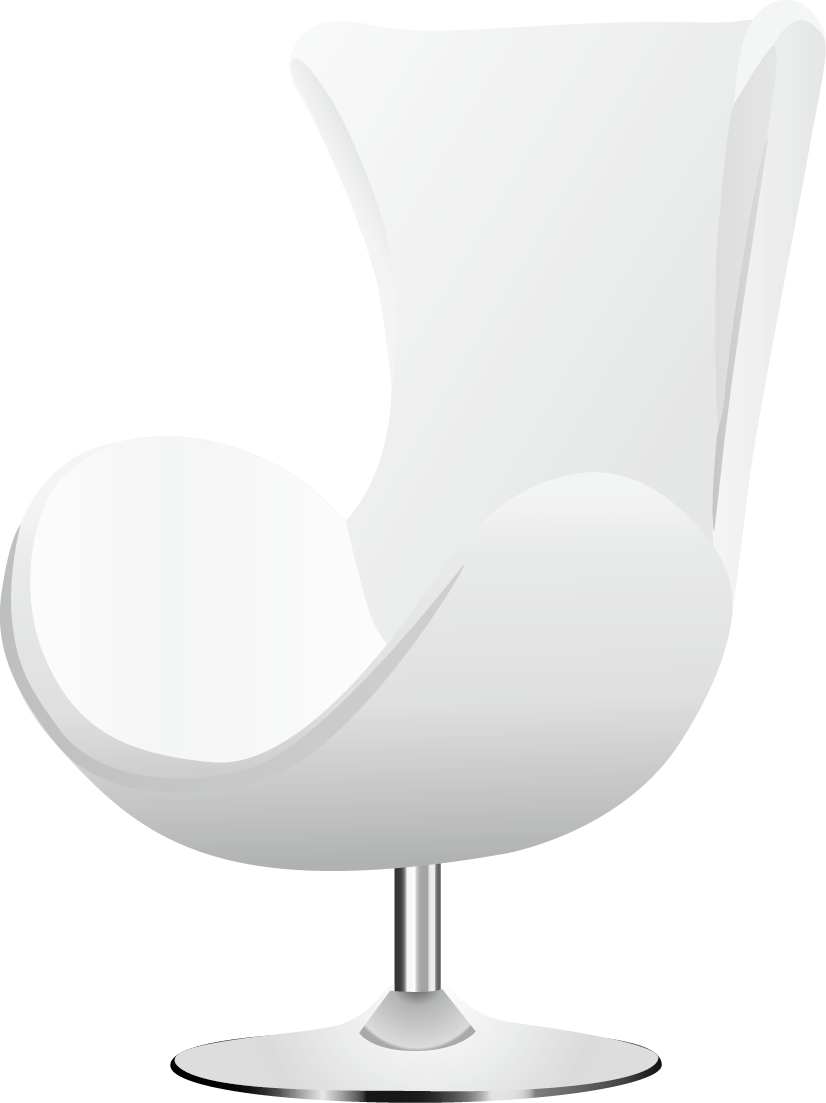 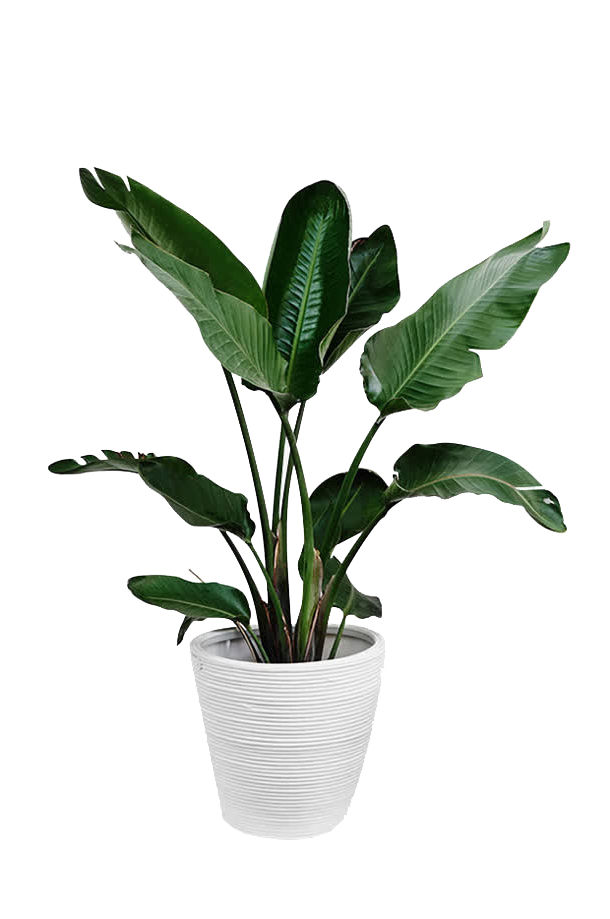 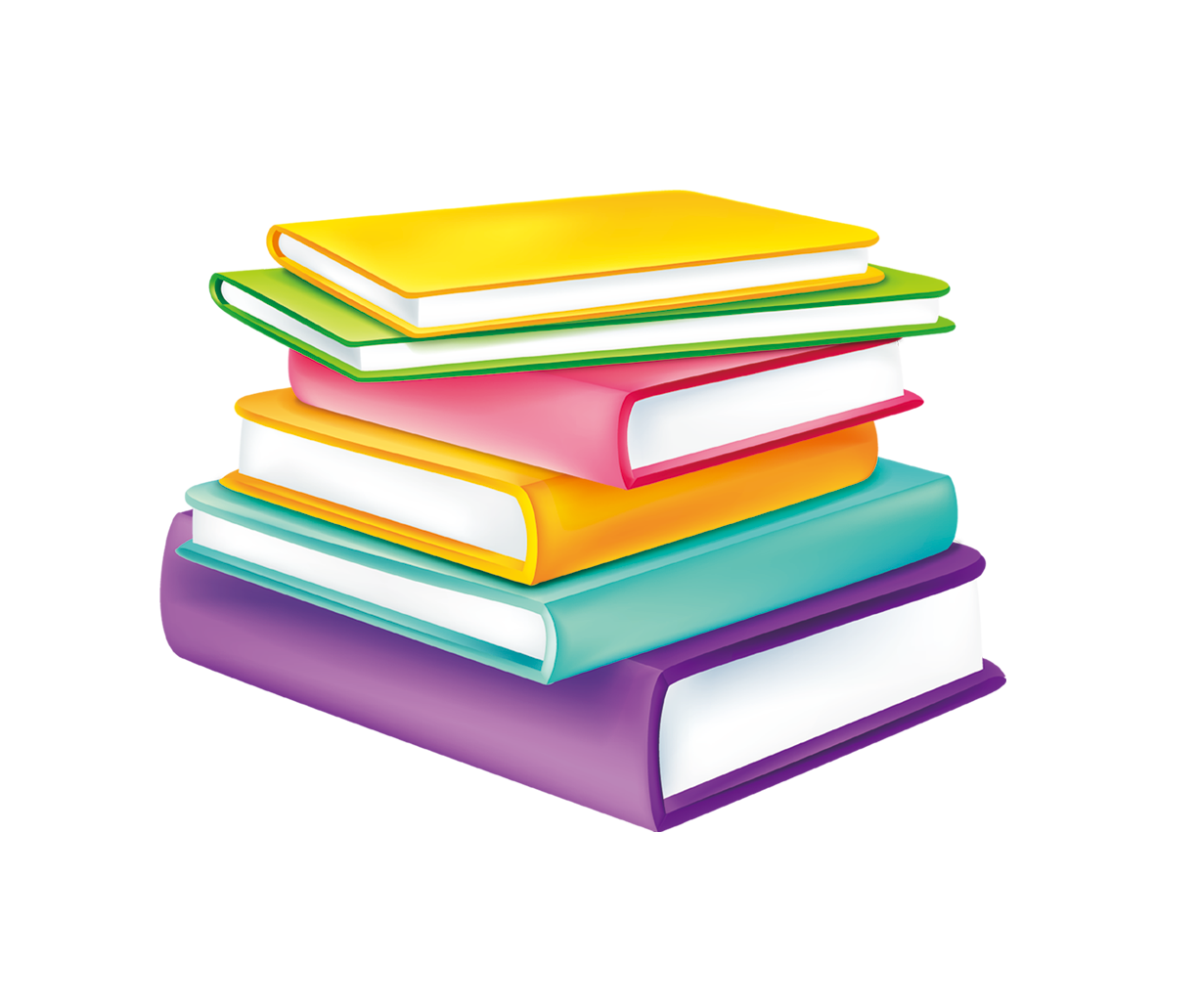 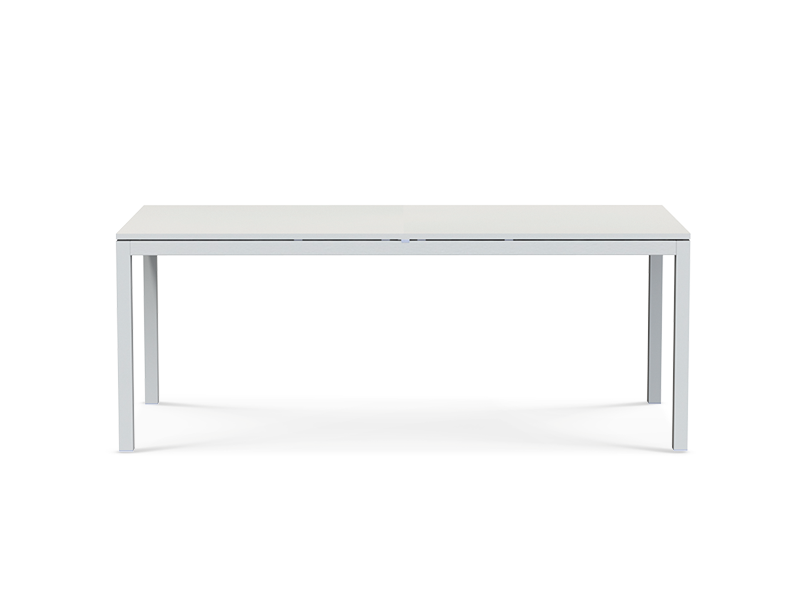 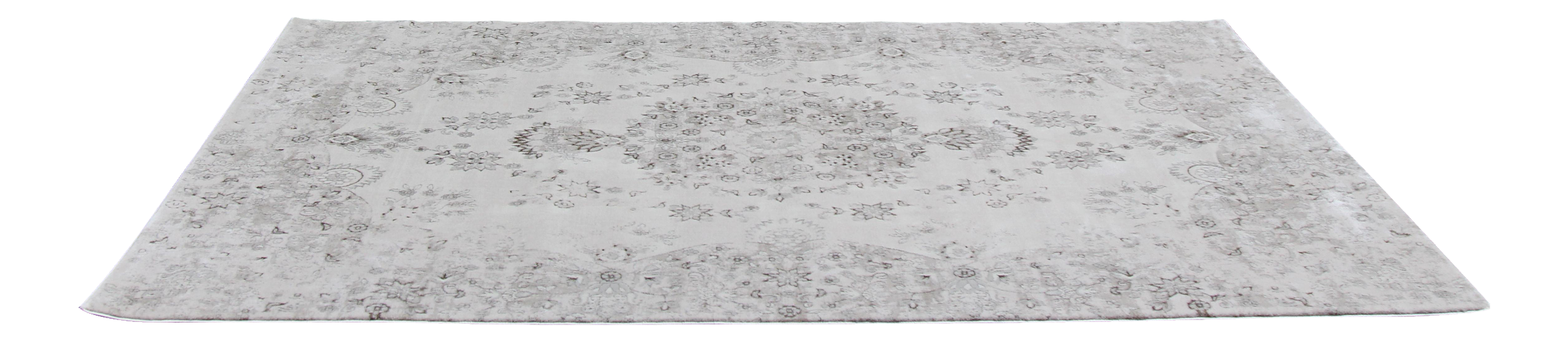 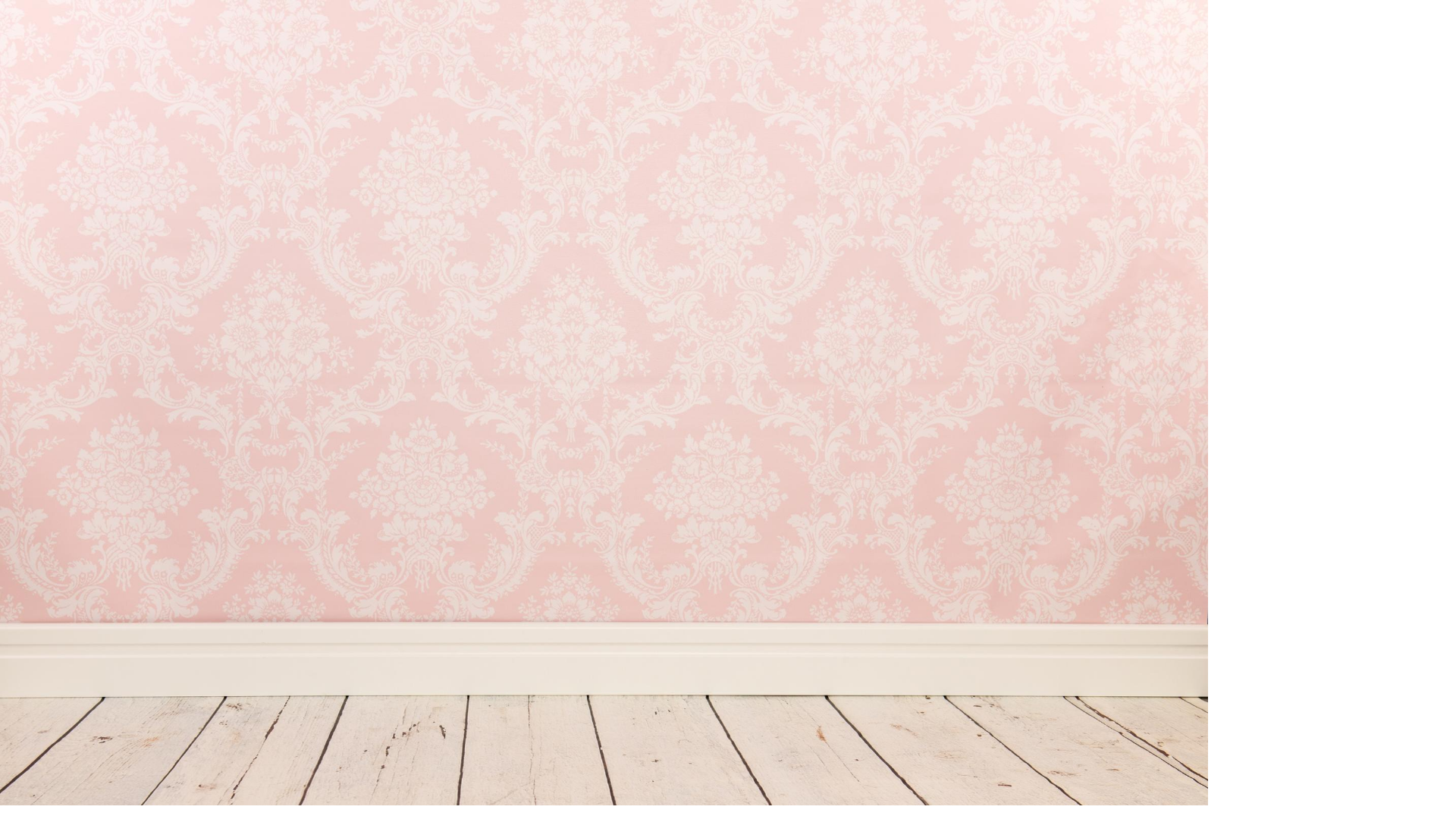 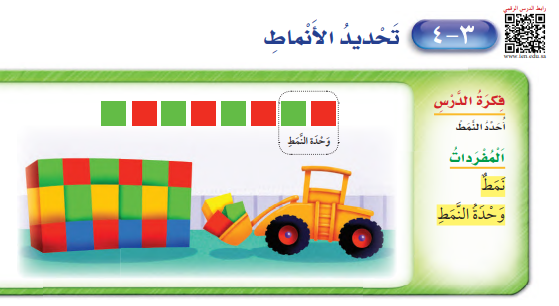 13 / 3
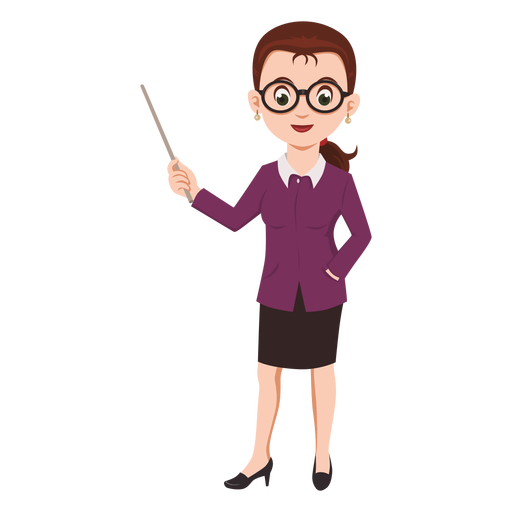 كلمة أنماط جمع فما مفردها ؟
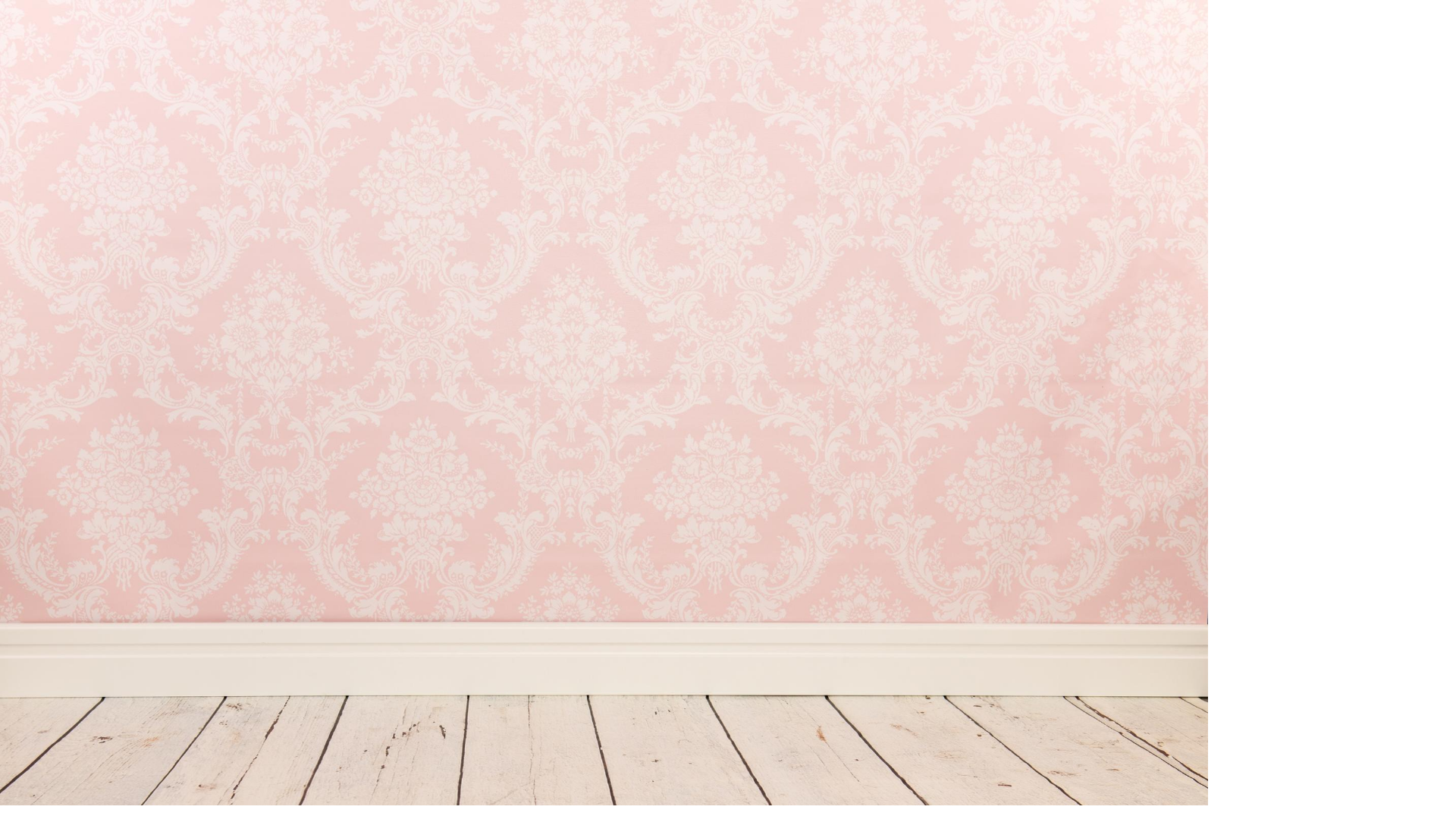 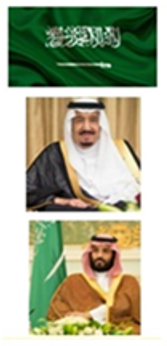 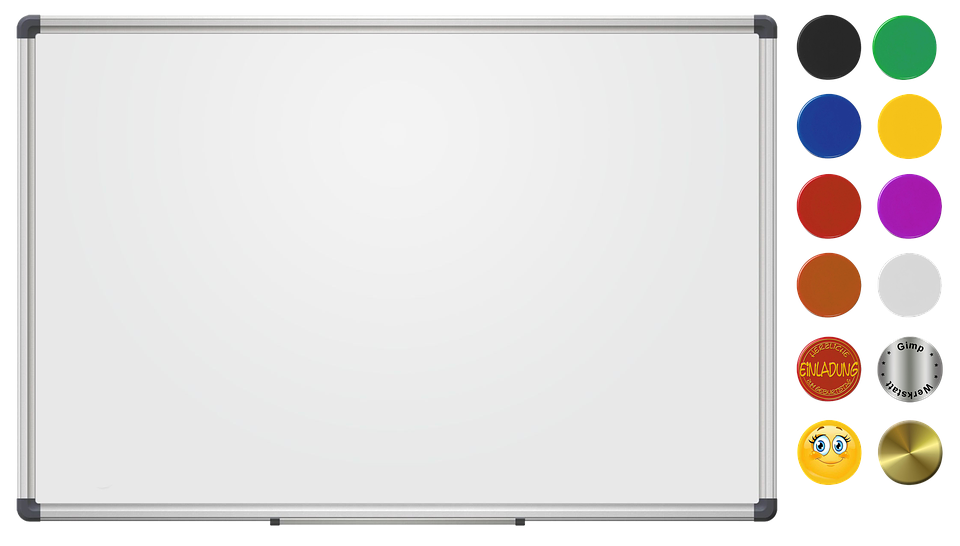 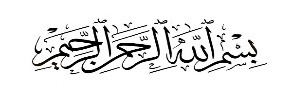 موقع لوسيلة تعليمية 
لتوضيح النمط
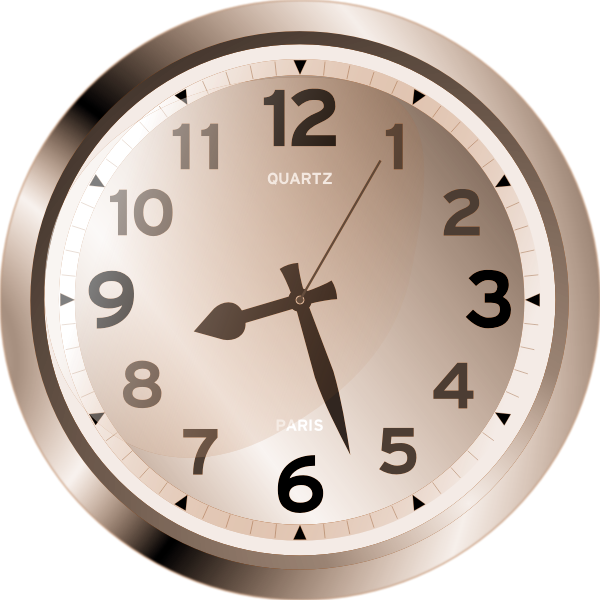 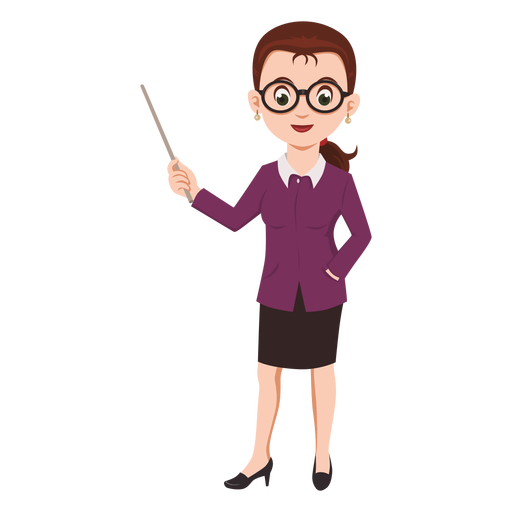 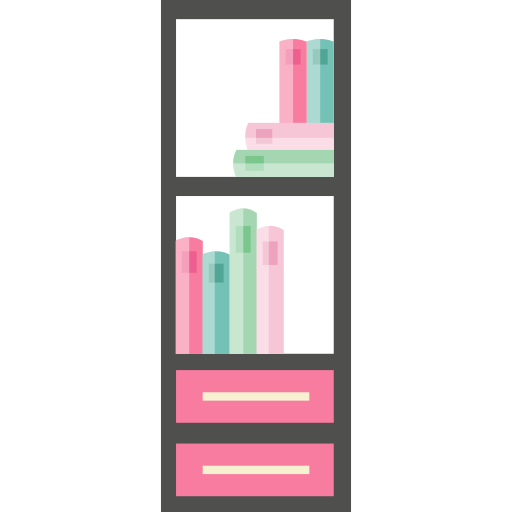 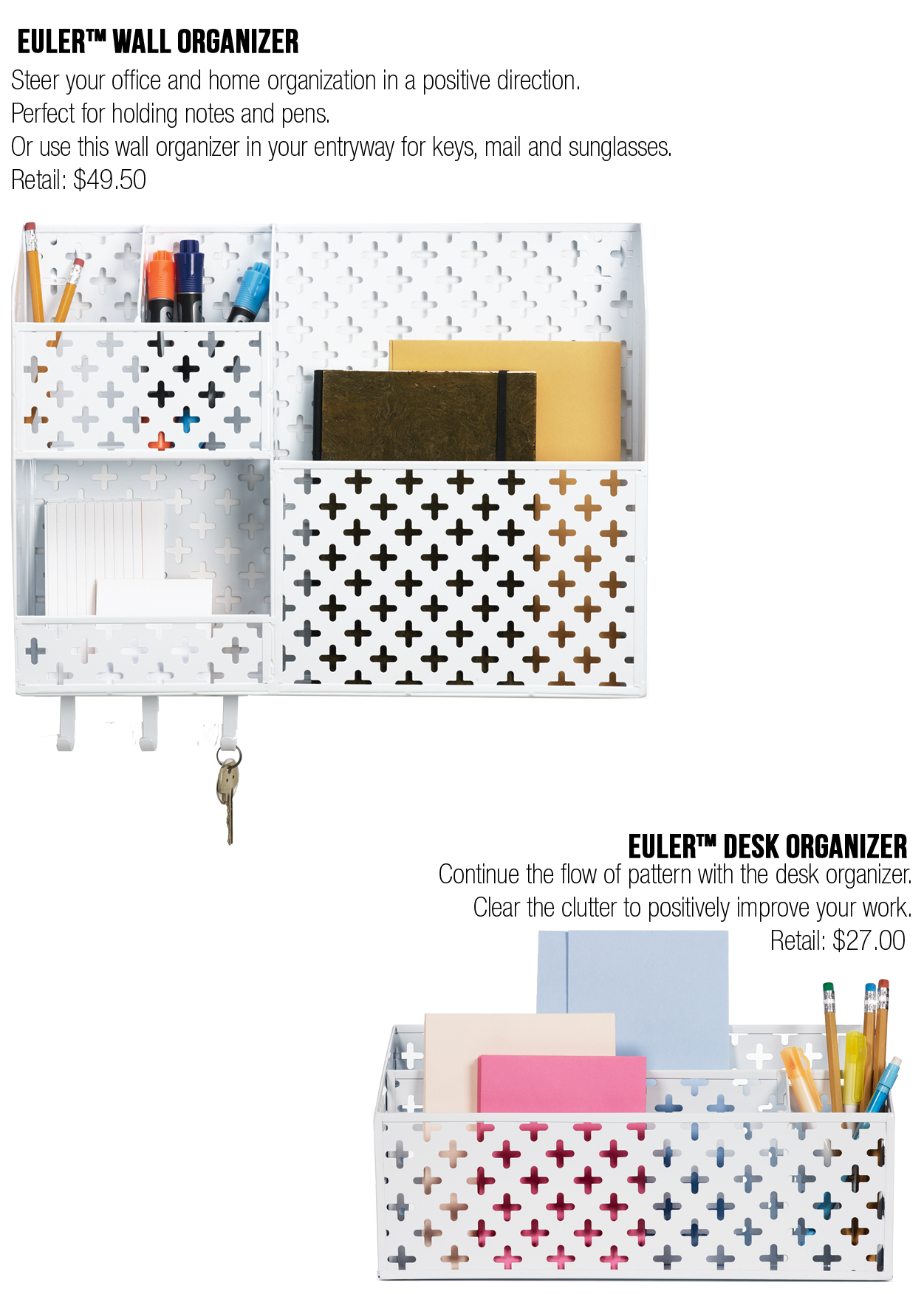 https://www.didax.com/apps/unifix/
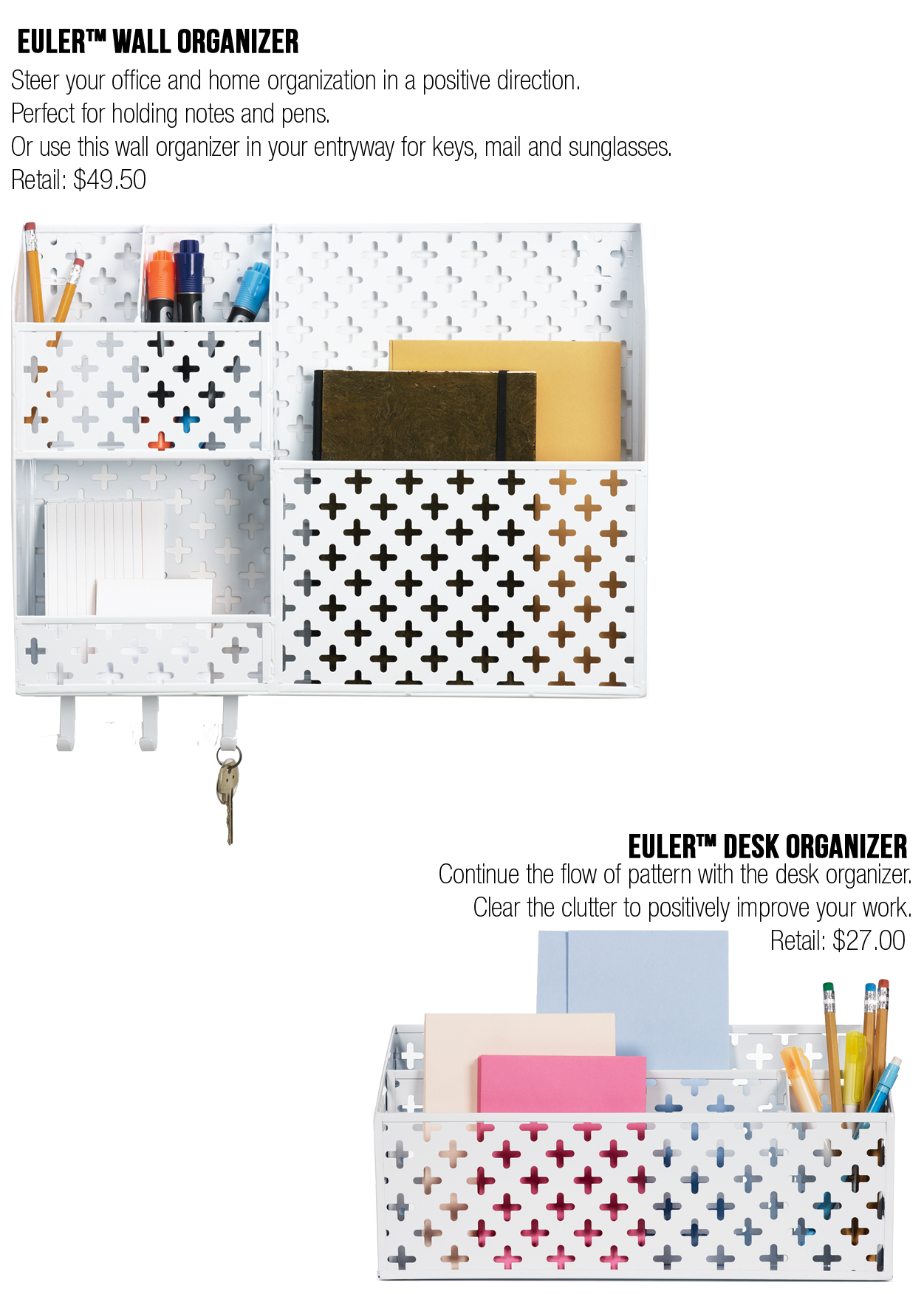 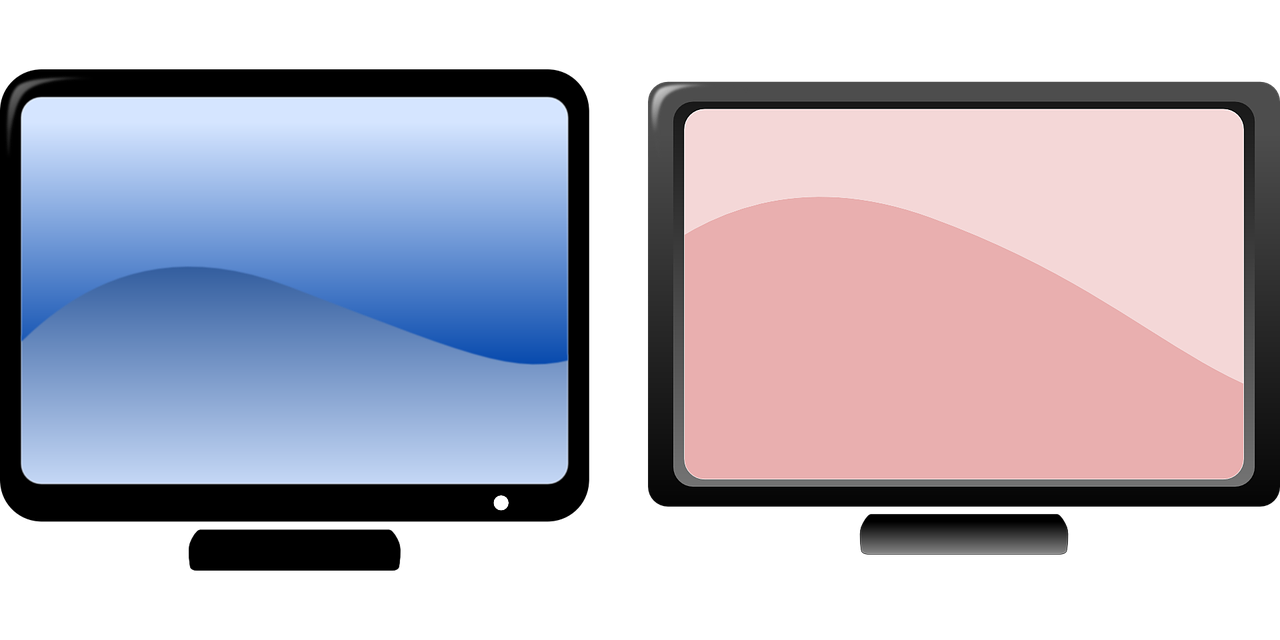 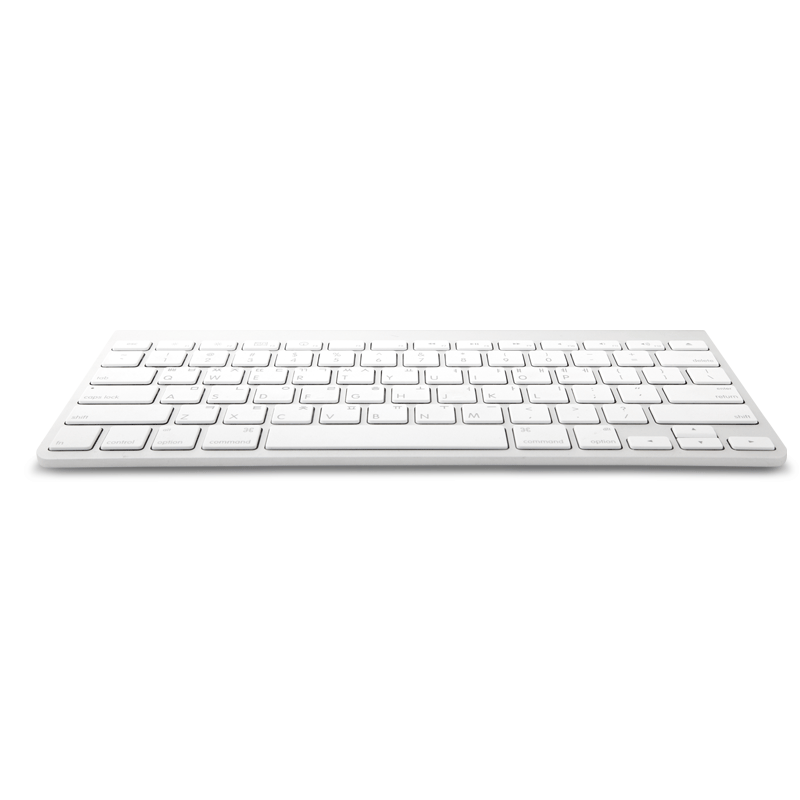 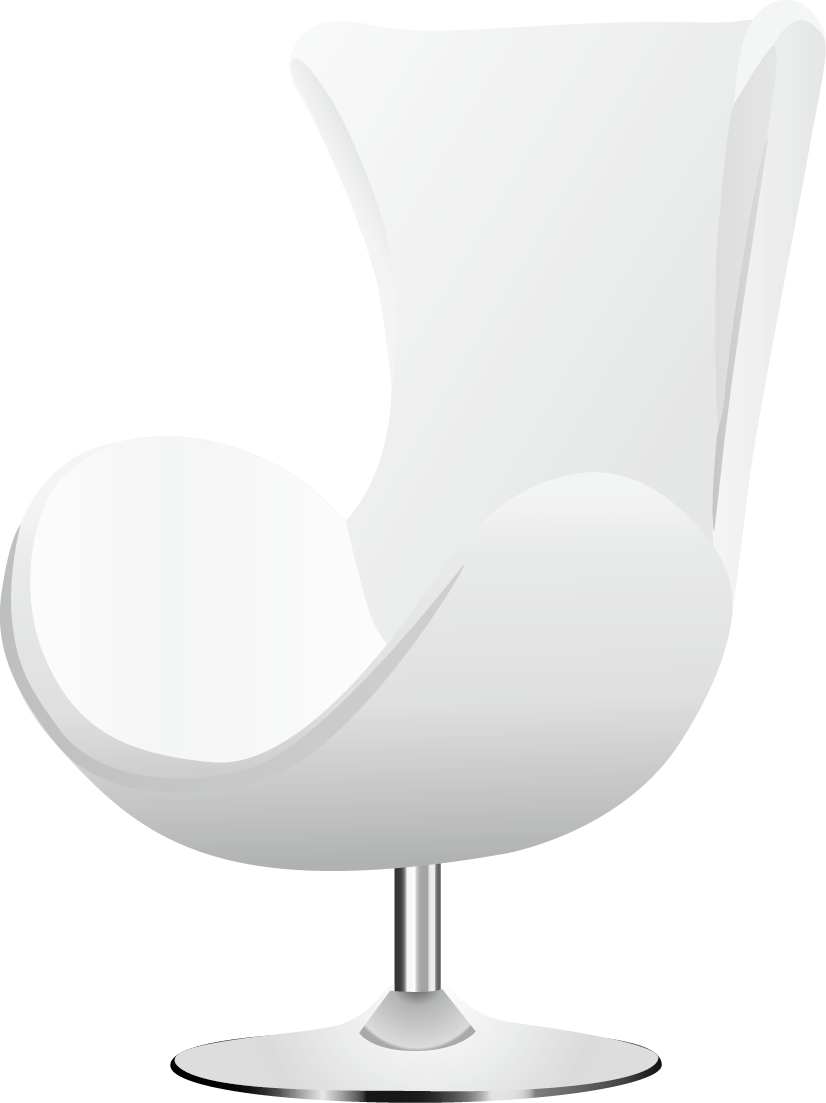 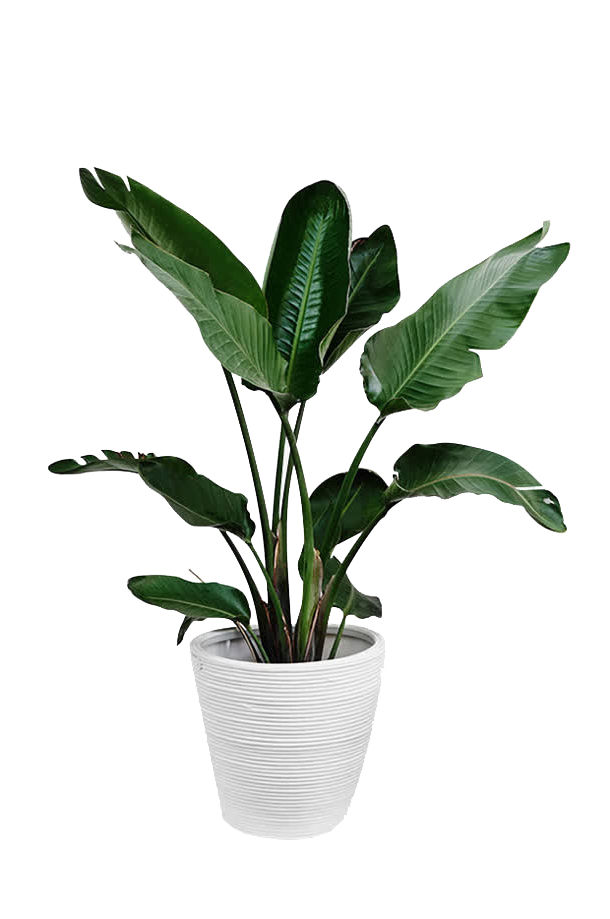 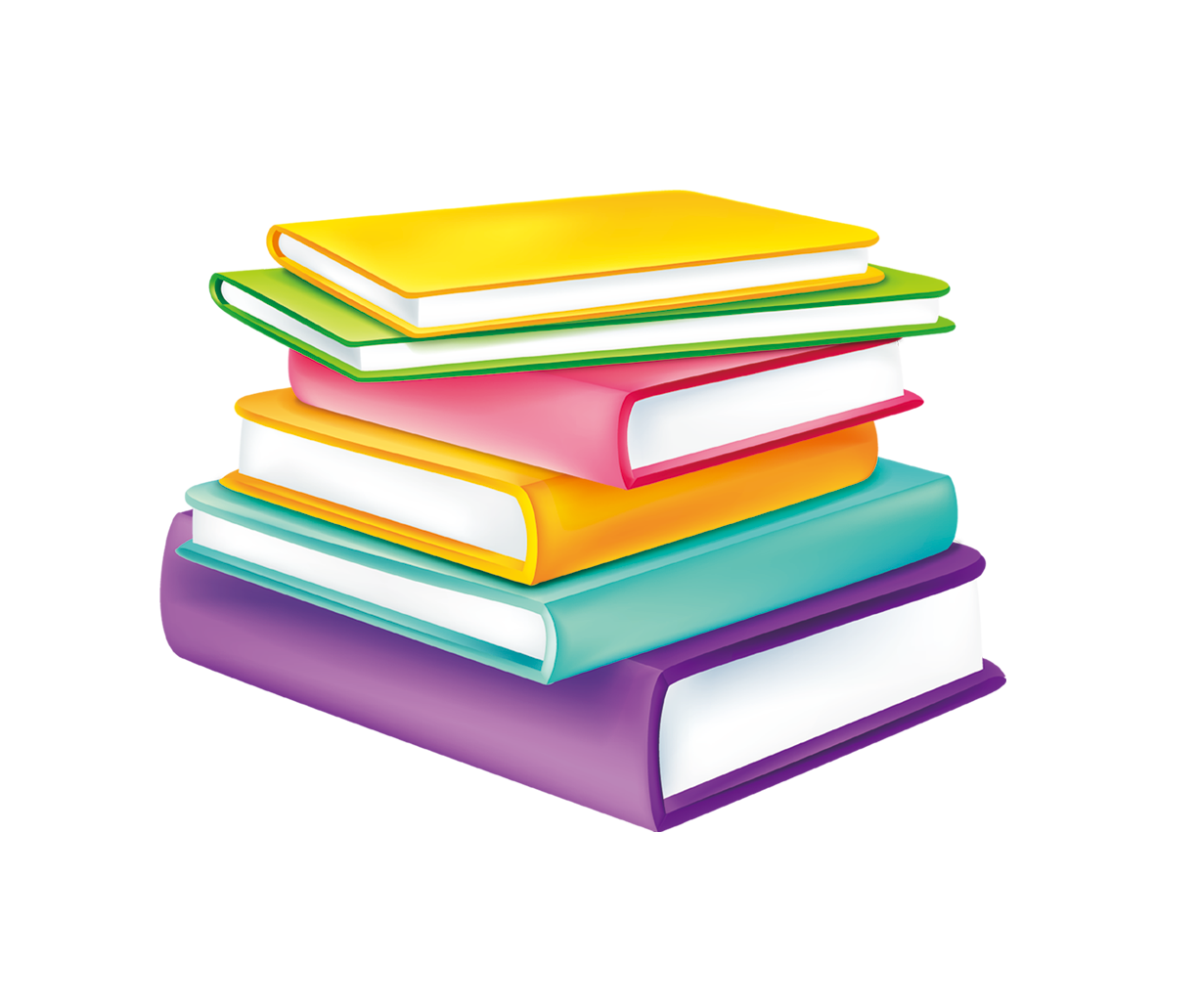 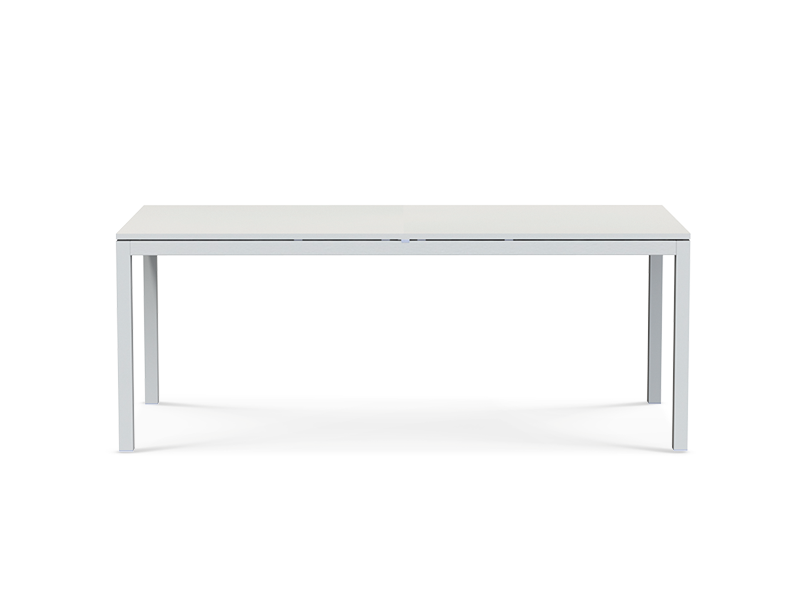 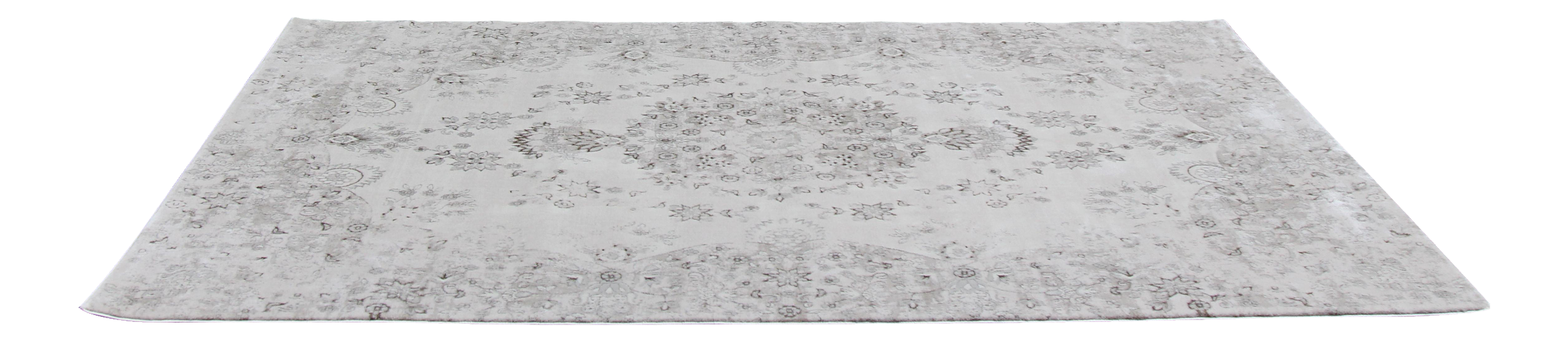 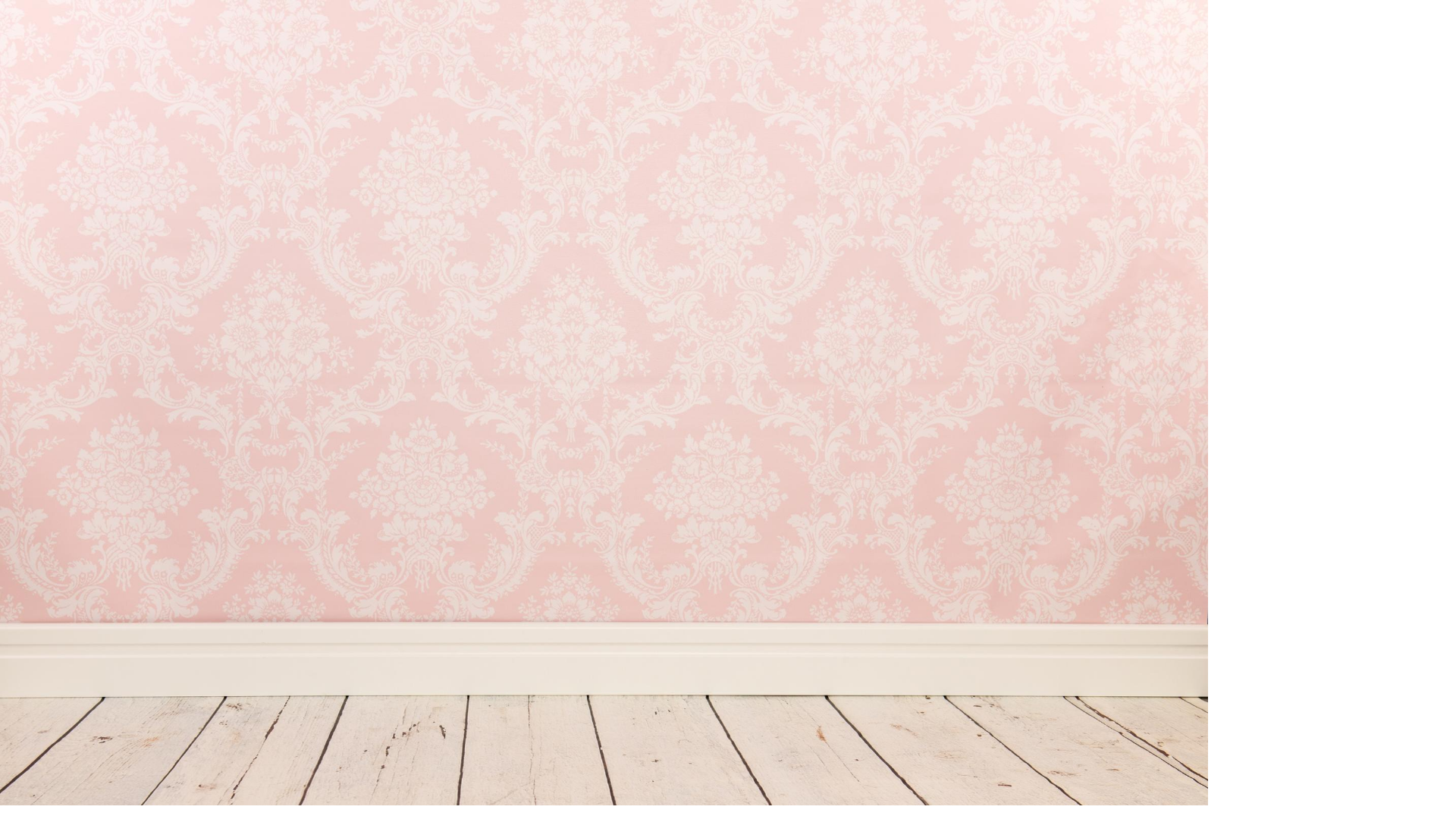 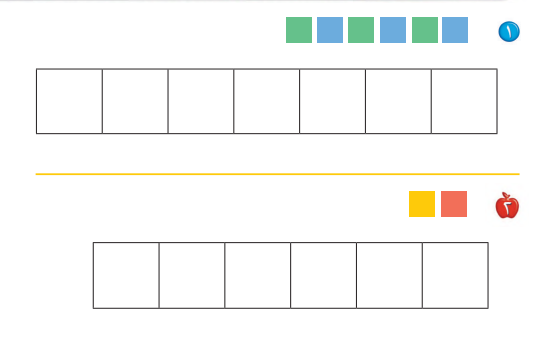 1. حدد وحده النمط، واستعمل قطع العد الملوّنة لتمثل النمط وتوسيعه ولون المربعات لتوضيح النمط
2. استعمل قطع العد الملونة لتنشئ نمطًا ثنائيّا من لونين
 ولون المربعات لتوضيح النمط
هذا النمط يتكون من مربعين، 
مربع أحمر ومربع أصفر.
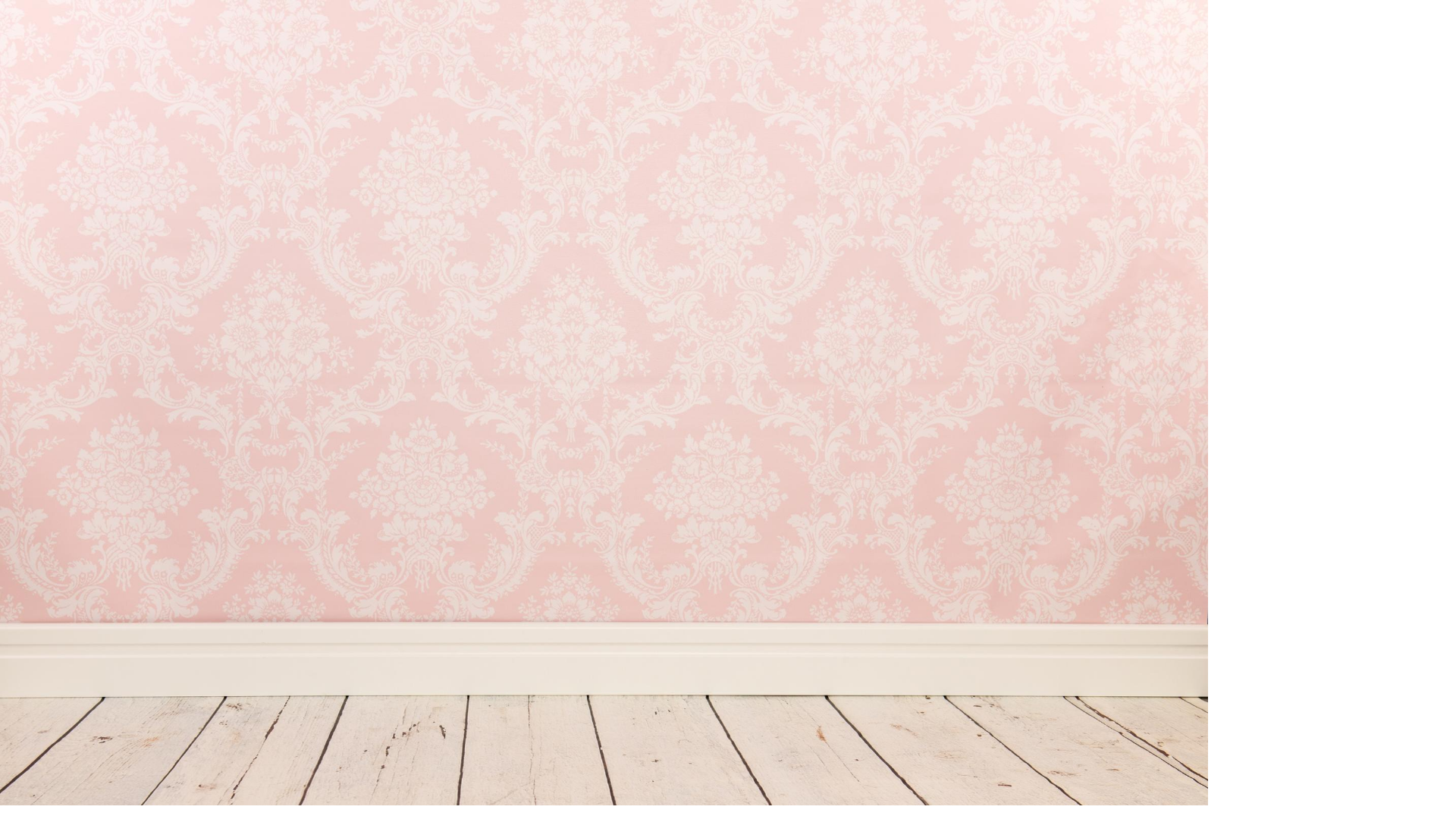 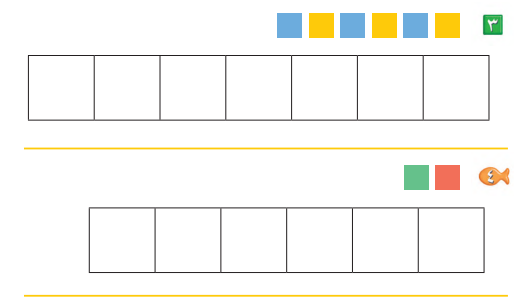 3. حدد وحده النمط، واستعمل قطع العد الملوّنة لتمثل النمط ولون المربعات لتوضيح النمط
4. استعمل قطع العد الملونة لتنشئ نمطًا ثنائيّا من لونين
 ولون المربعات لتوضيح النمط
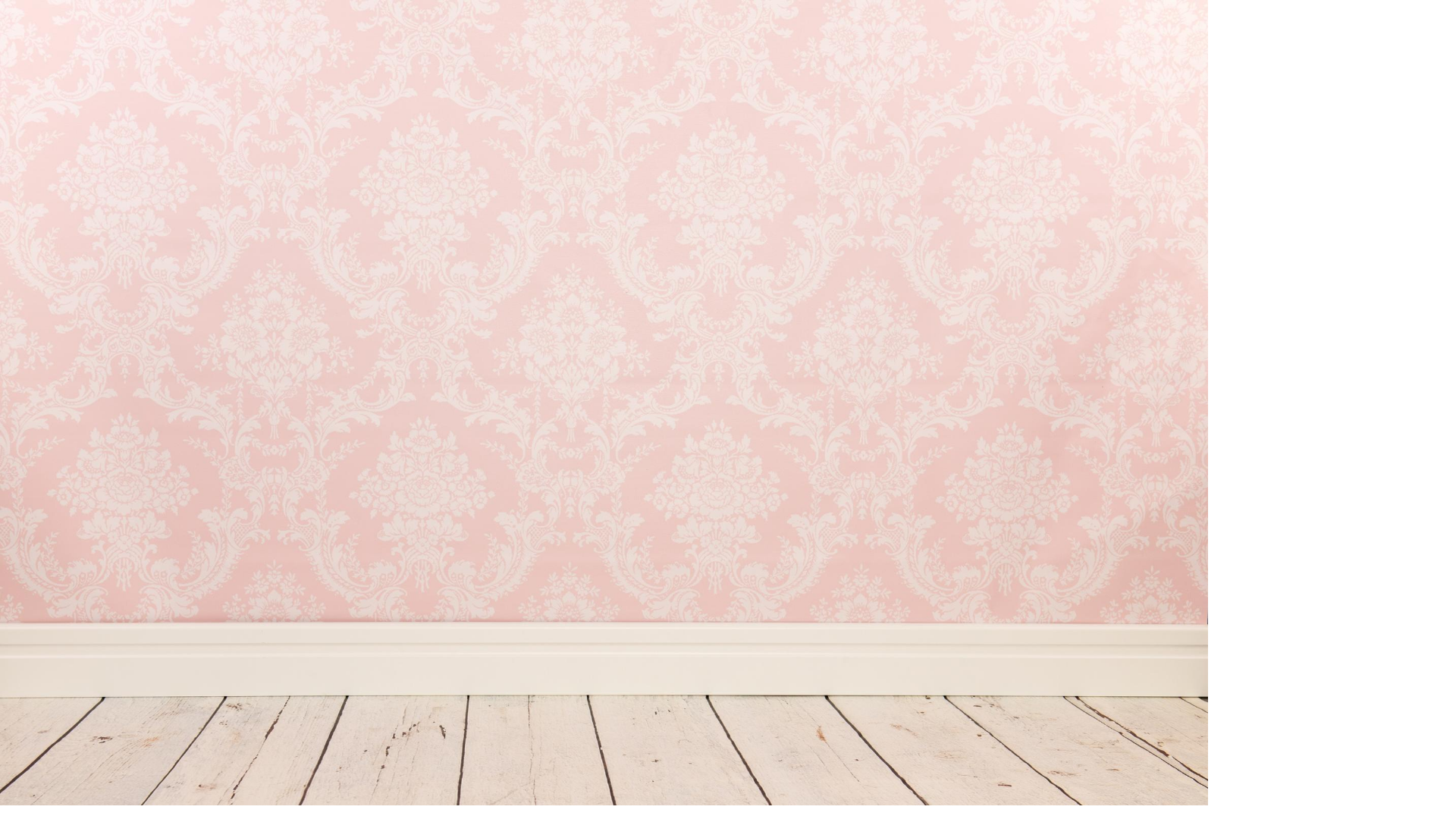 واجب
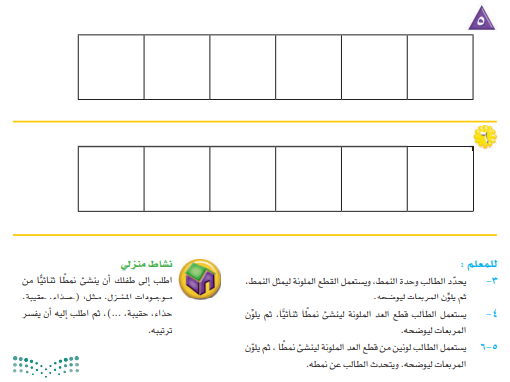 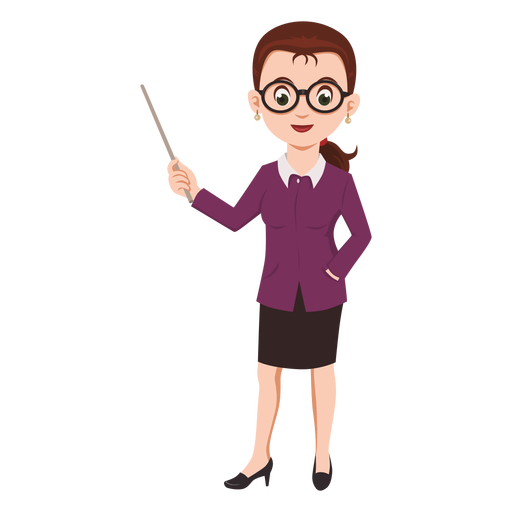 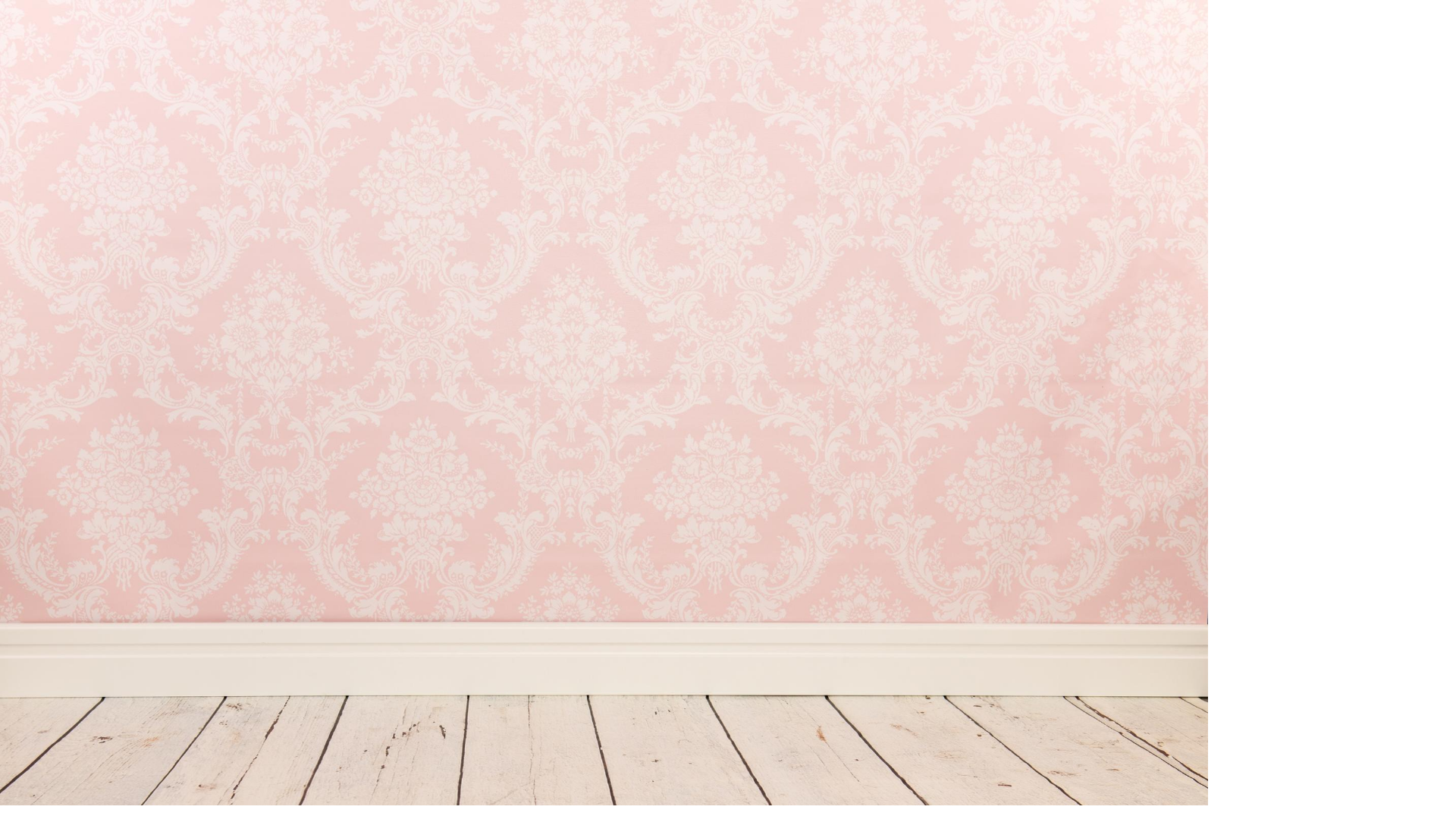 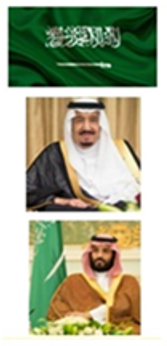 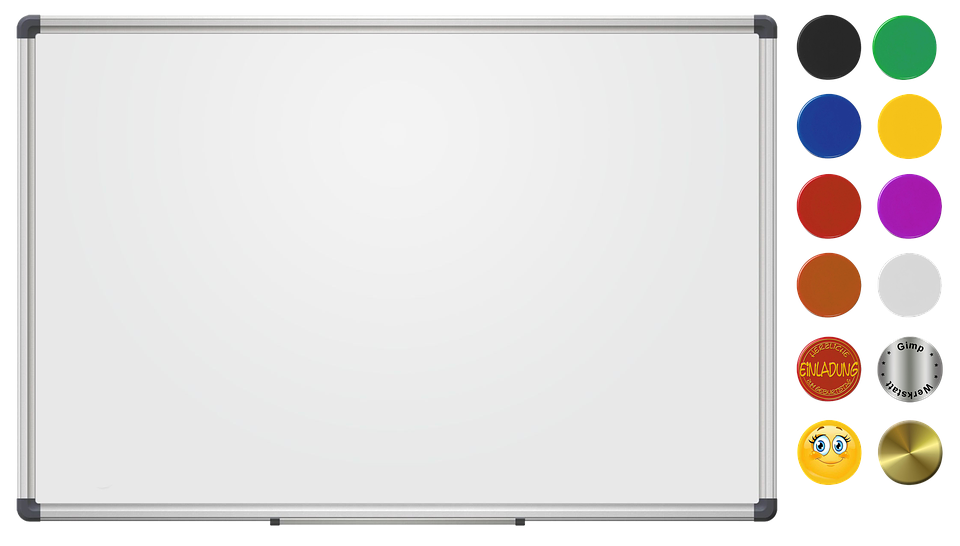 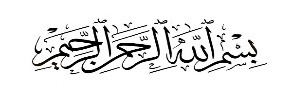 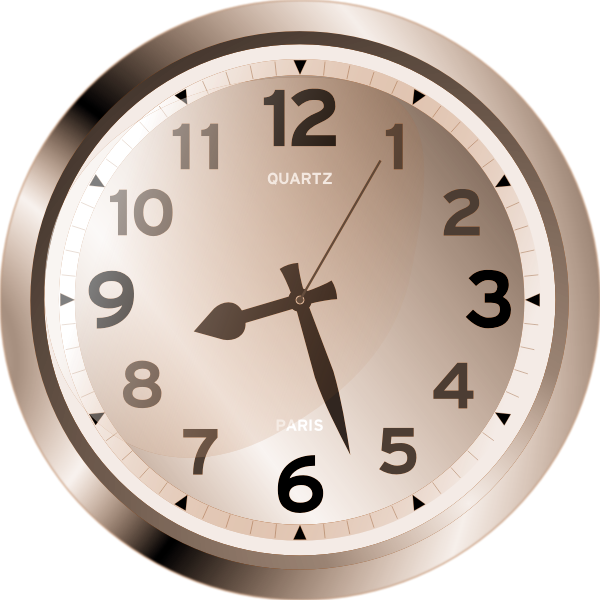 نشاط ختامي
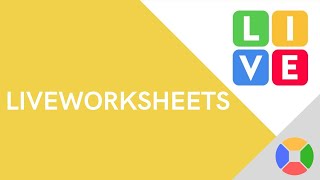 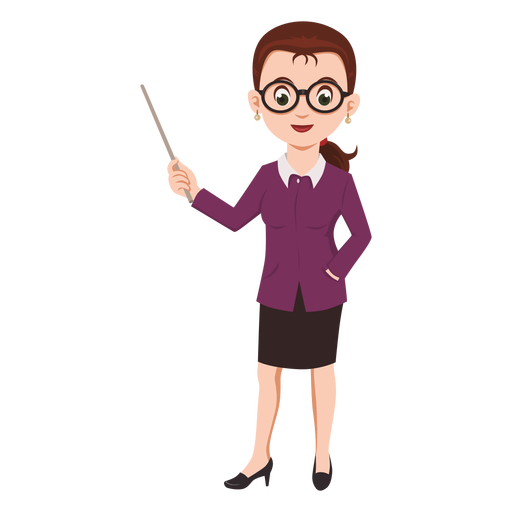 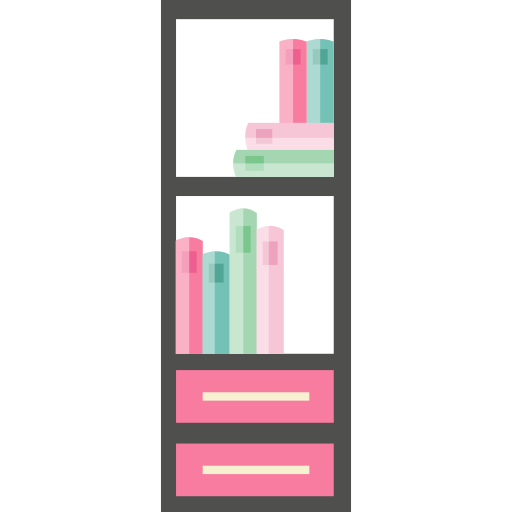 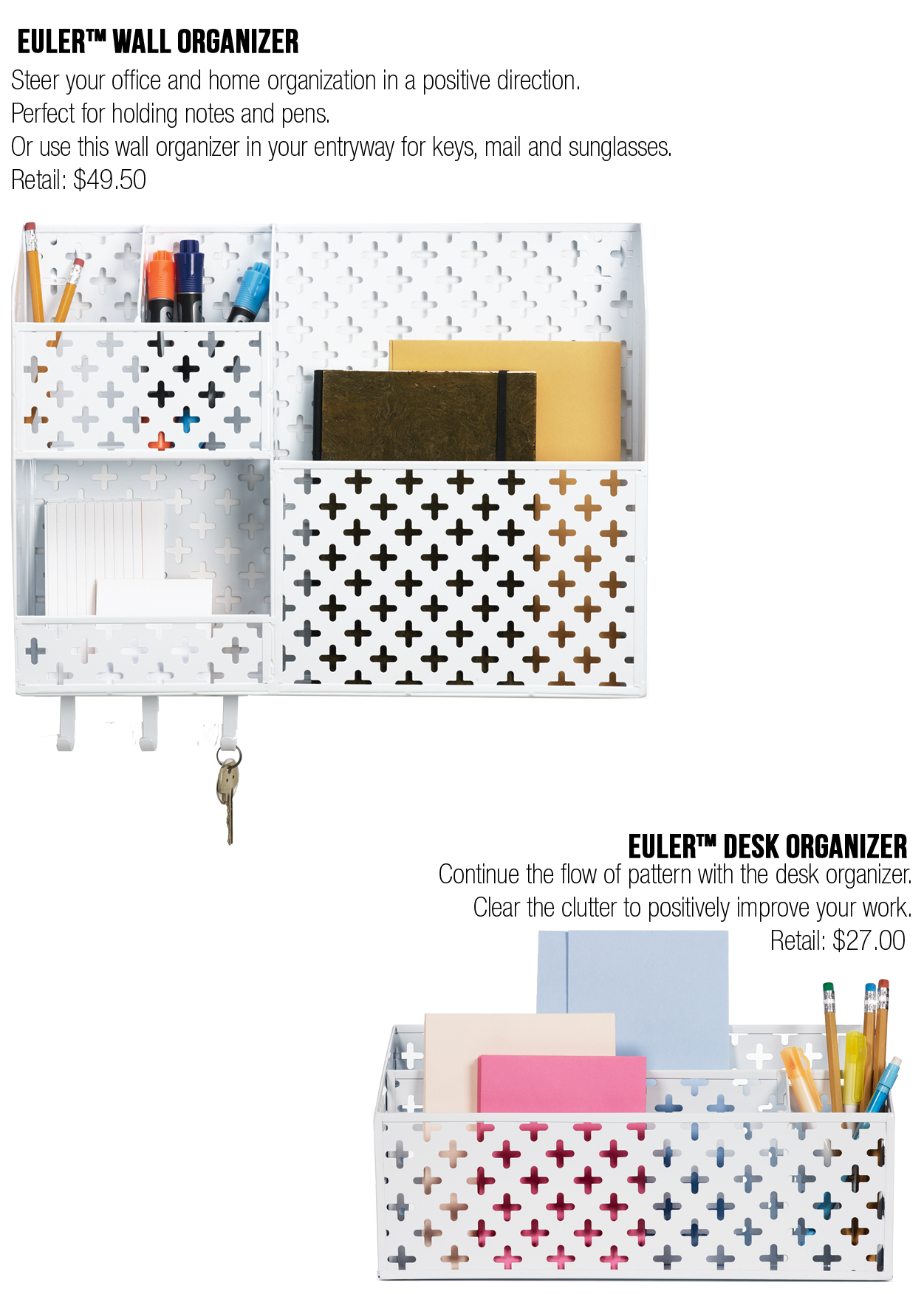 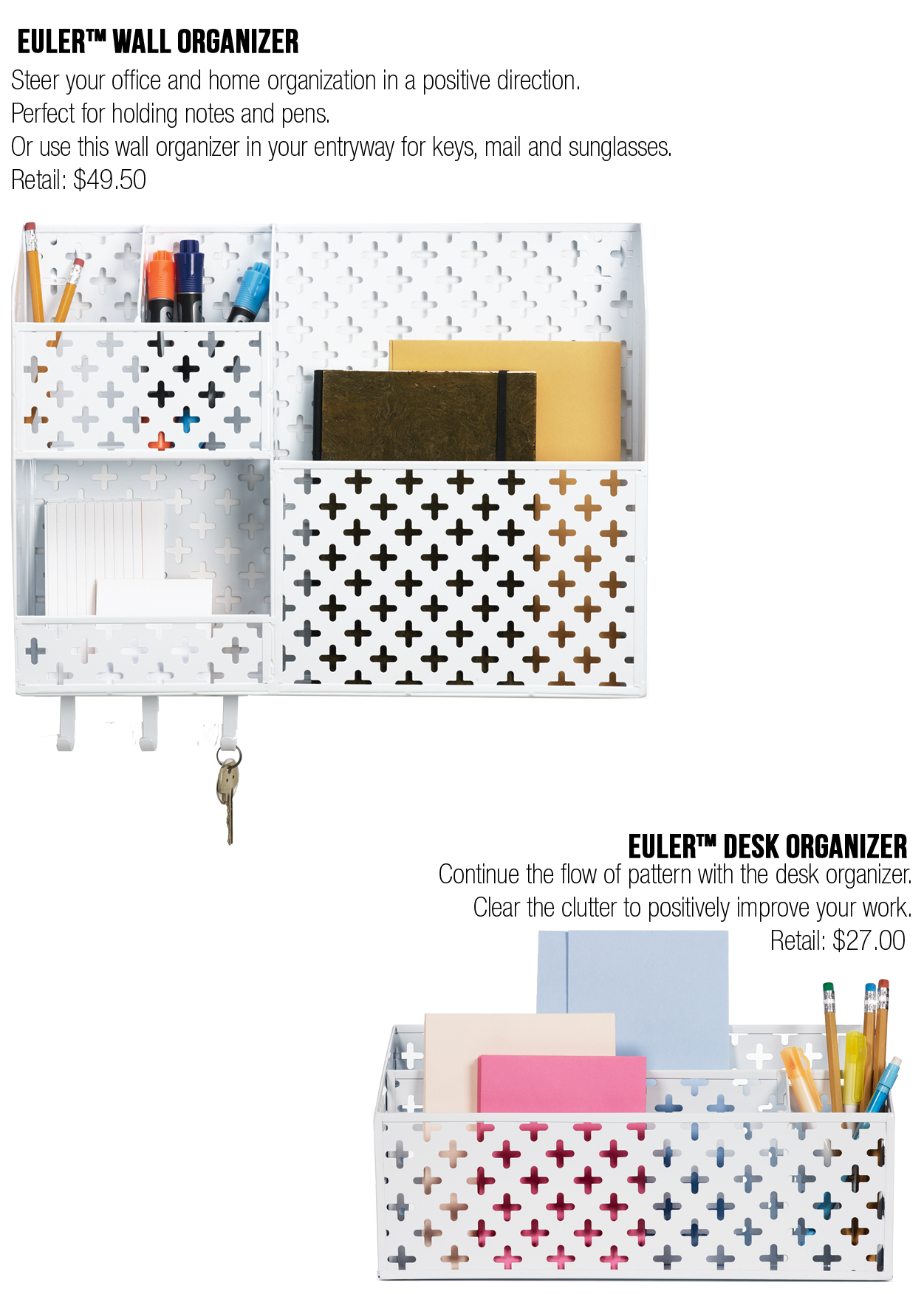 https://www.liveworksheets.com/op2466943bp
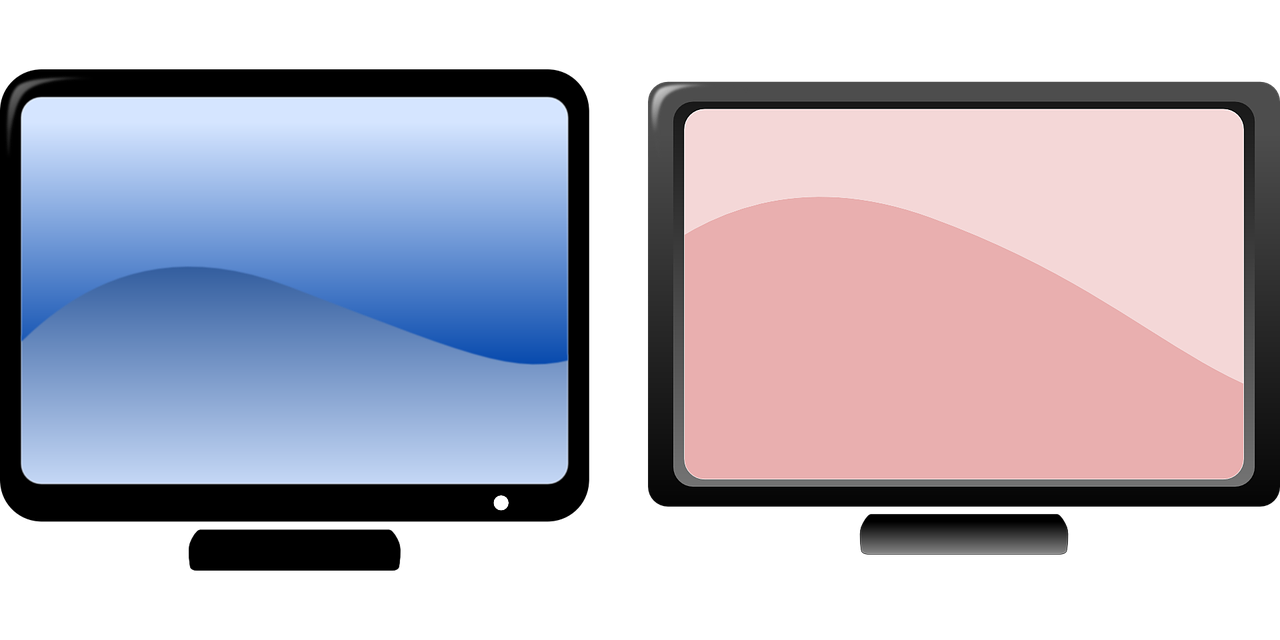 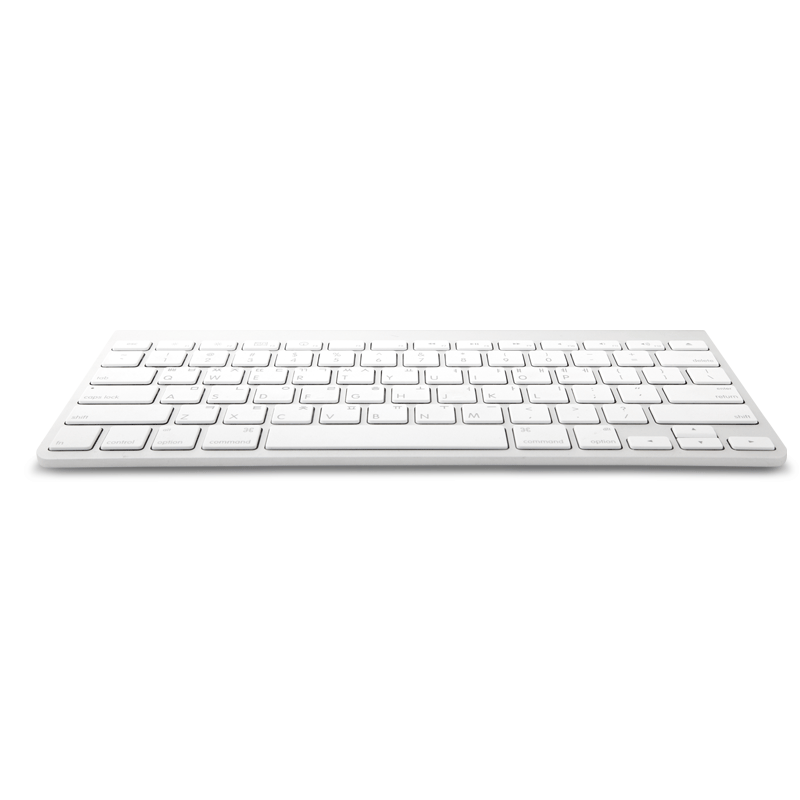 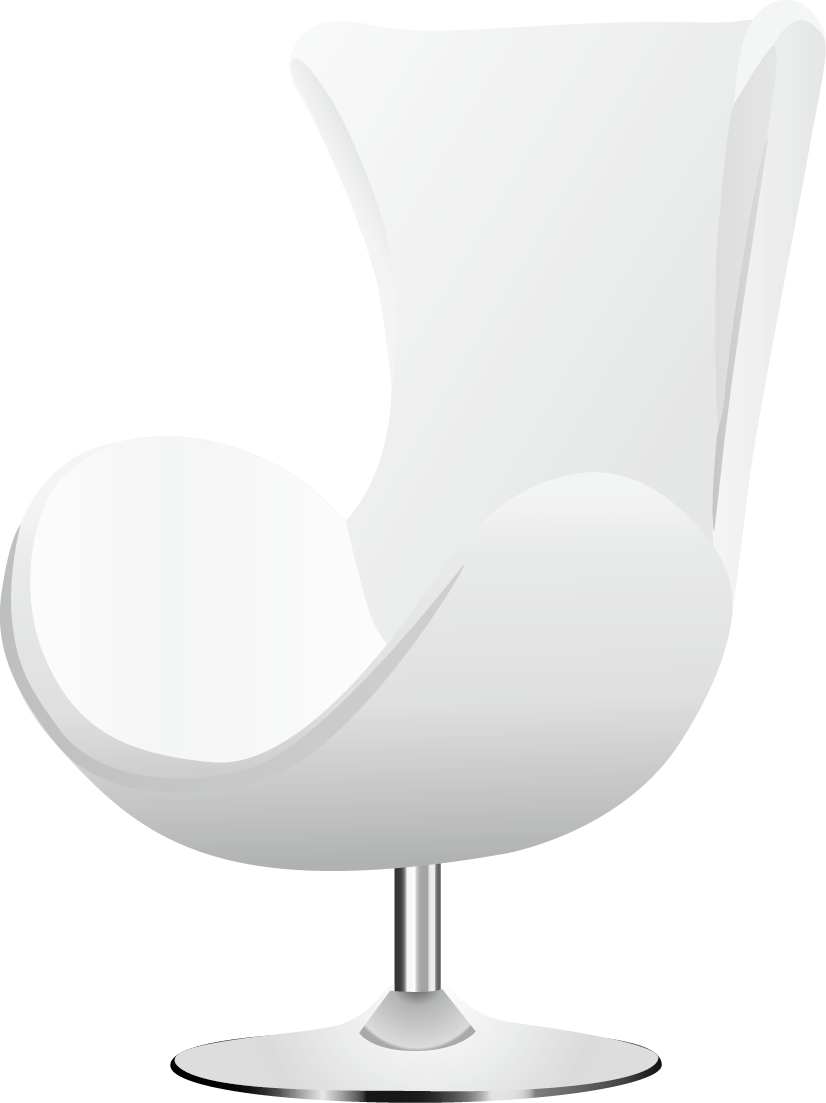 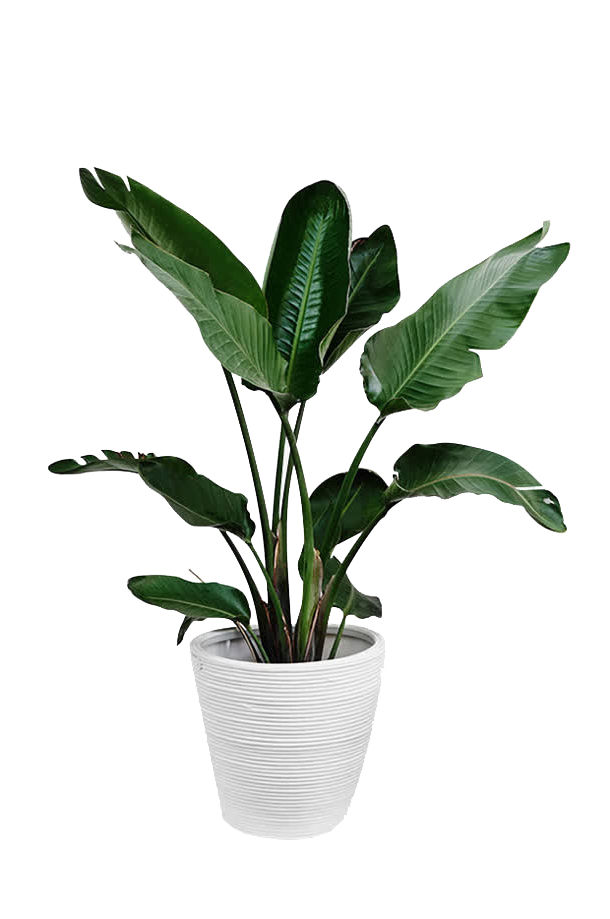 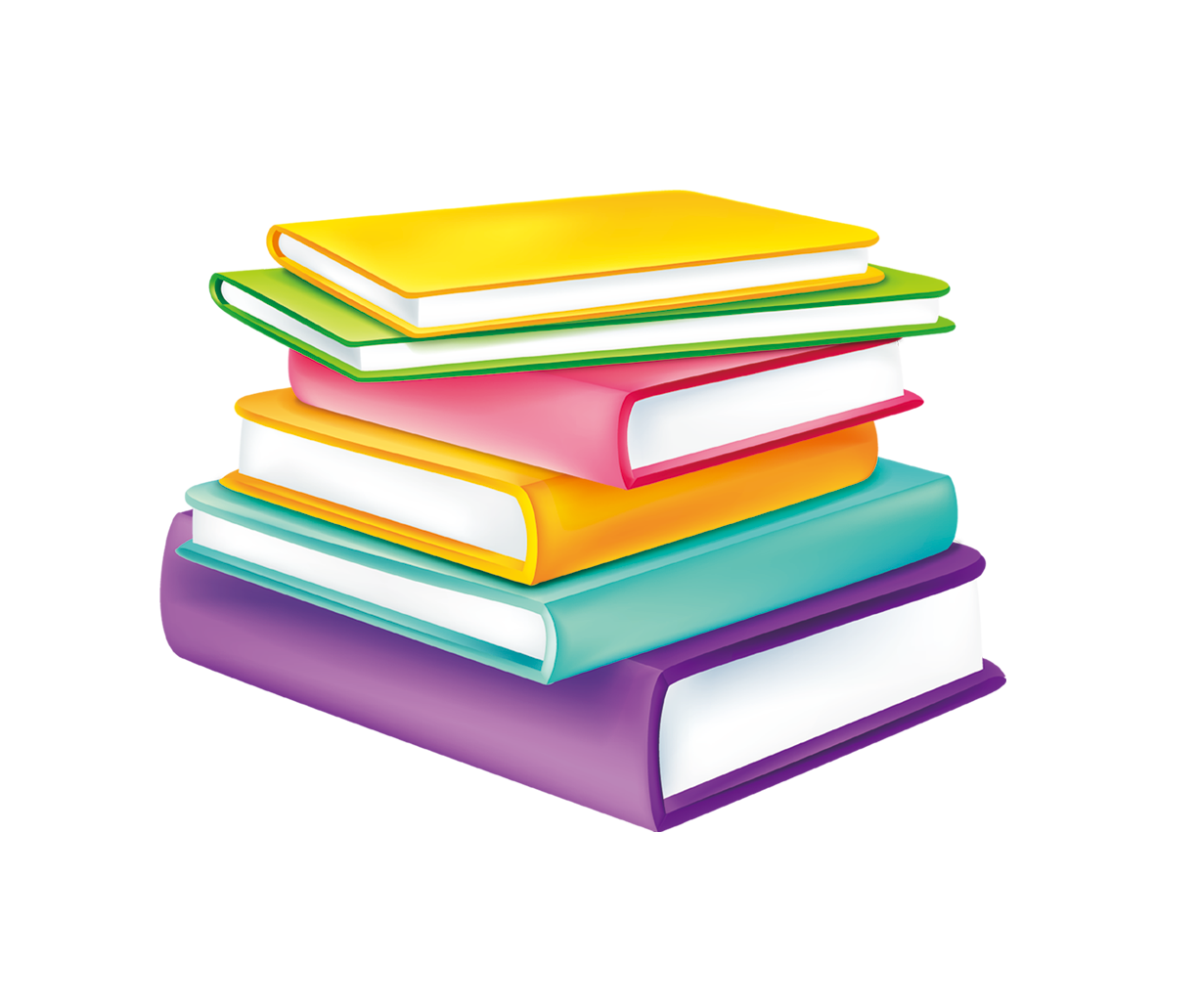 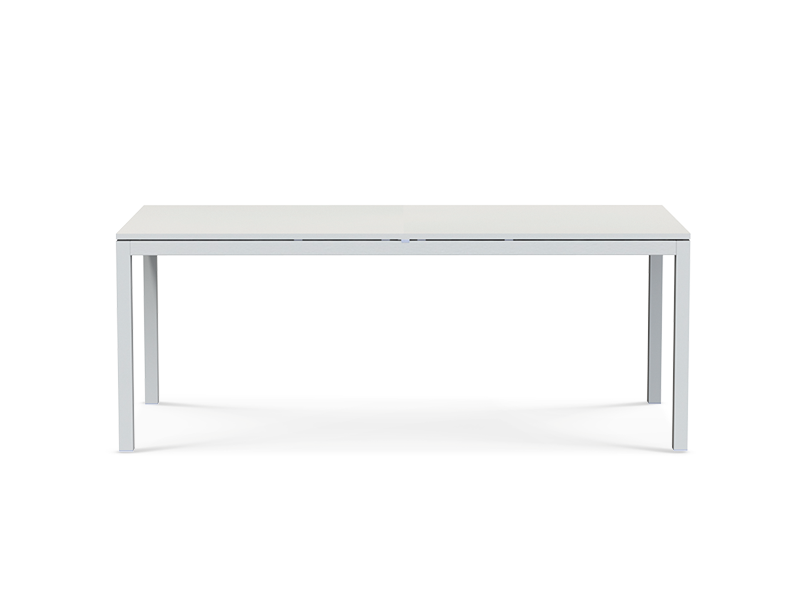 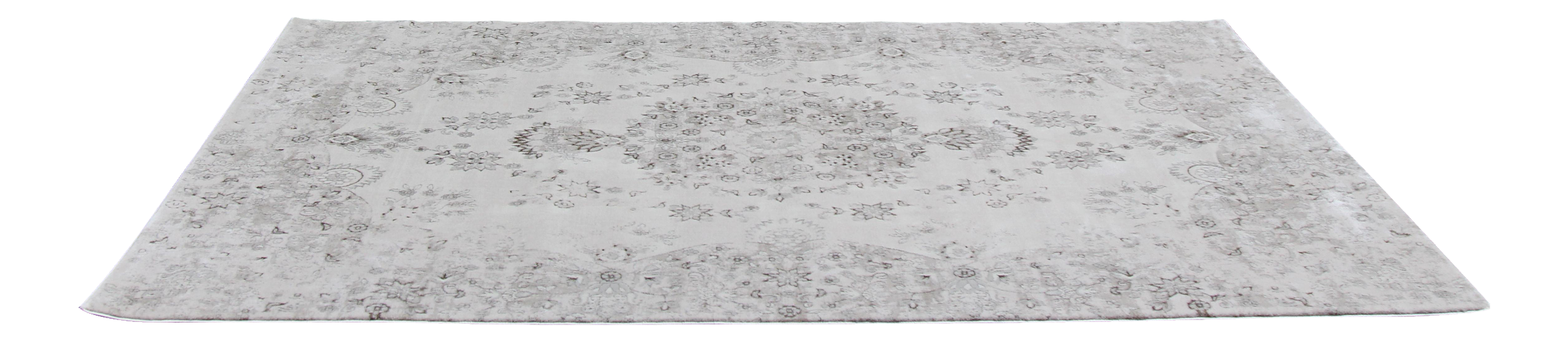 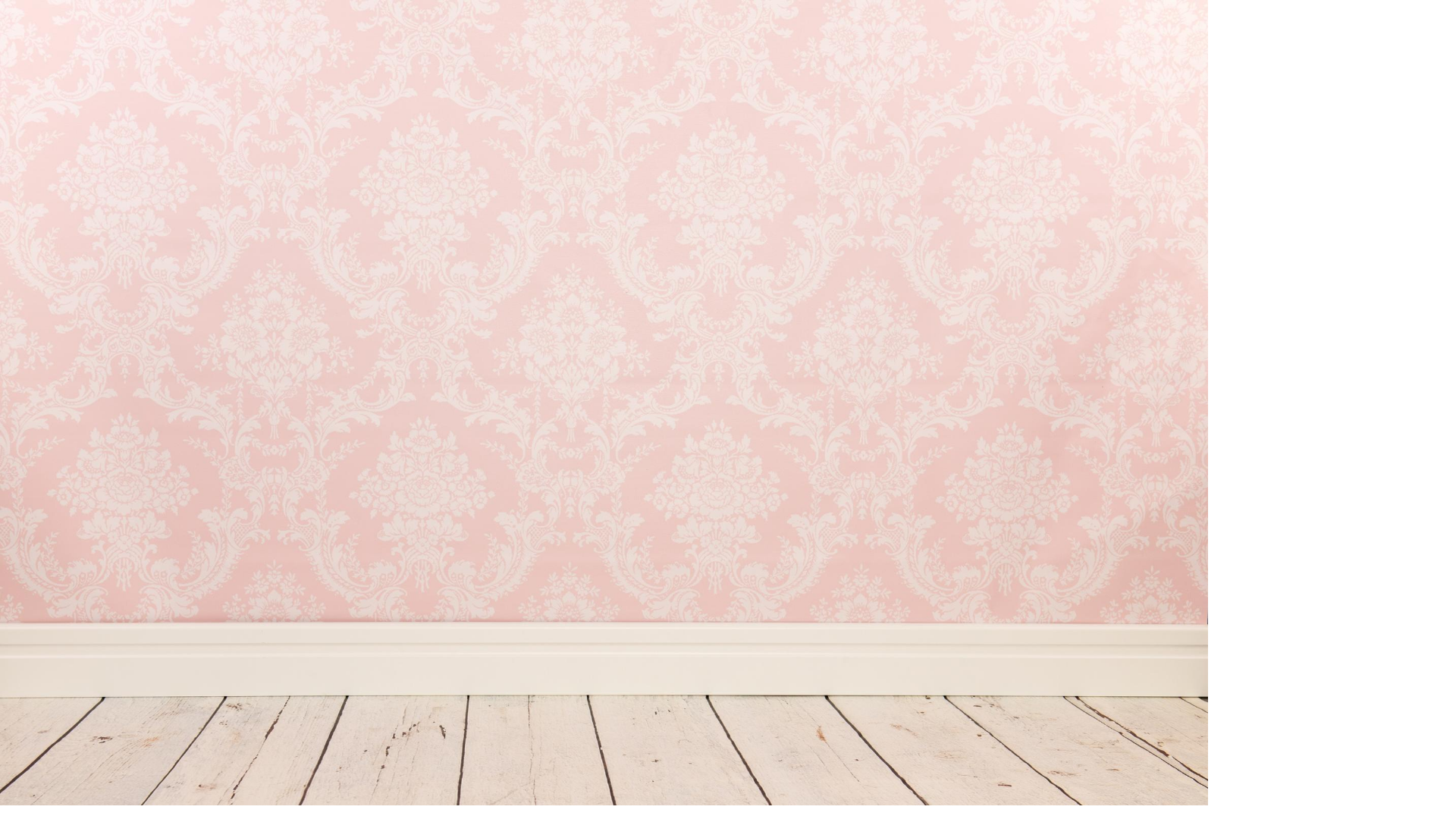 الواجب 
فقرة 5 و 6 
إلى جانب النشاط المنزلي ص 57
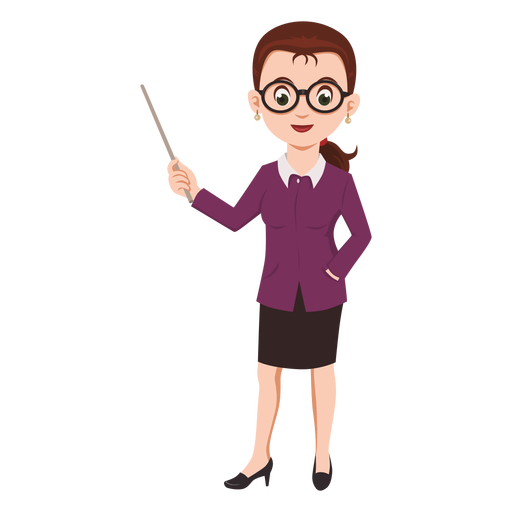 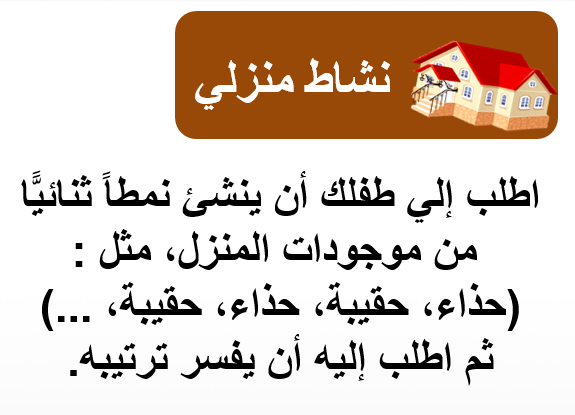 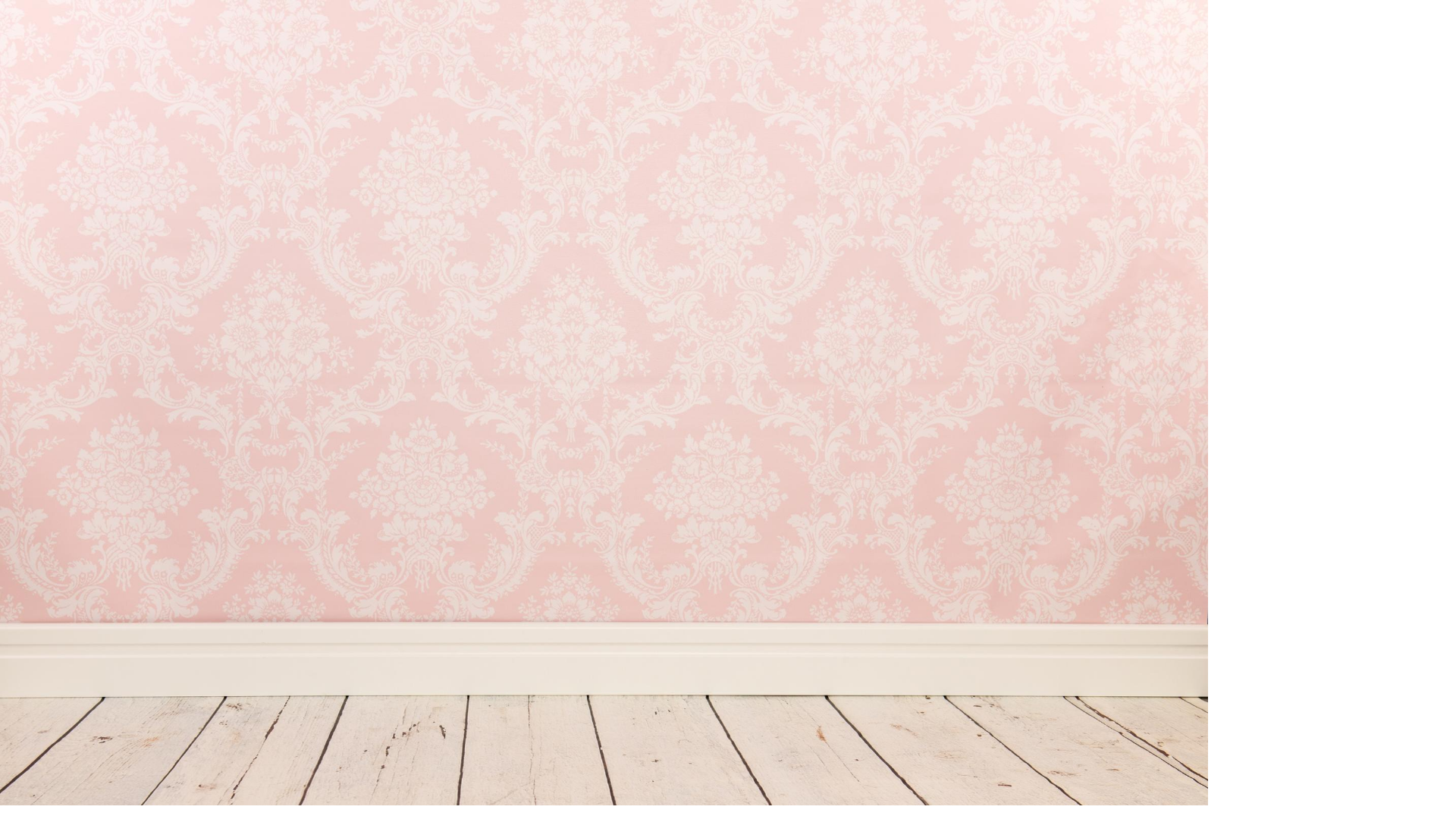 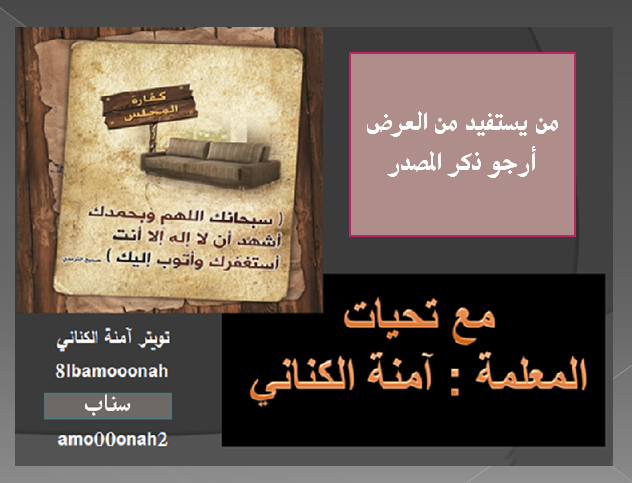